How to Play
At least two random words will appearon the screen.
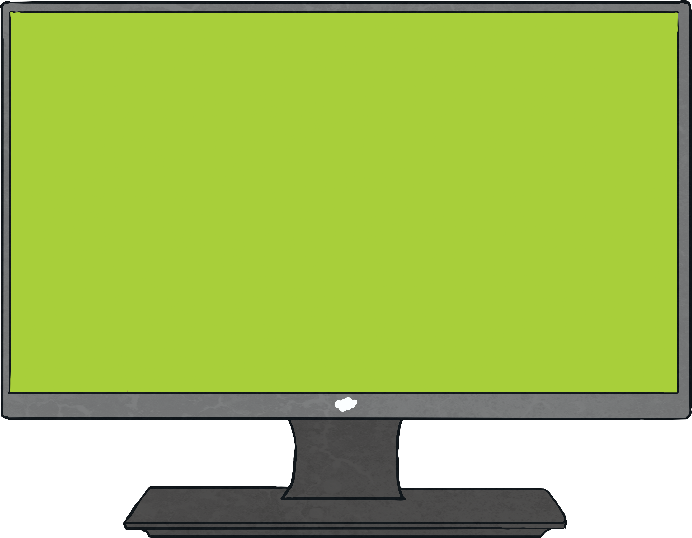 drow  bold  okay
World Book Day
By rearranging all of the letters in these words, you can spell a word or a name that is associated with reading.
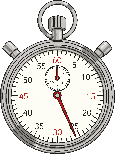 …
…
You have one minute to rearrange the letters and write your answer on a whiteboard.
After 20 seconds, a clue will appear to help you in case you are stuck.
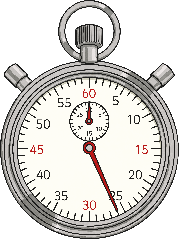 Next
Next
Next
Next
Click Here to Begin.
After 40 seconds, another cluewill be given.
1
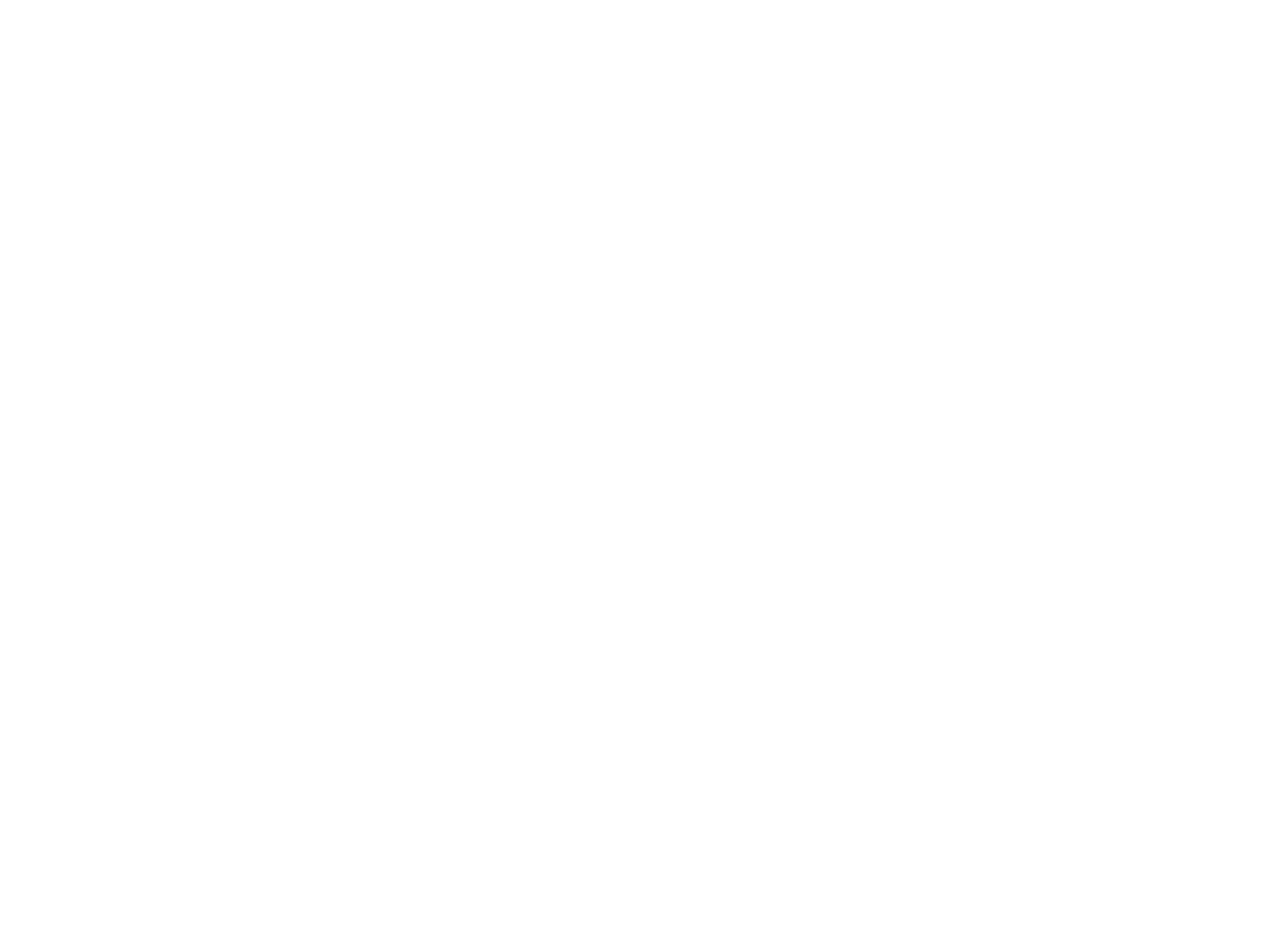 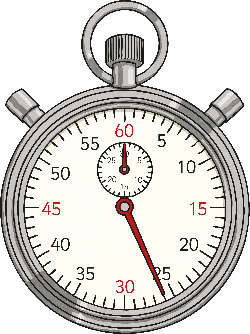 Next
Anagram Quiz
The words are:
autobiography
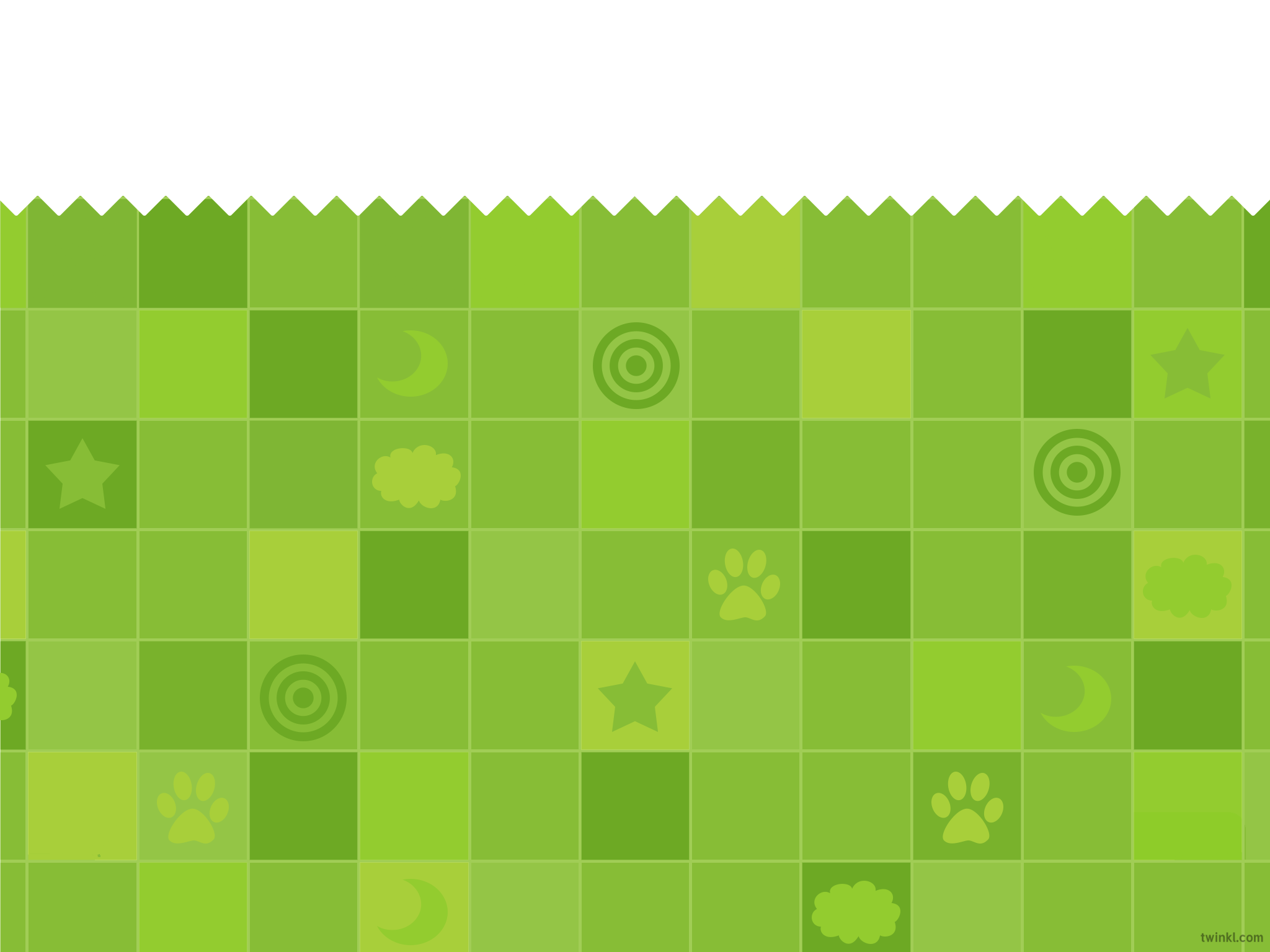 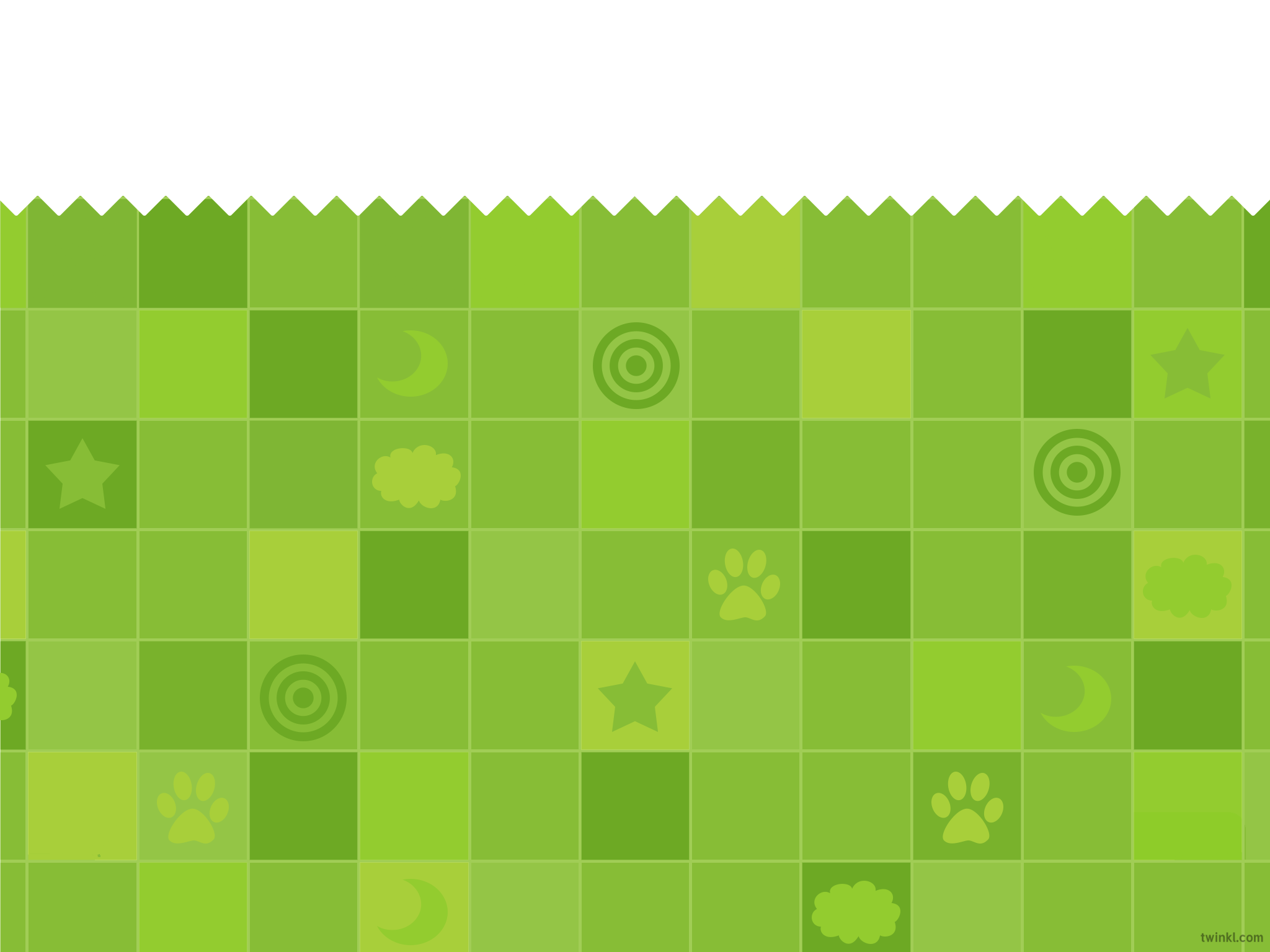 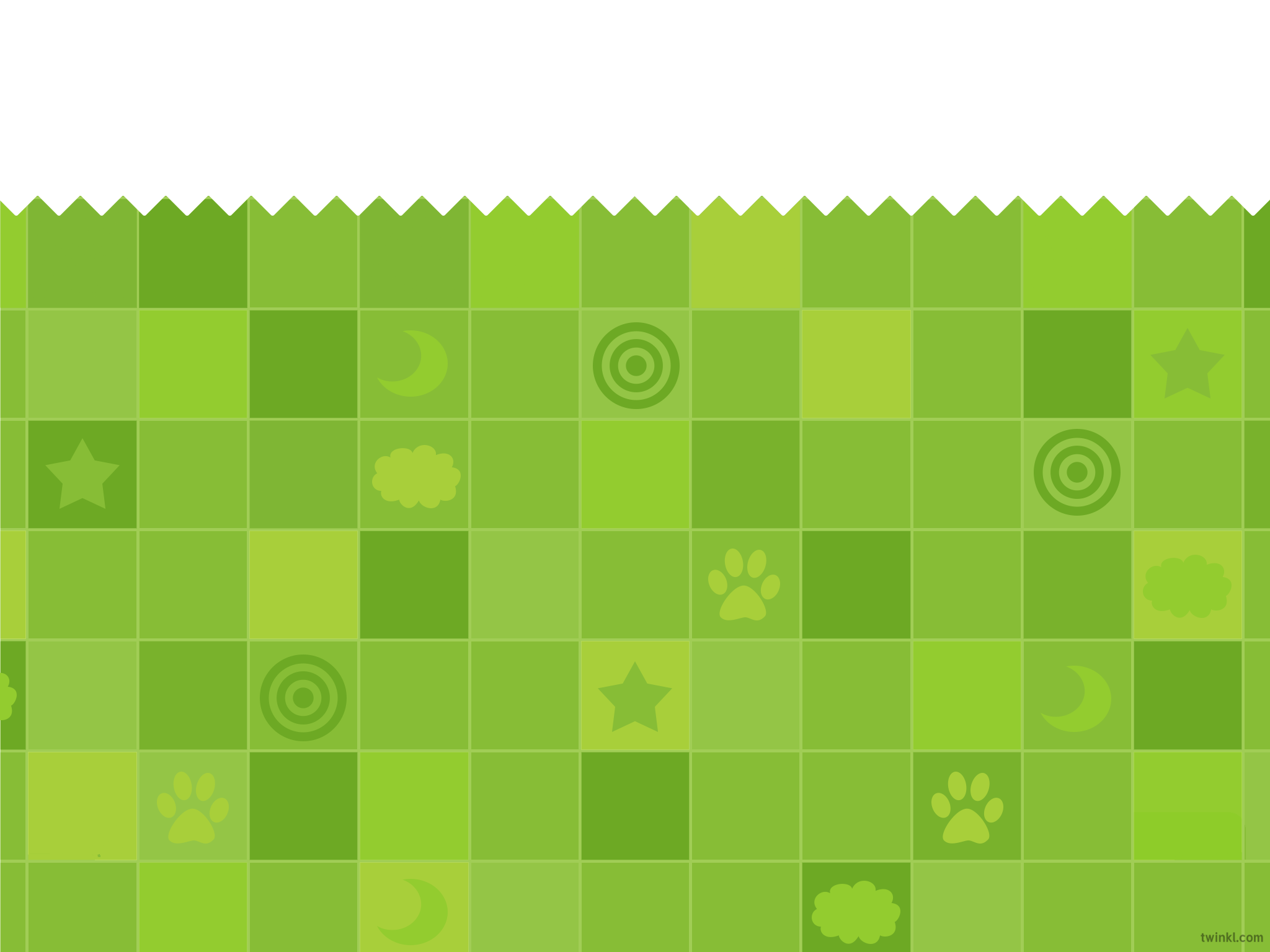 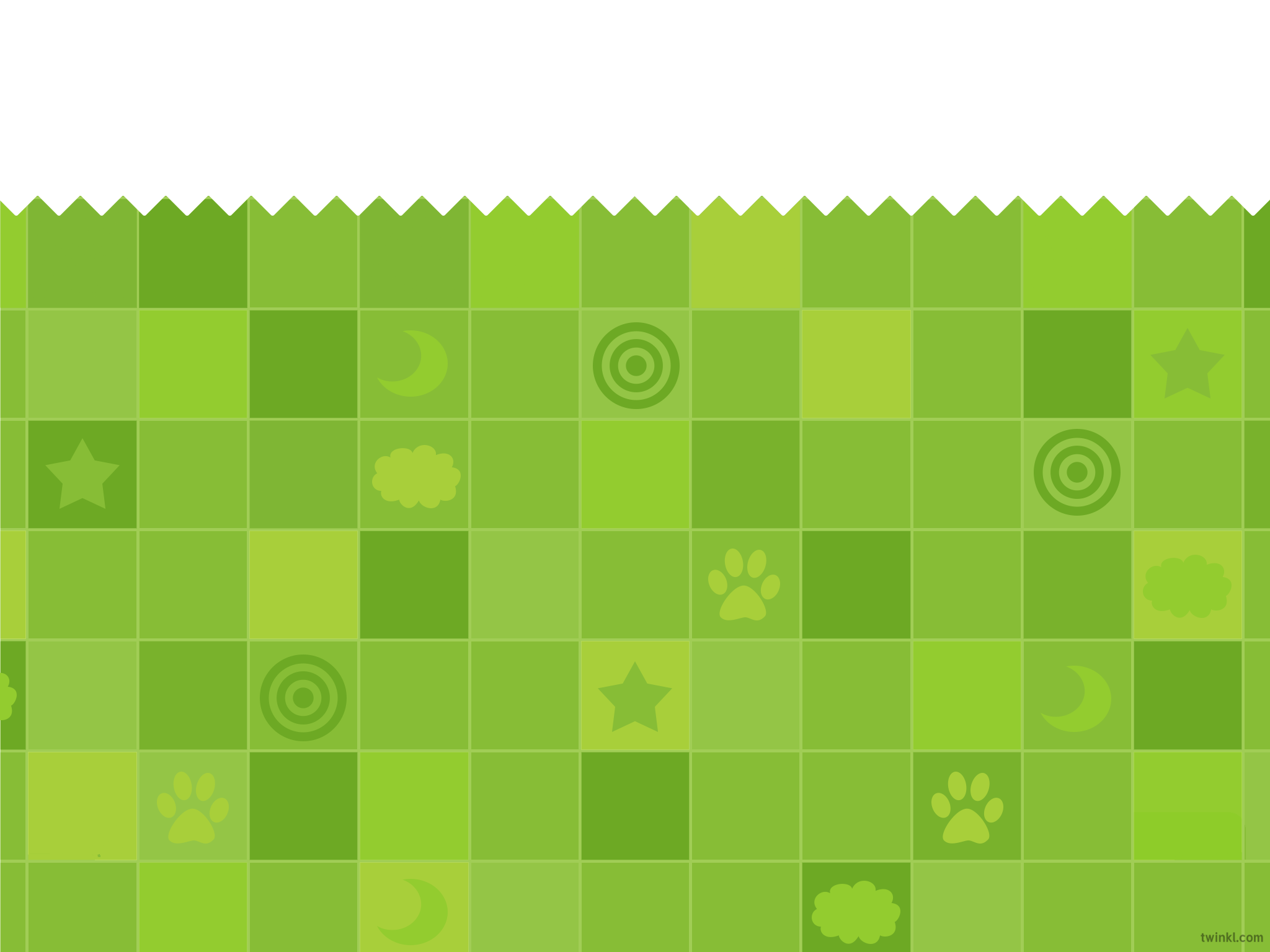 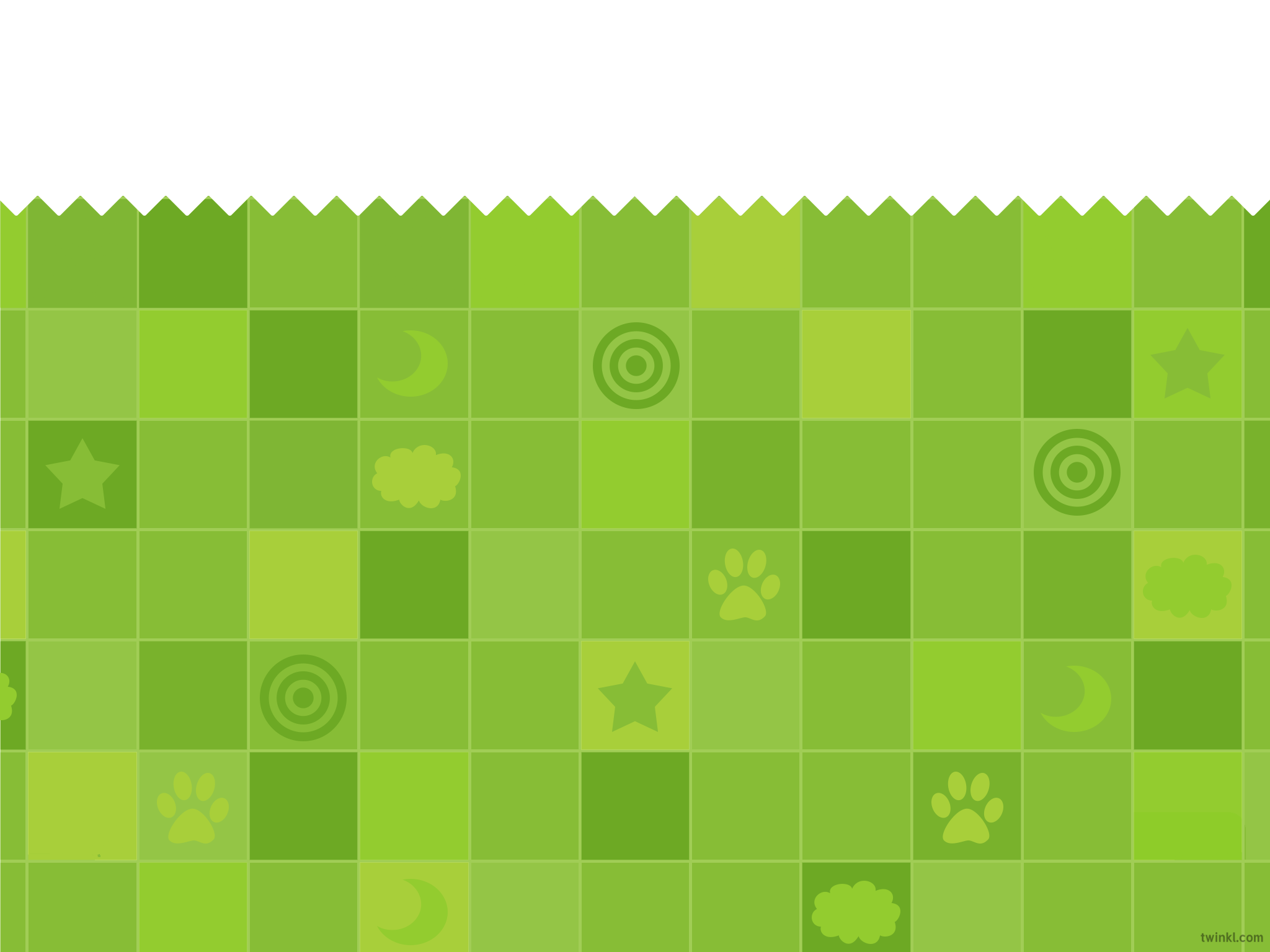 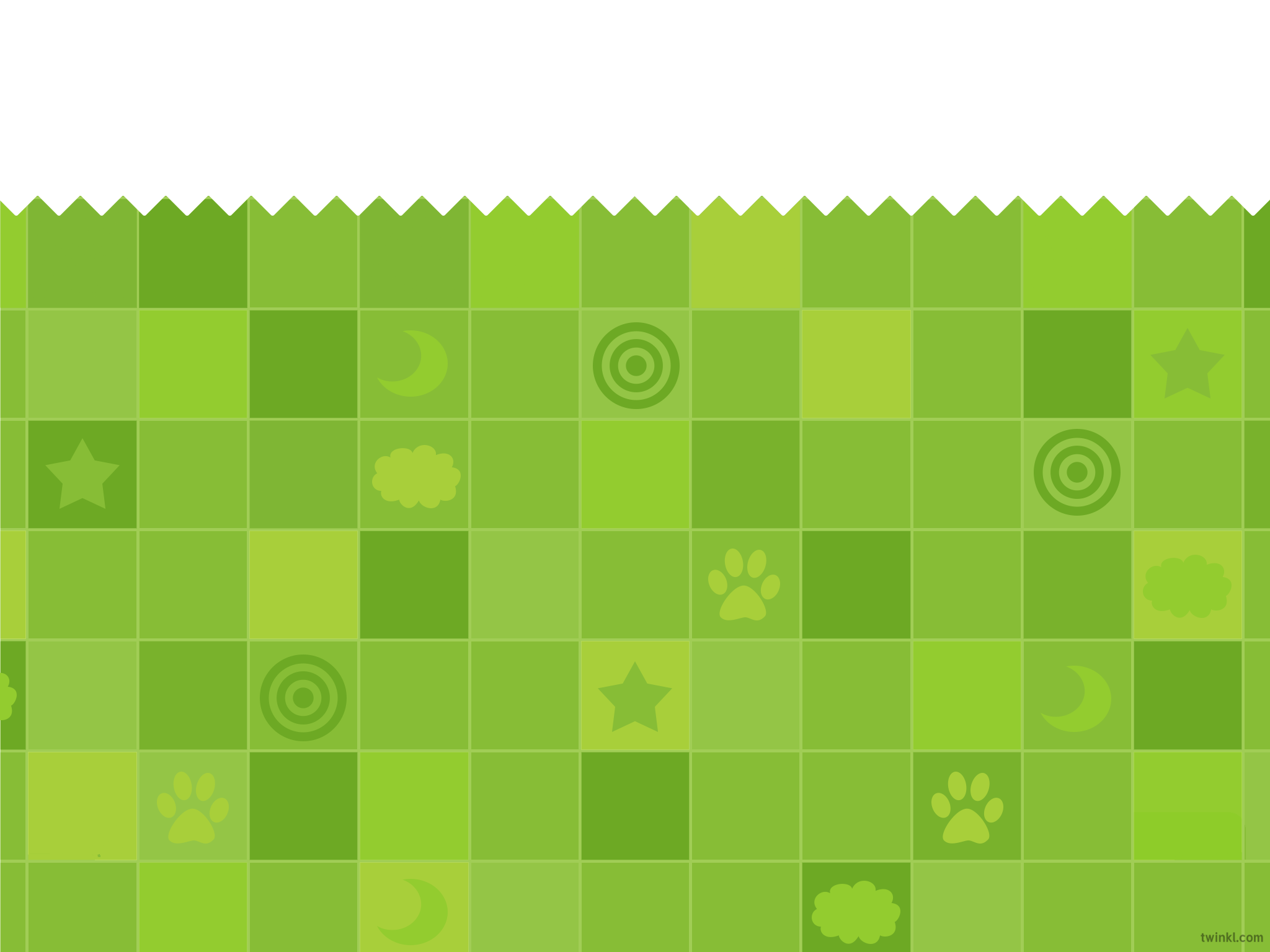 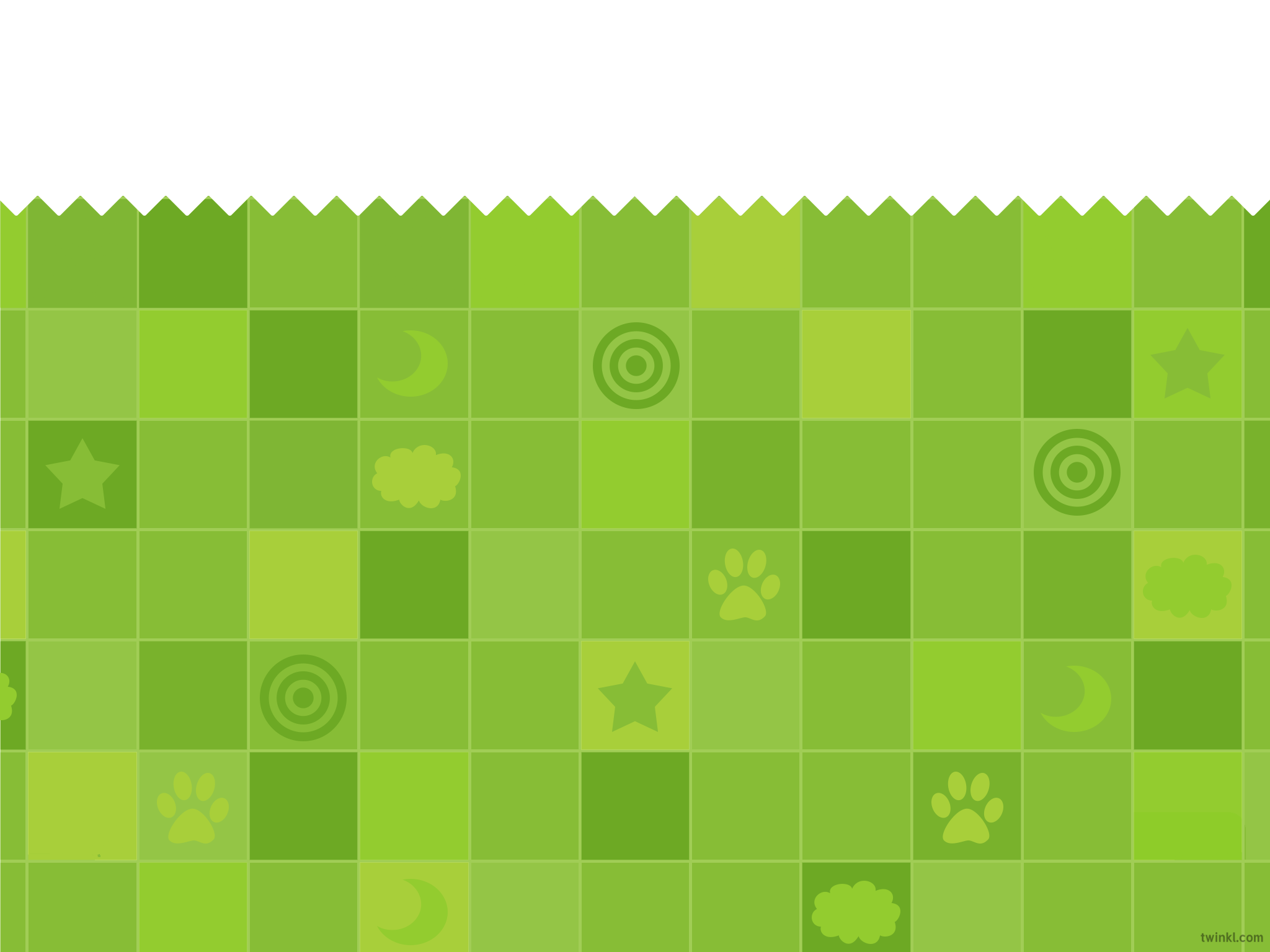 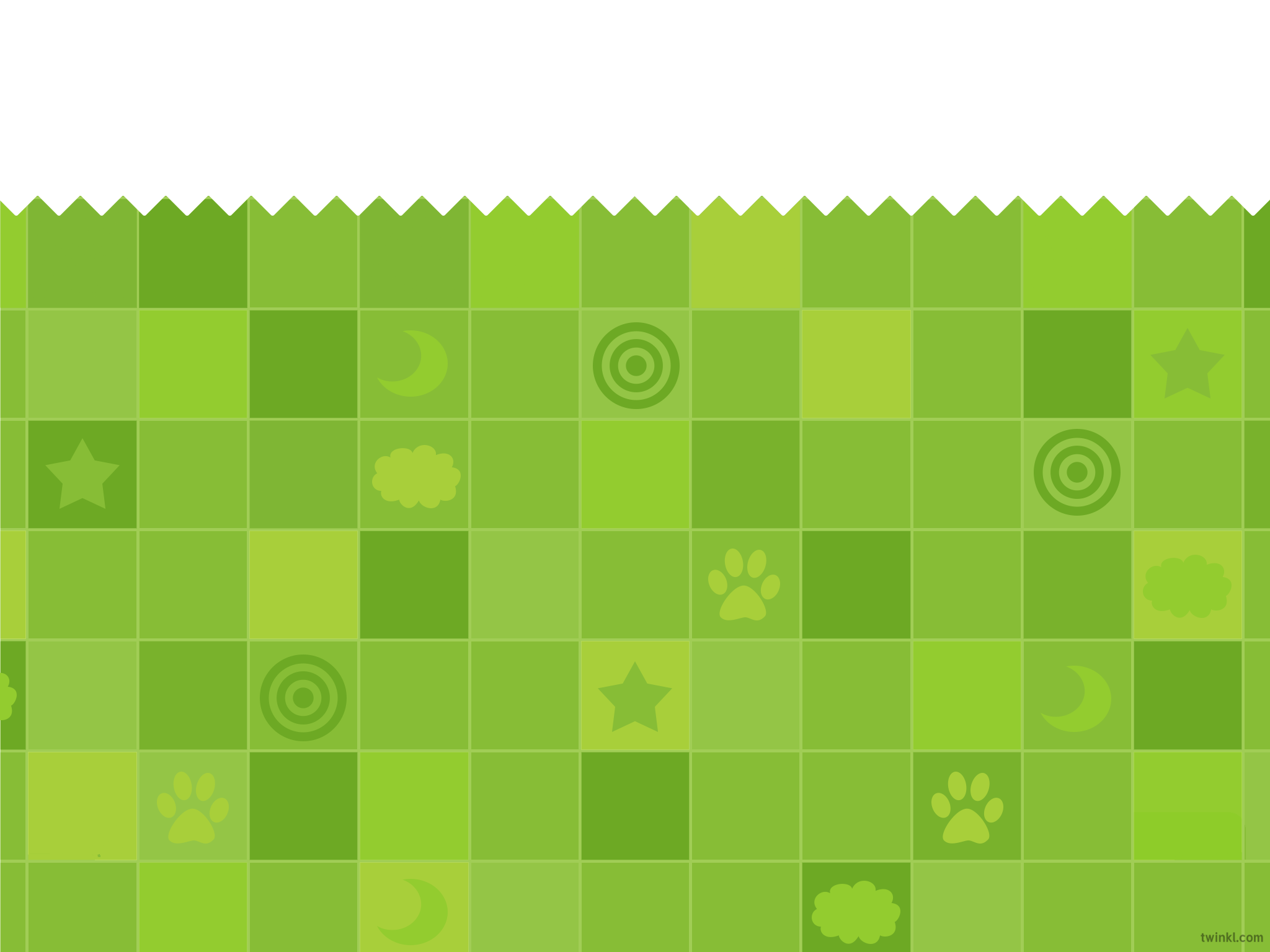 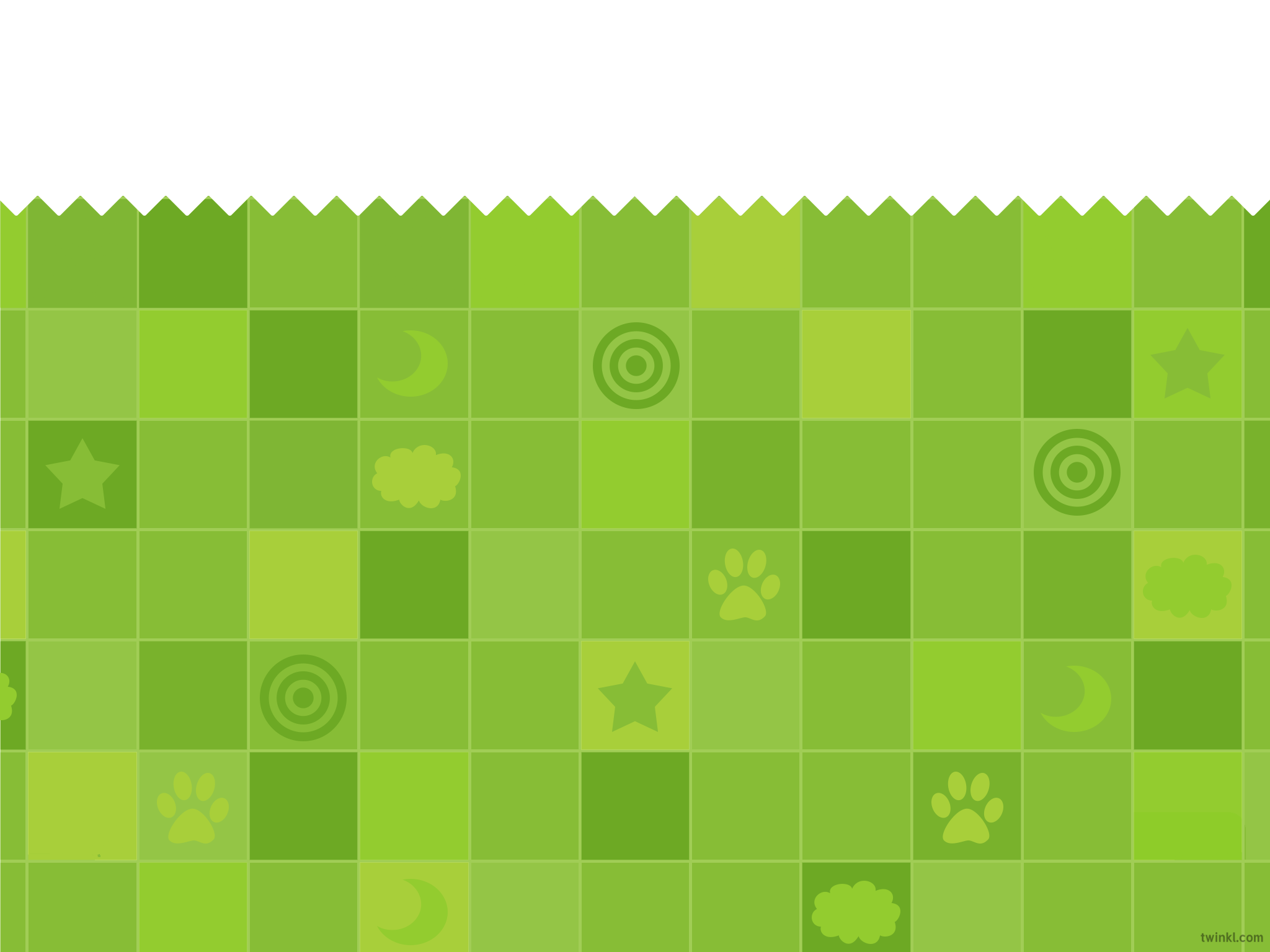 bag hiya uproot
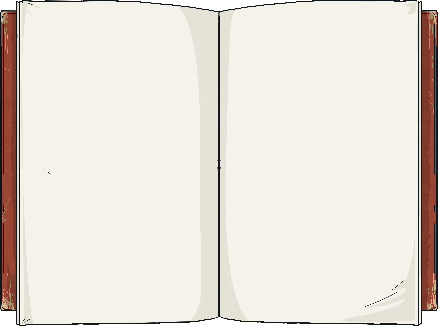 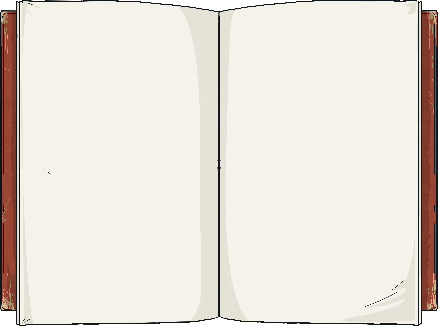 The author of the book is the same person as the subject of the book.
I am an account of a person’s life.
Answer
Start
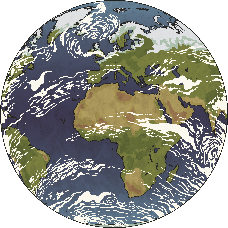 Time Up!
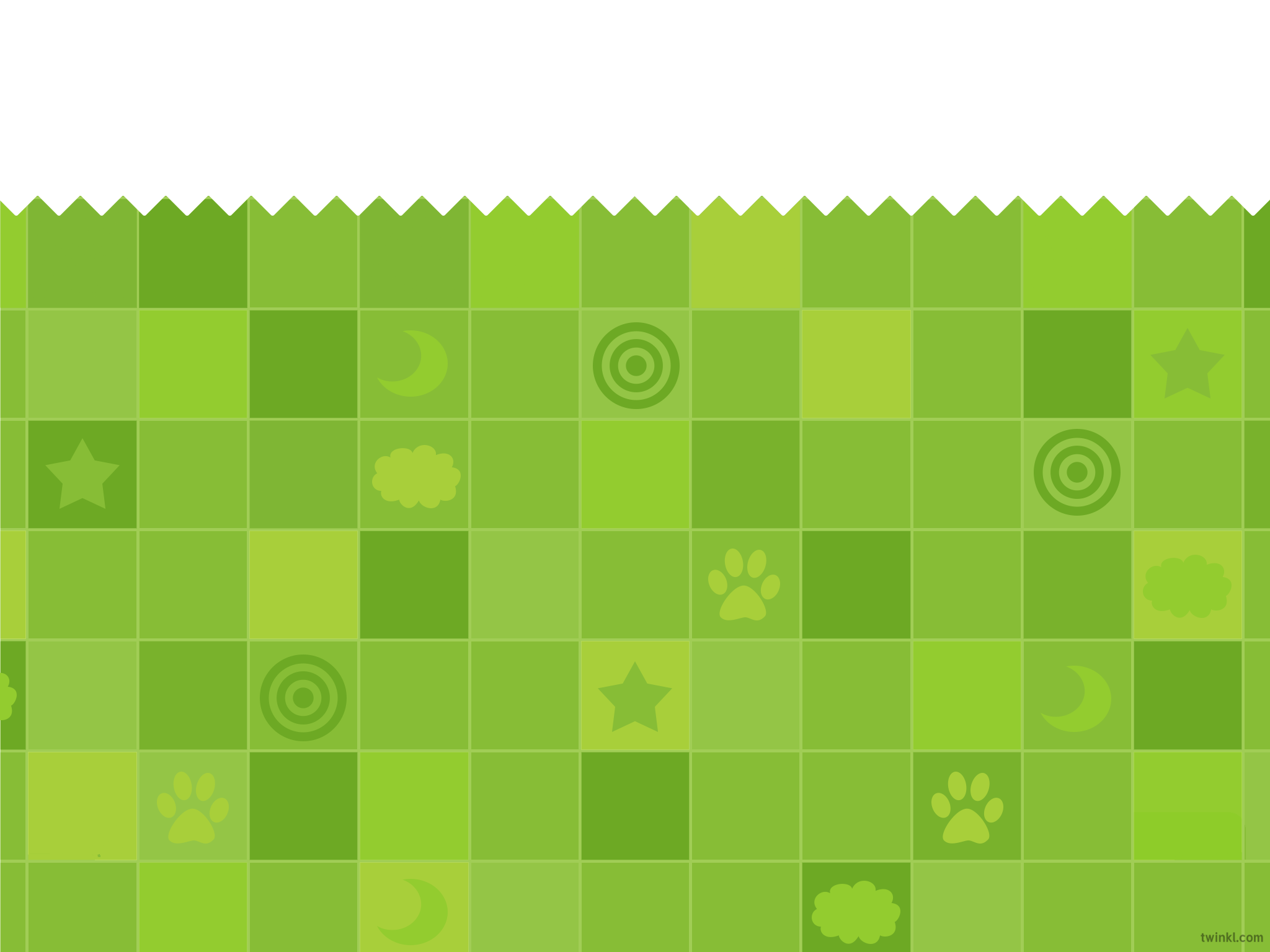 2
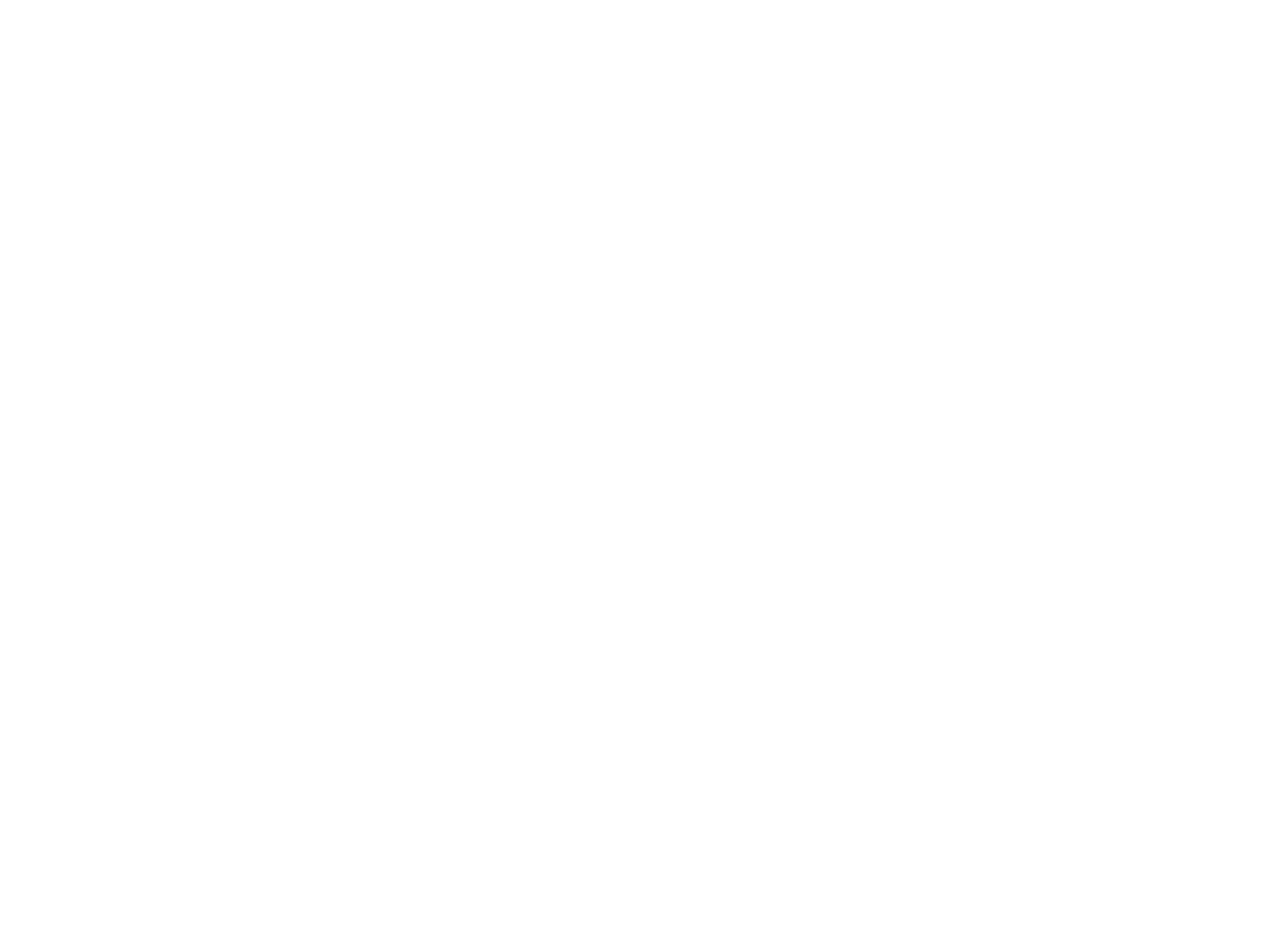 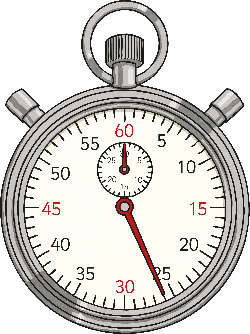 Next
Anagram Quiz
The words are:
encyclopaedia
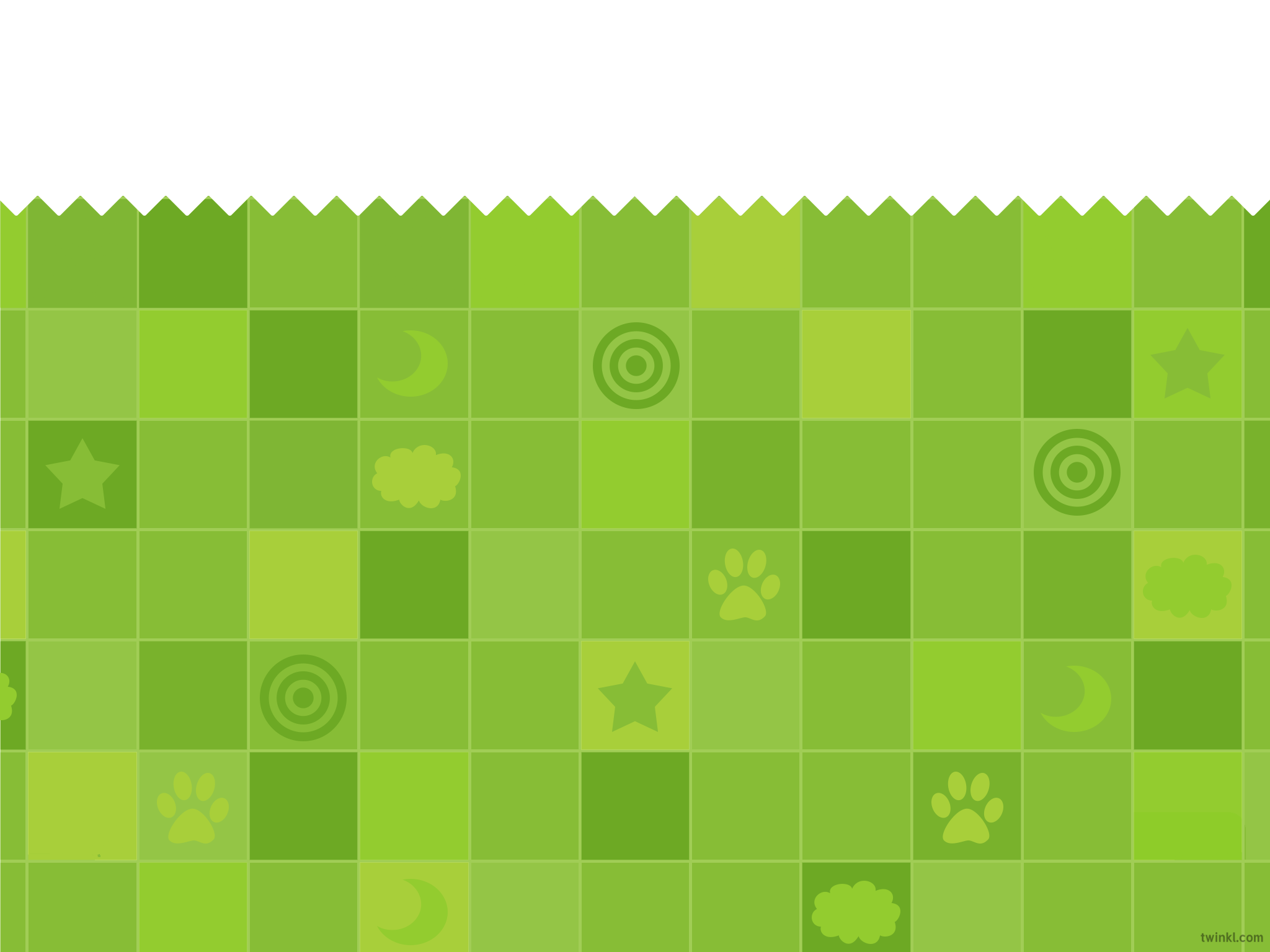 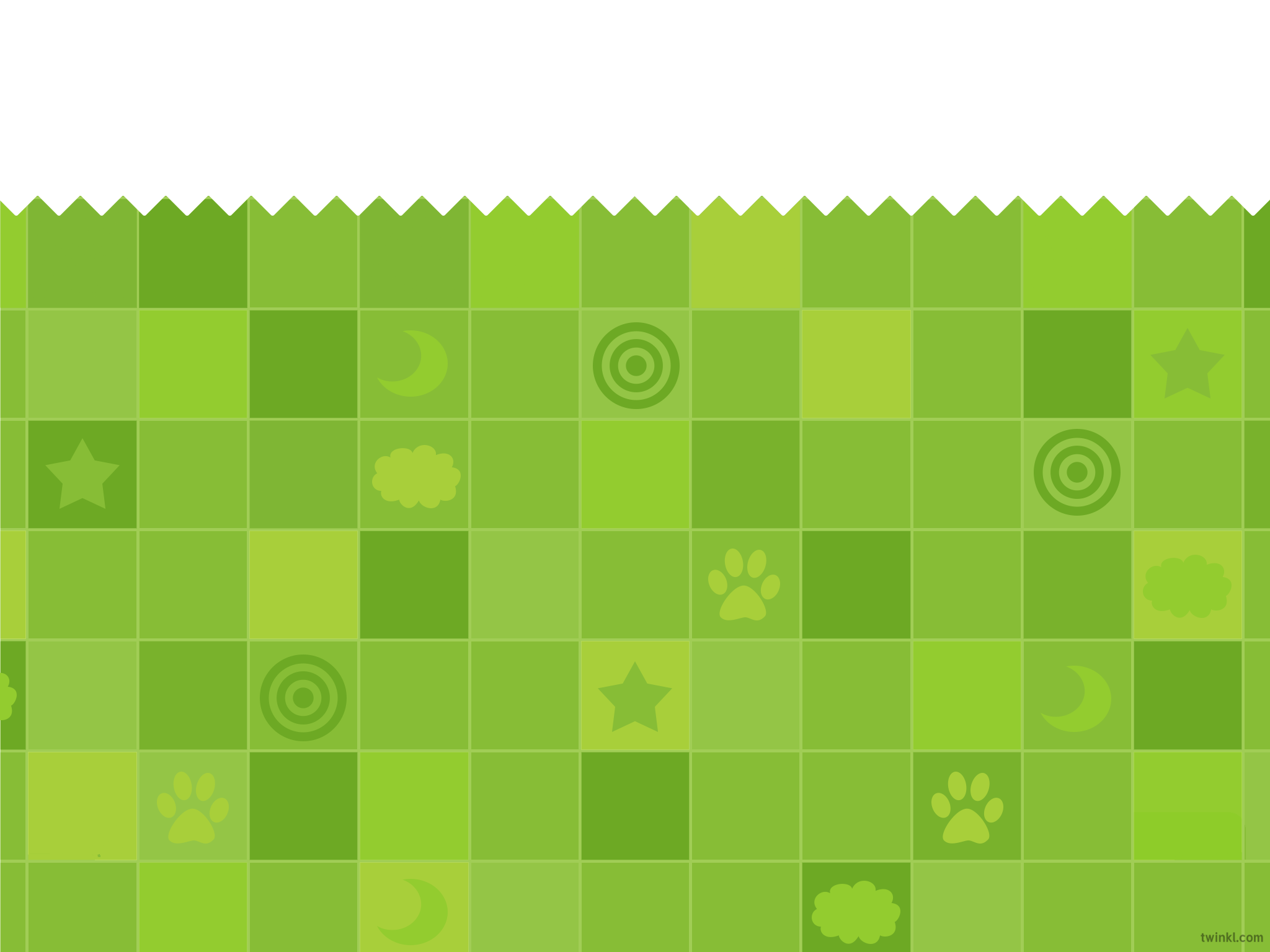 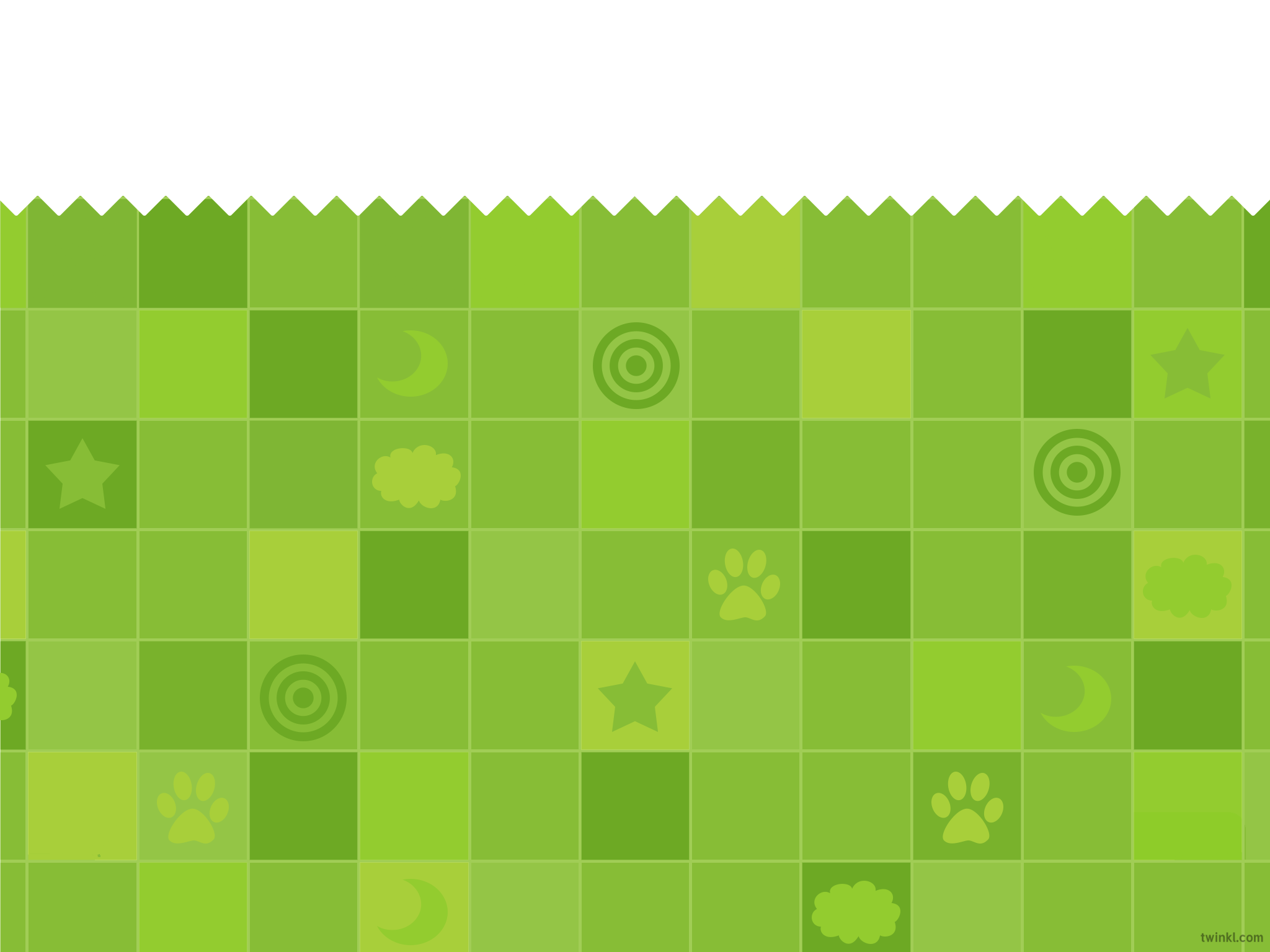 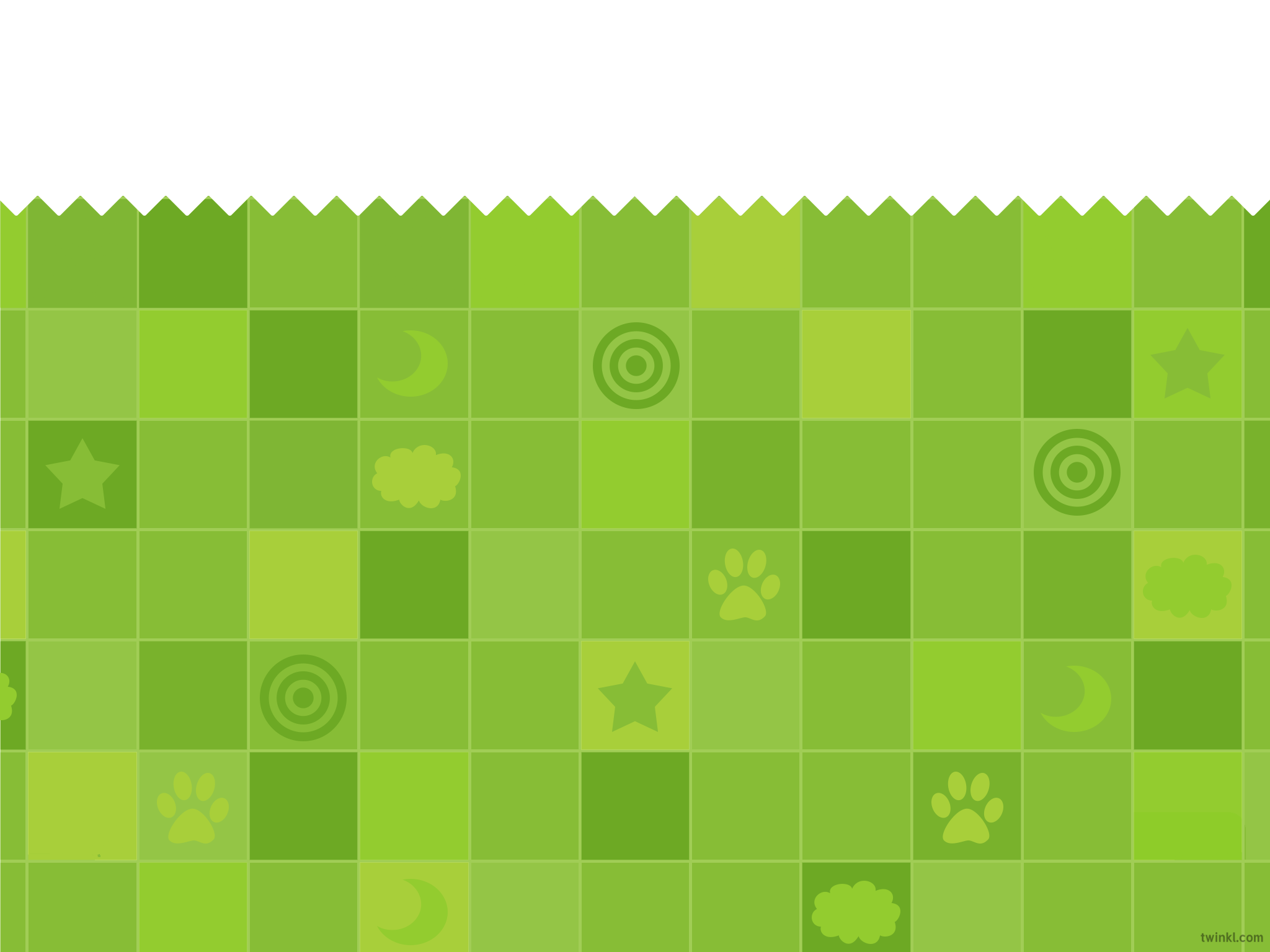 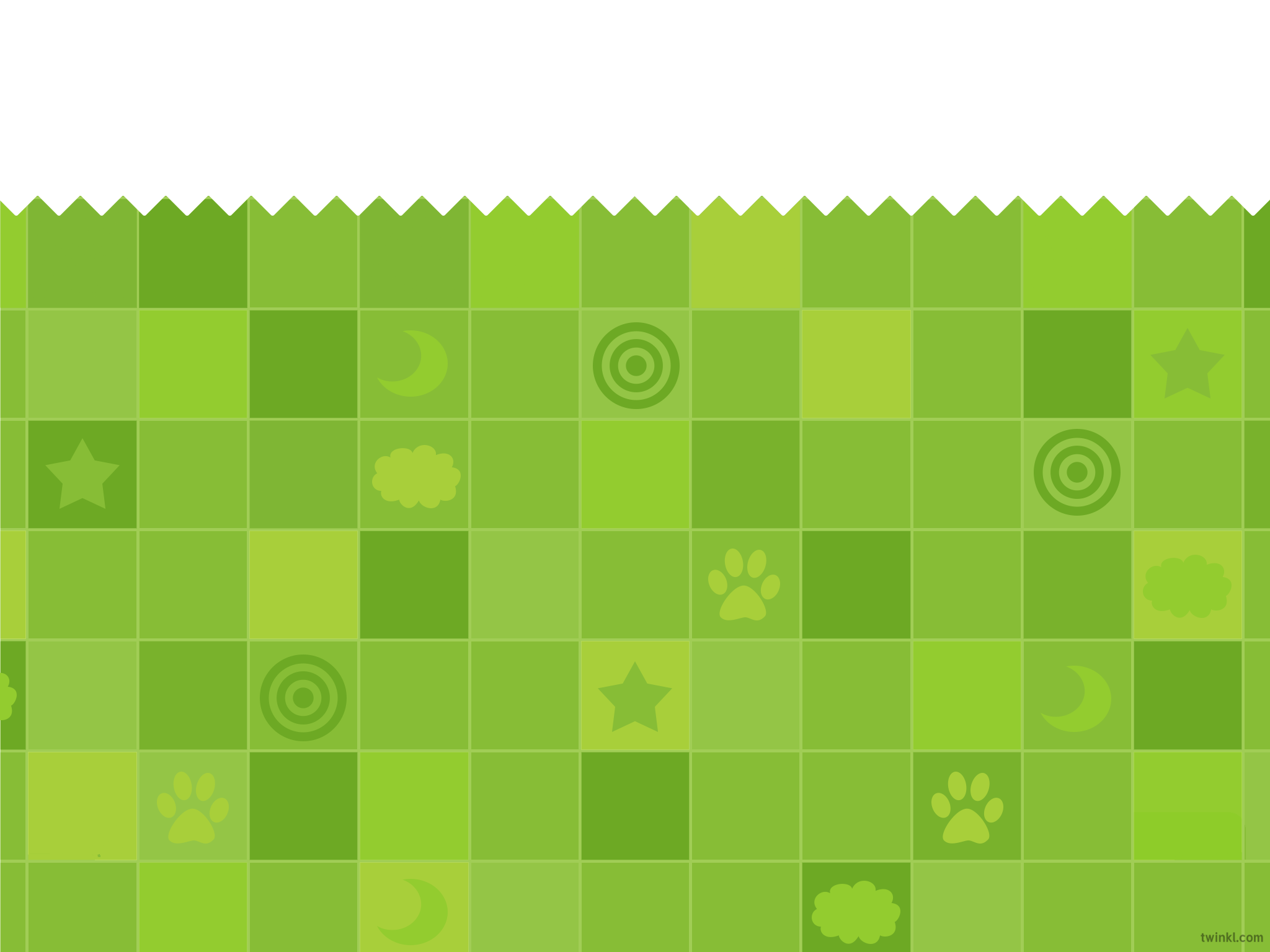 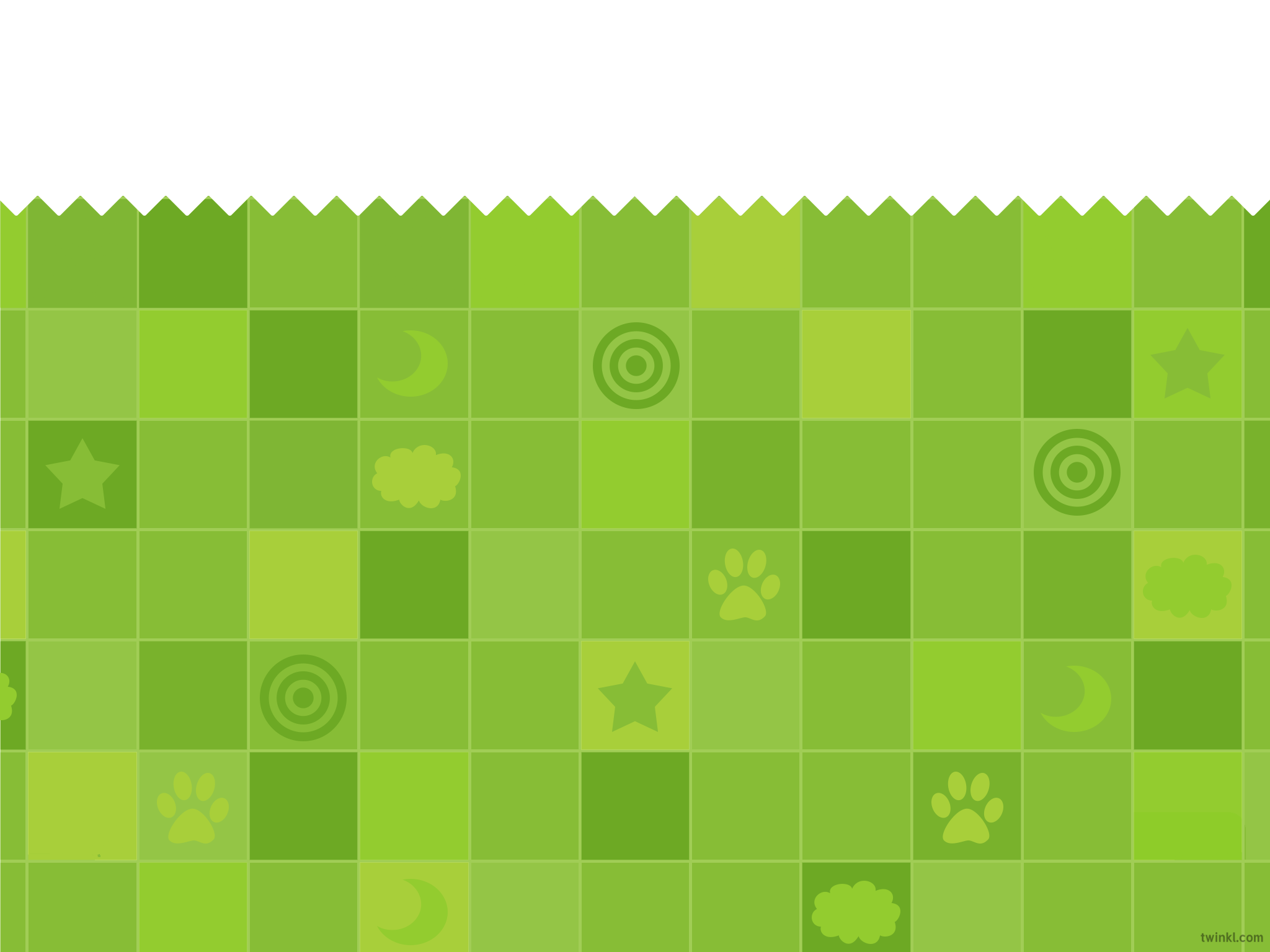 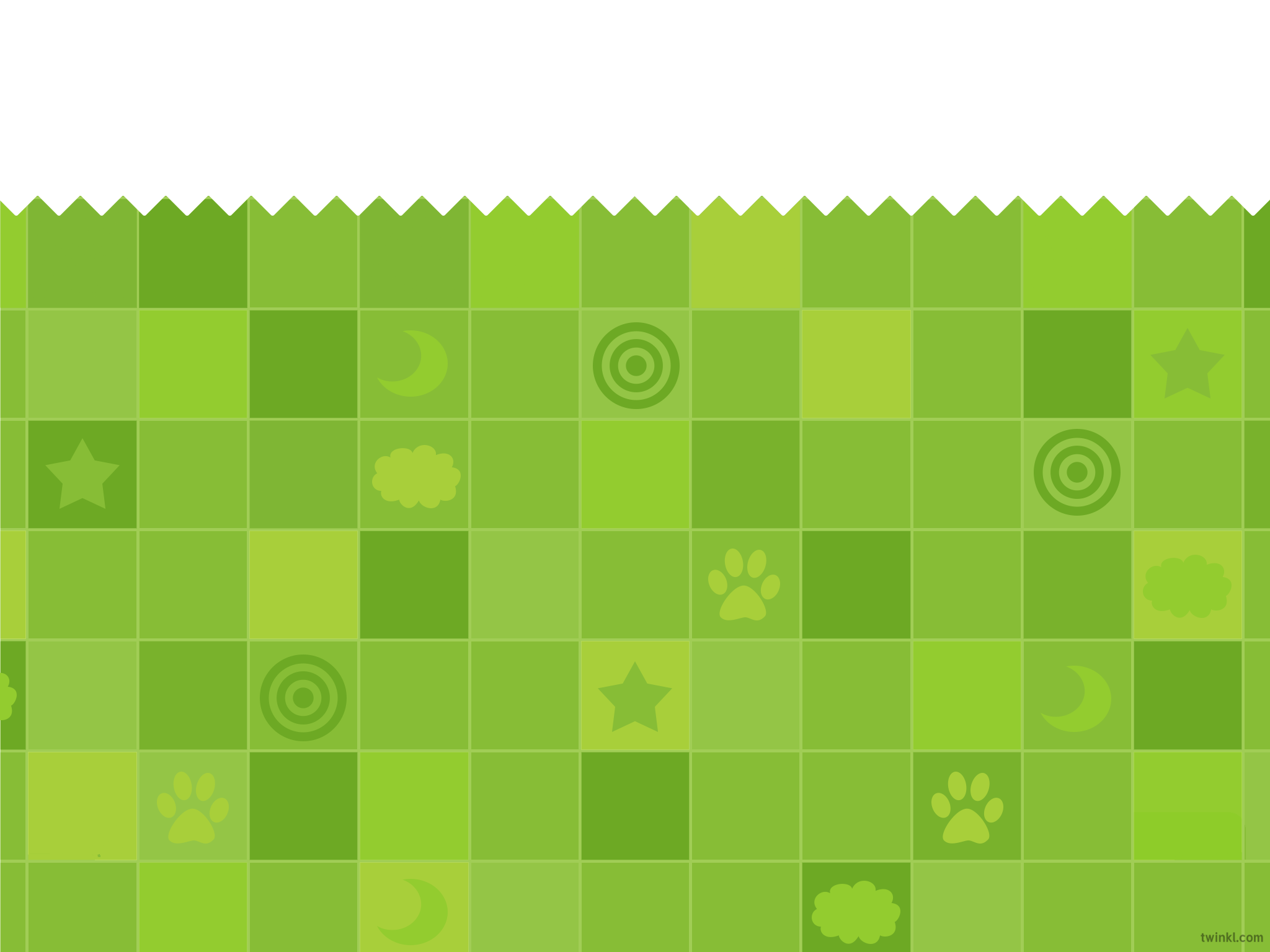 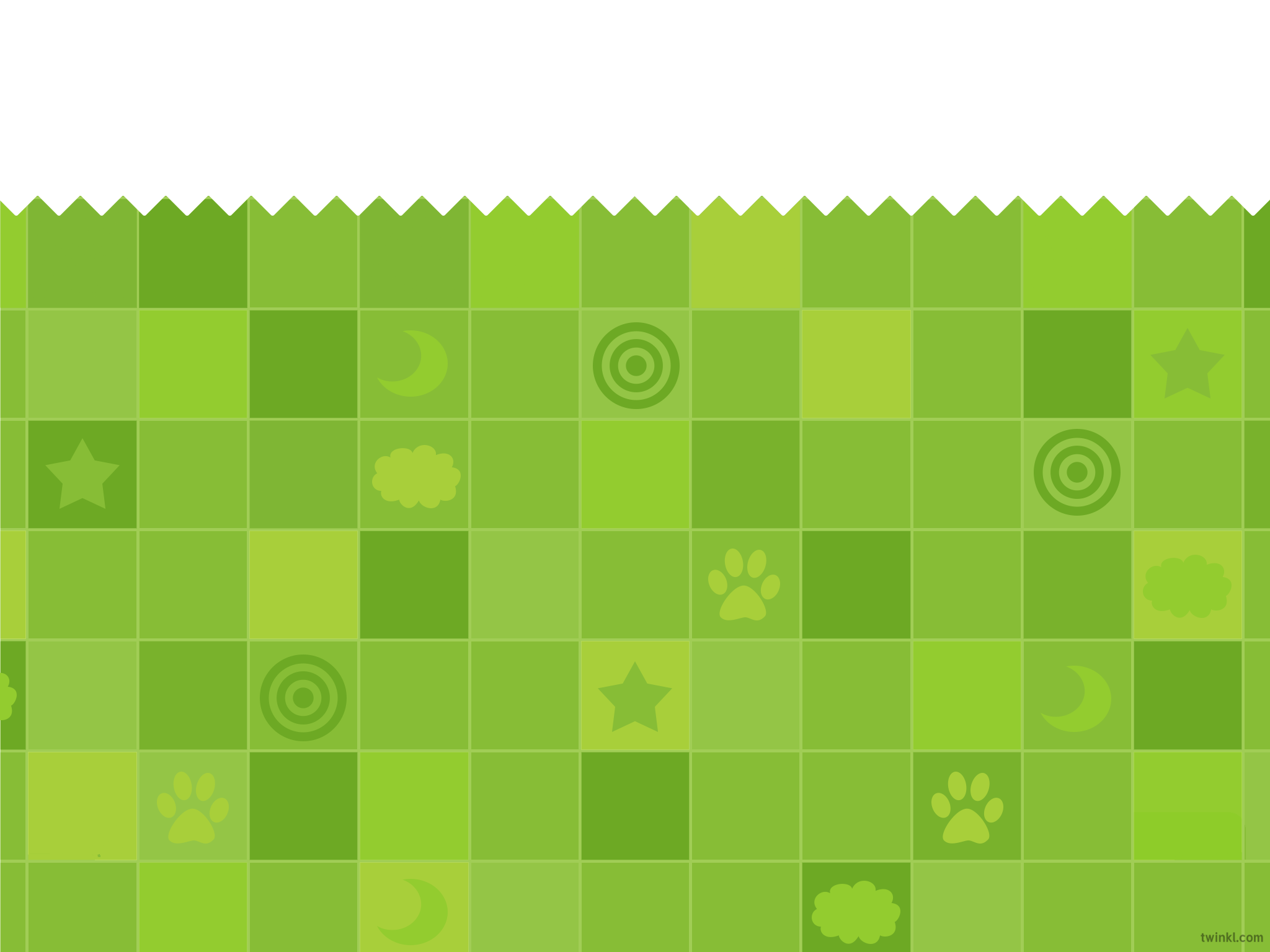 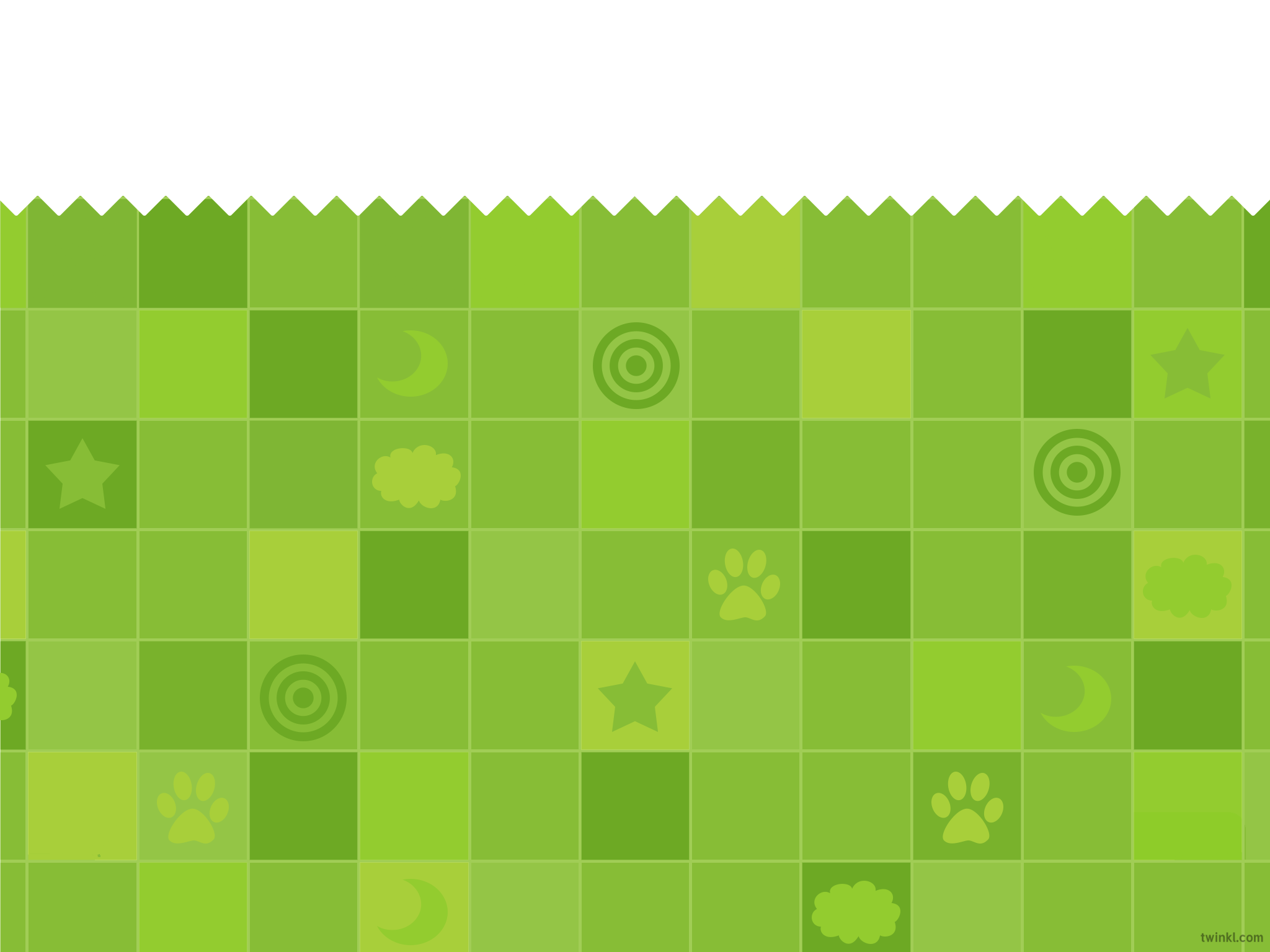 oceanic played
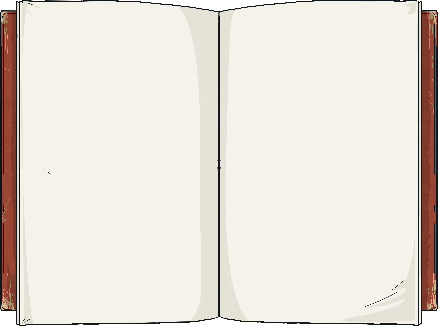 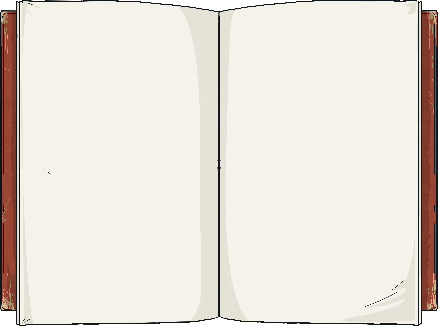 My contents are usually arranged in alphabetical order.
I am a book or a set of books about lots of different subjects.
Answer
Start
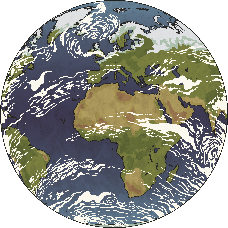 Time Up!
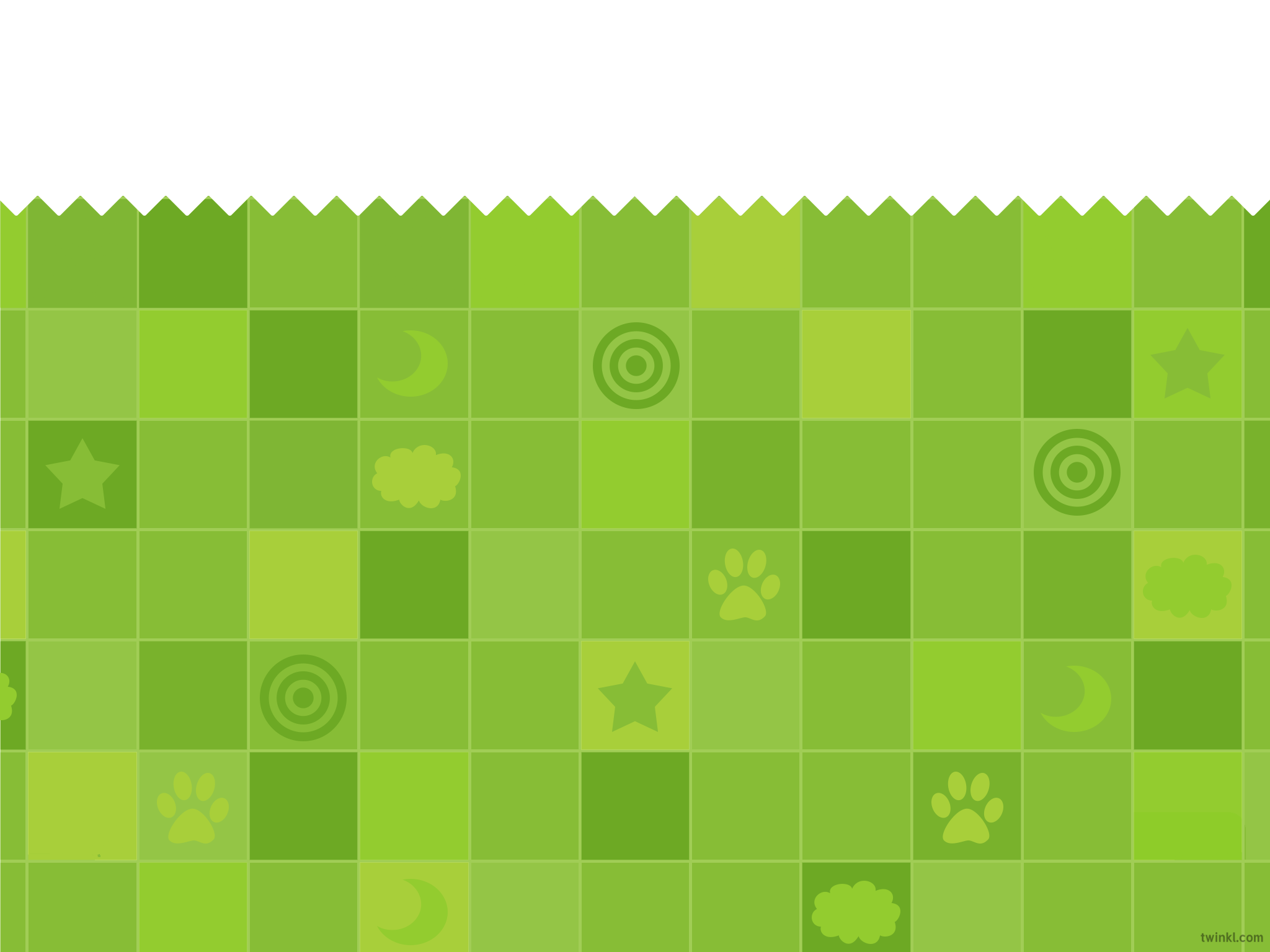 3
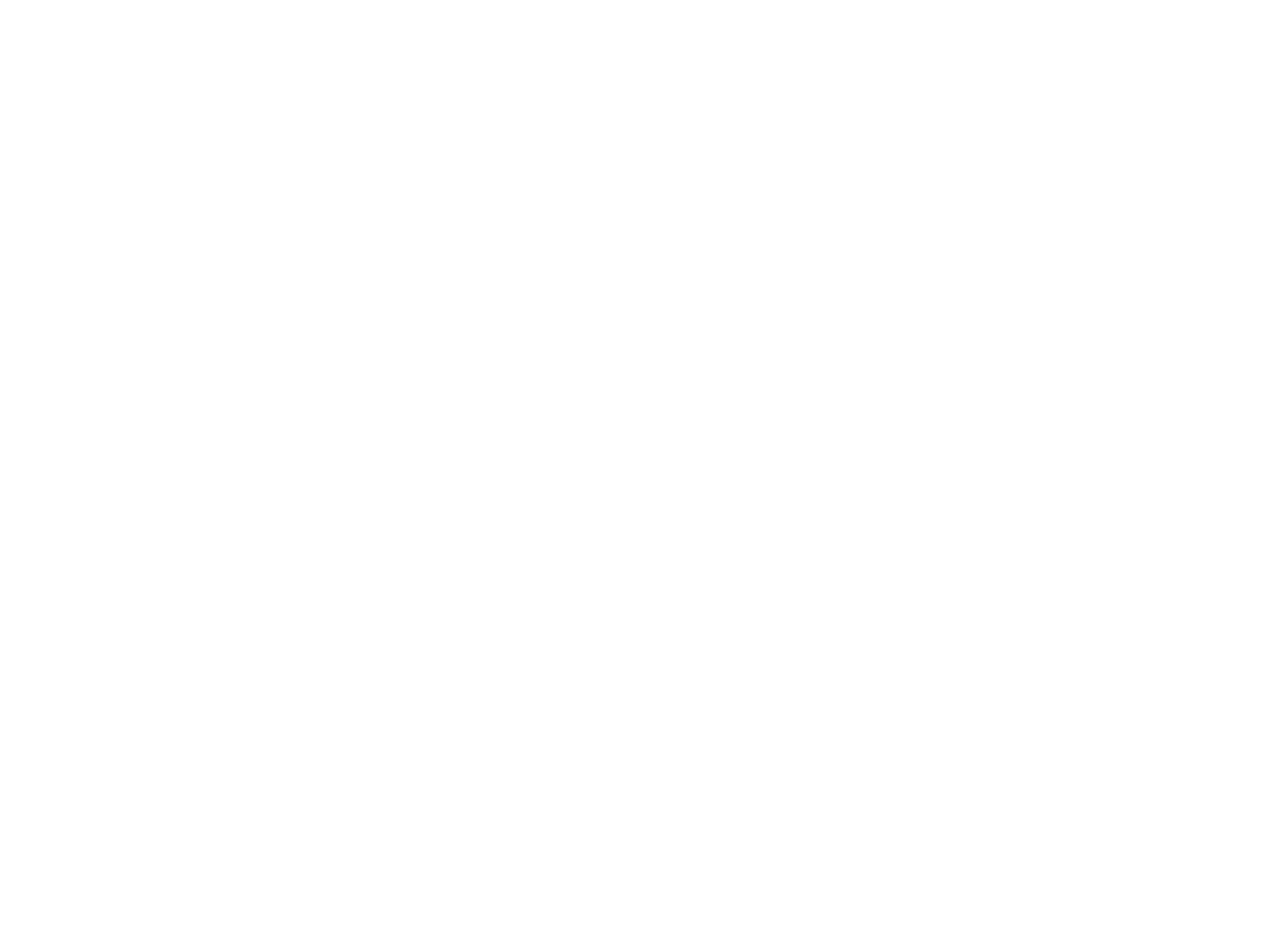 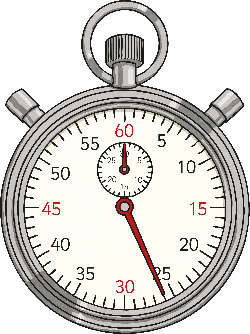 Next
Anagram Quiz
The words are:
Humpty Dumpty
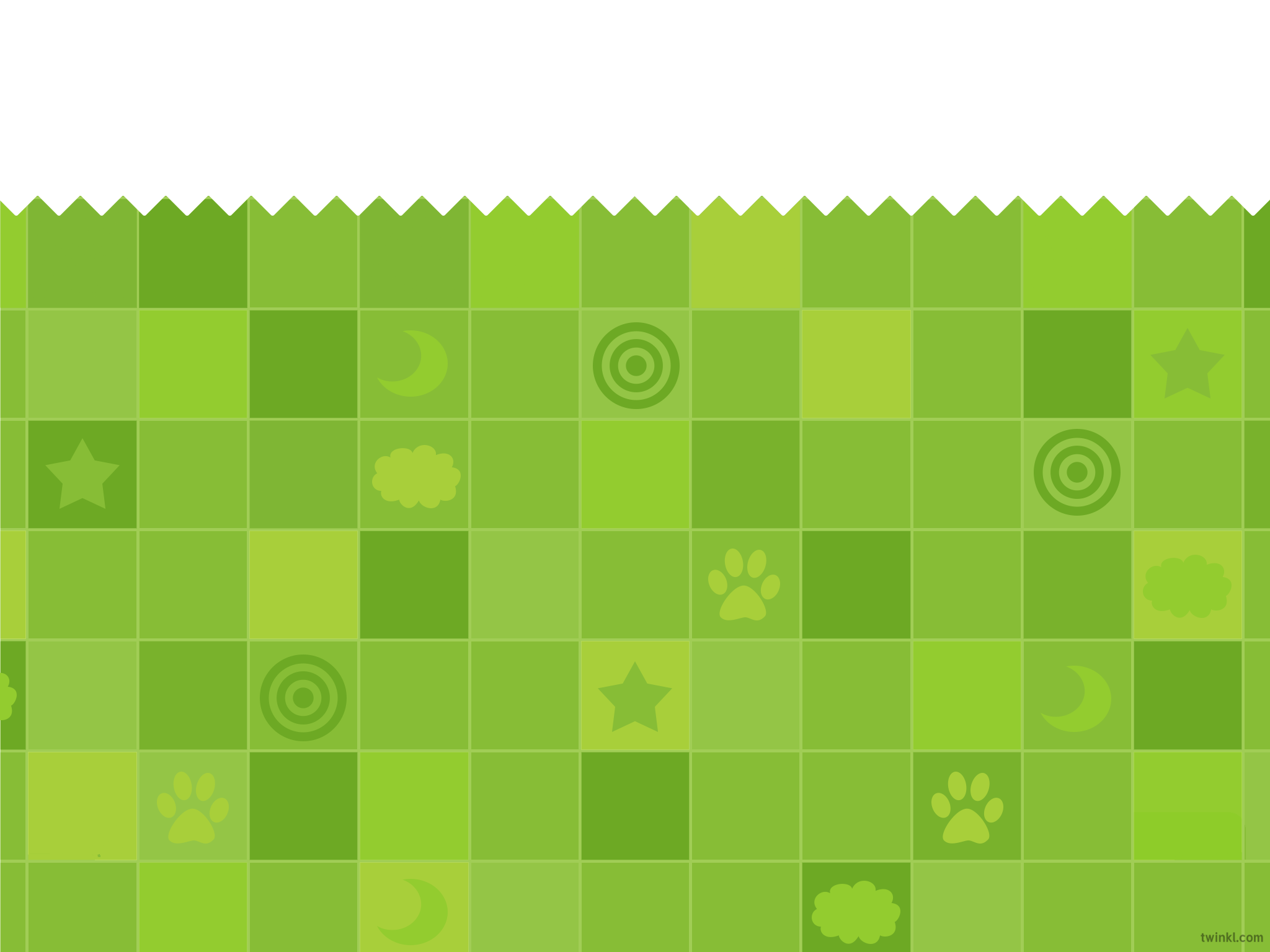 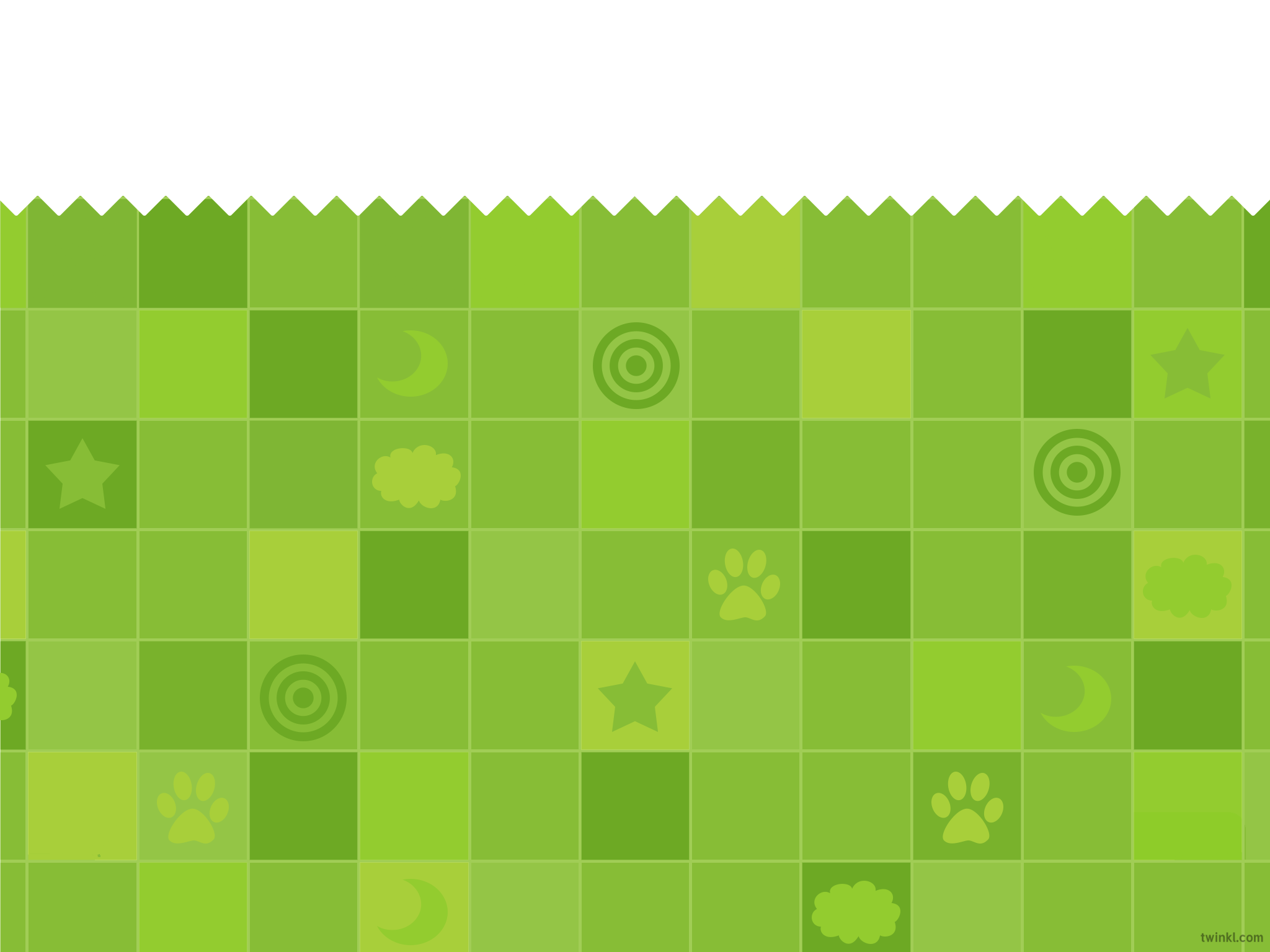 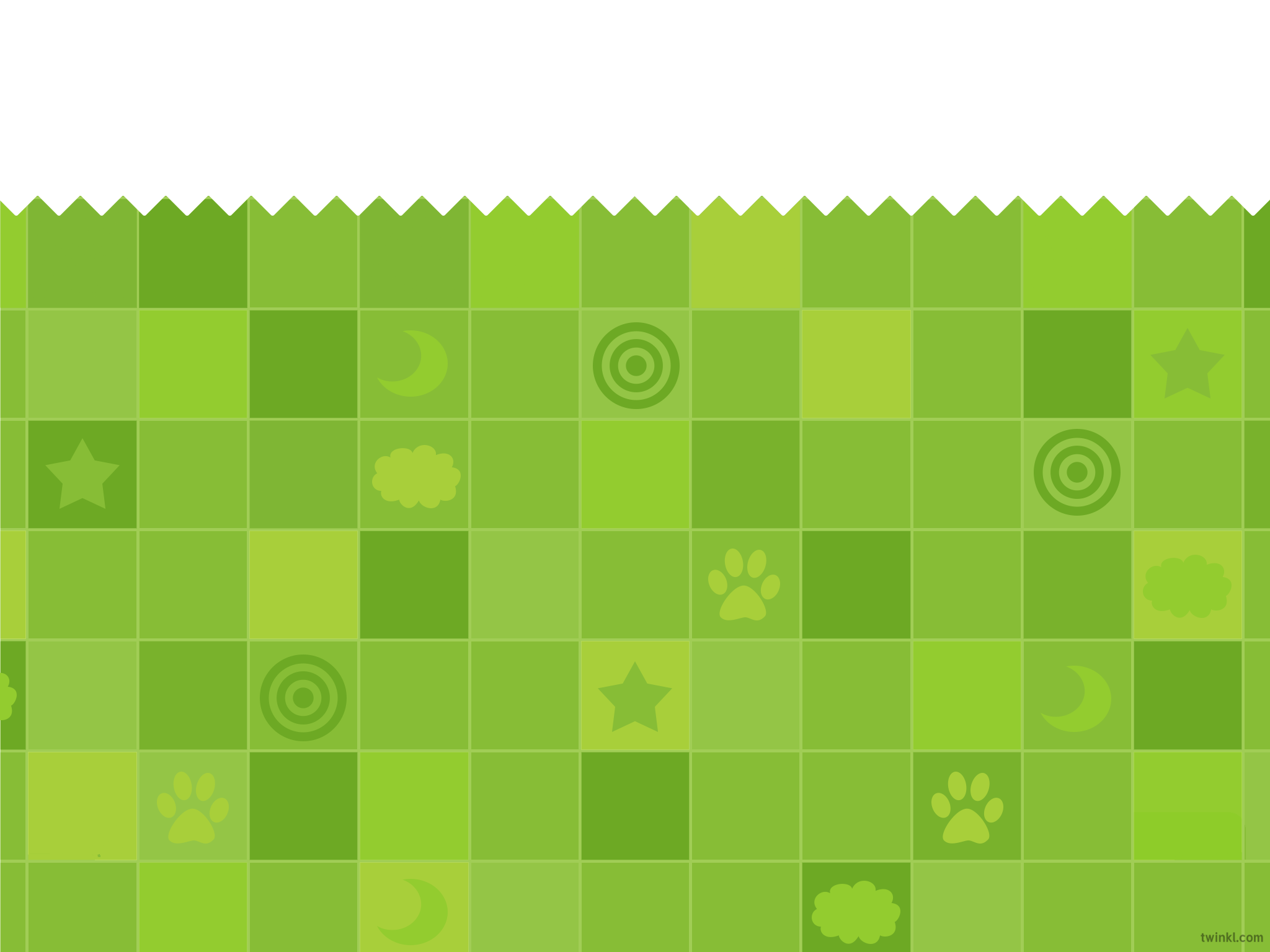 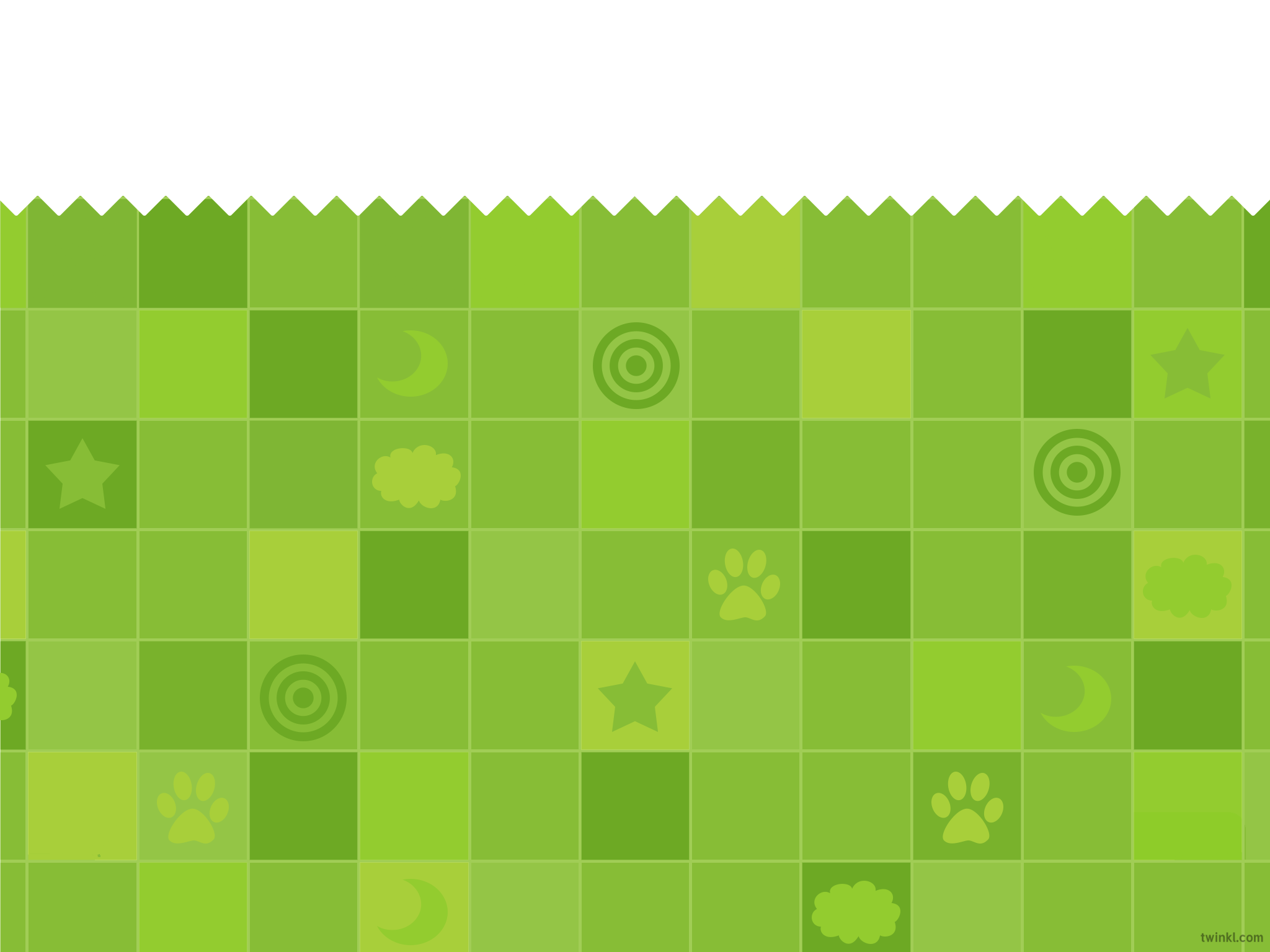 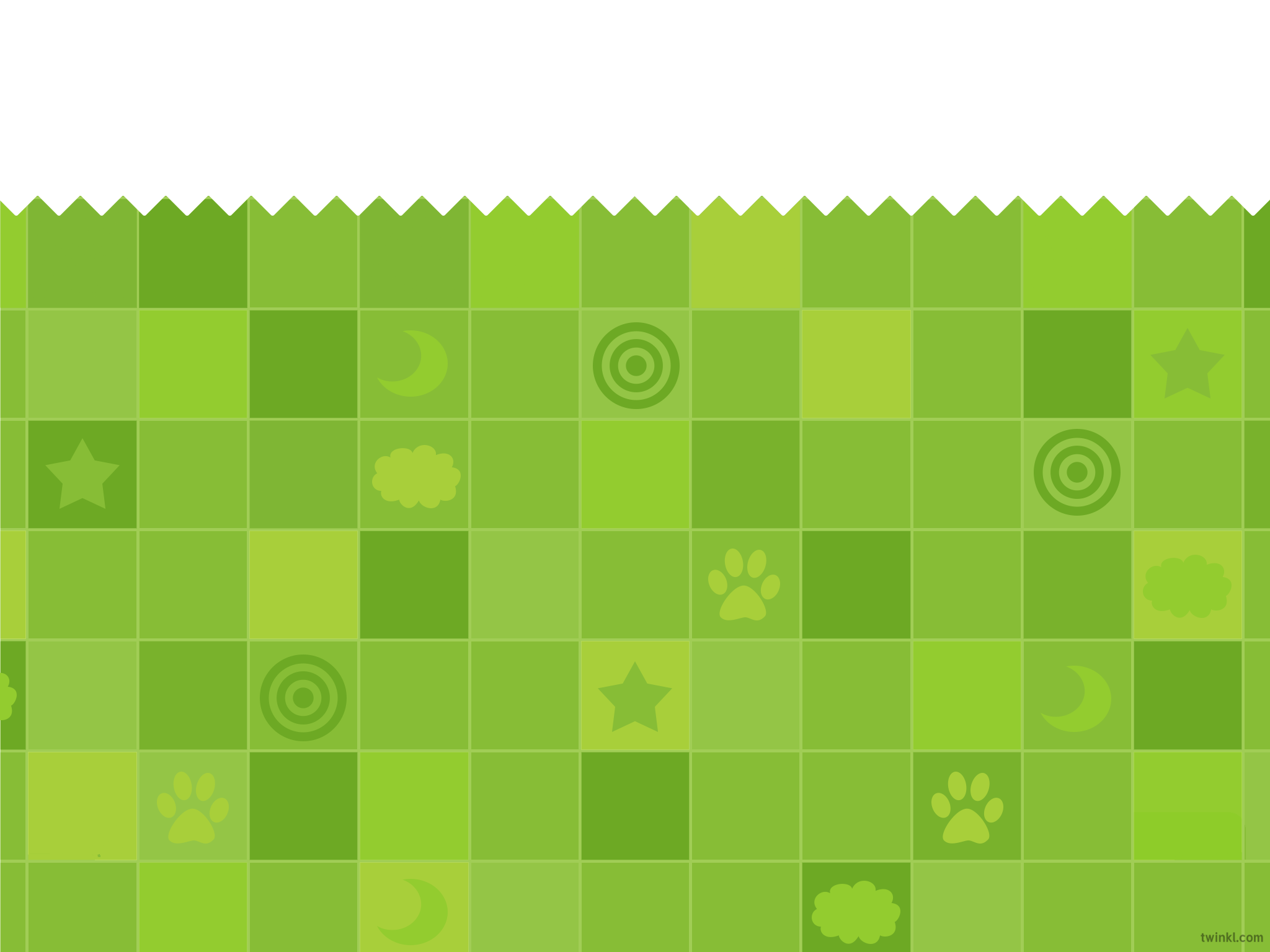 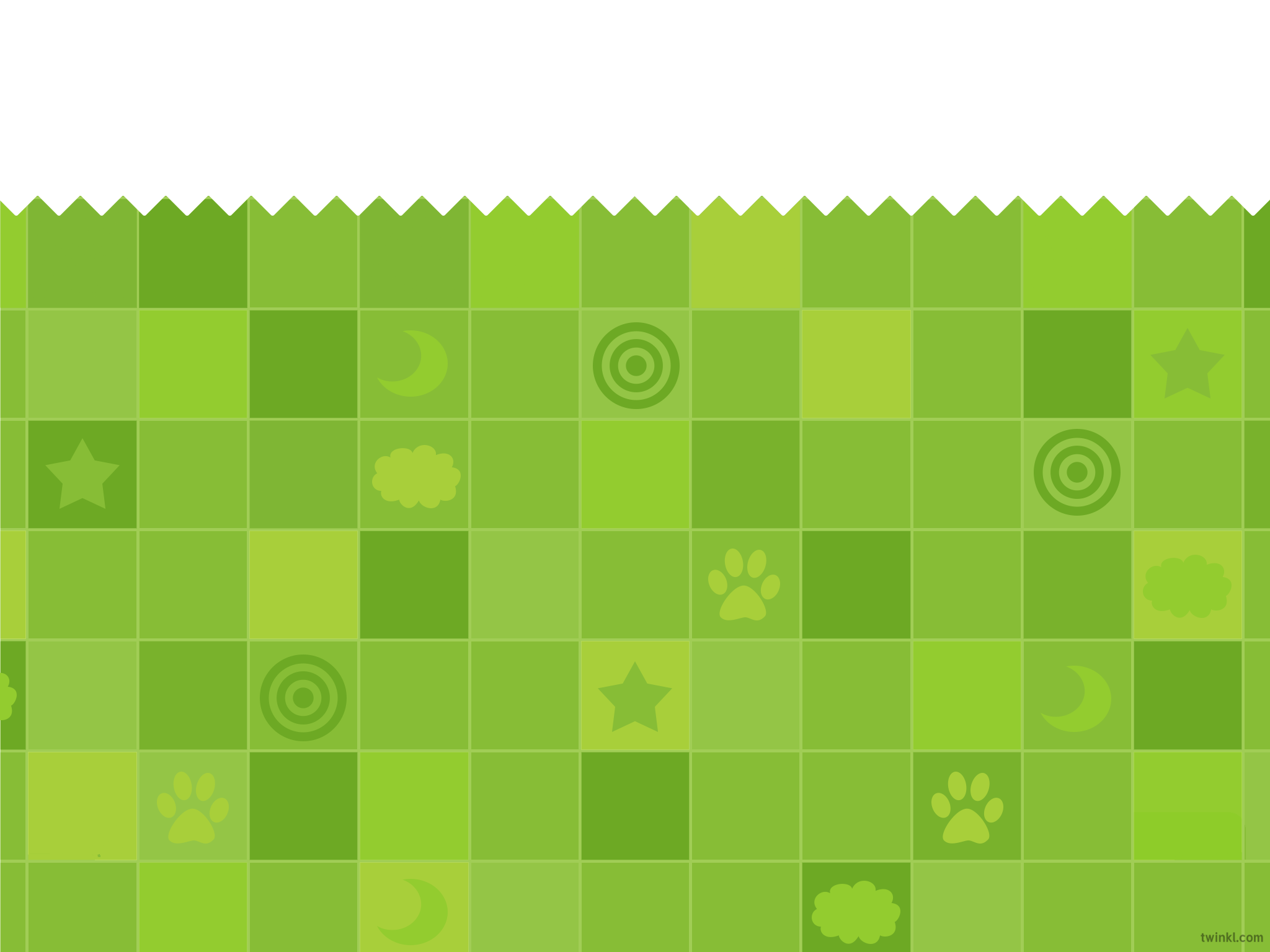 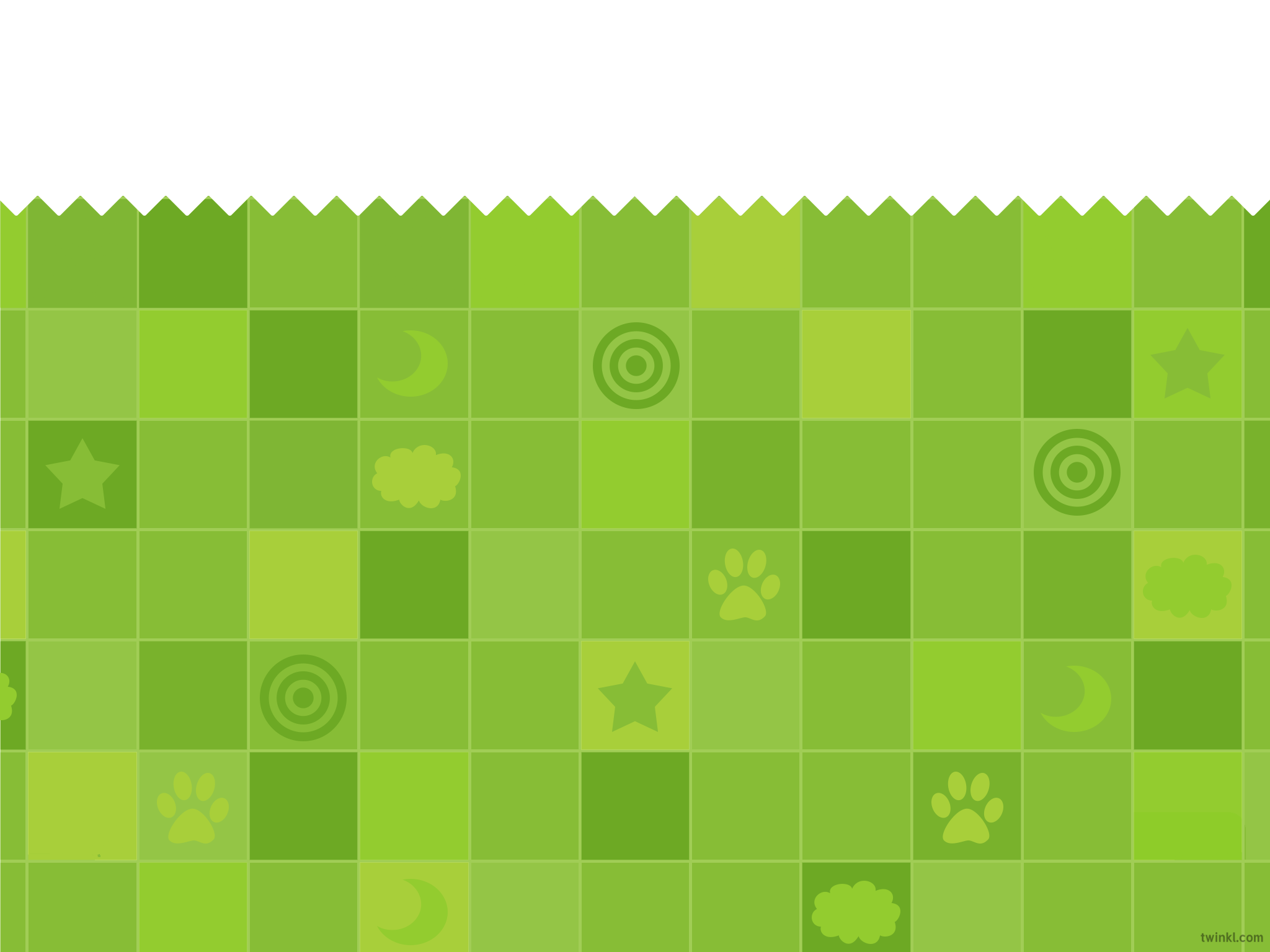 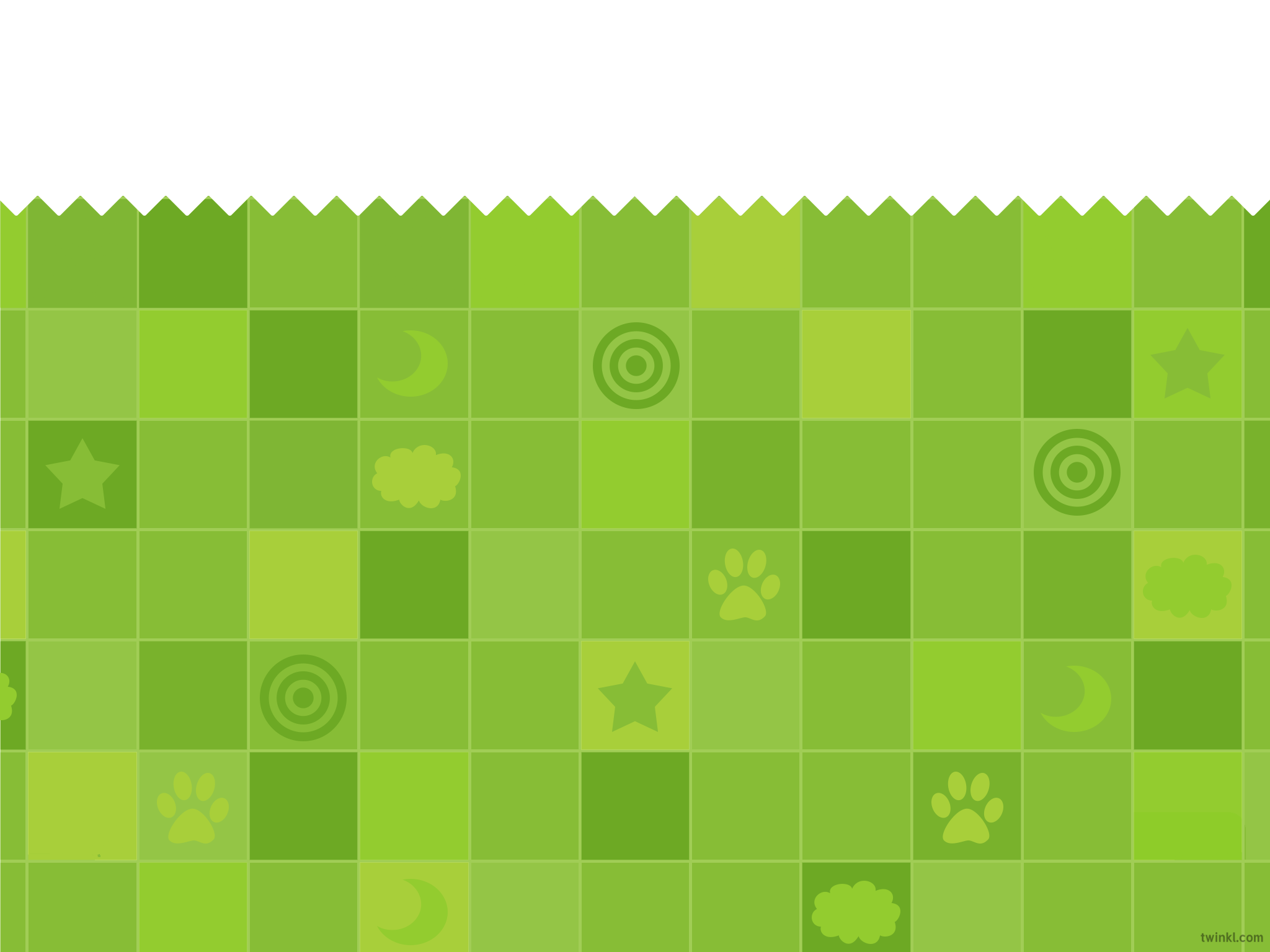 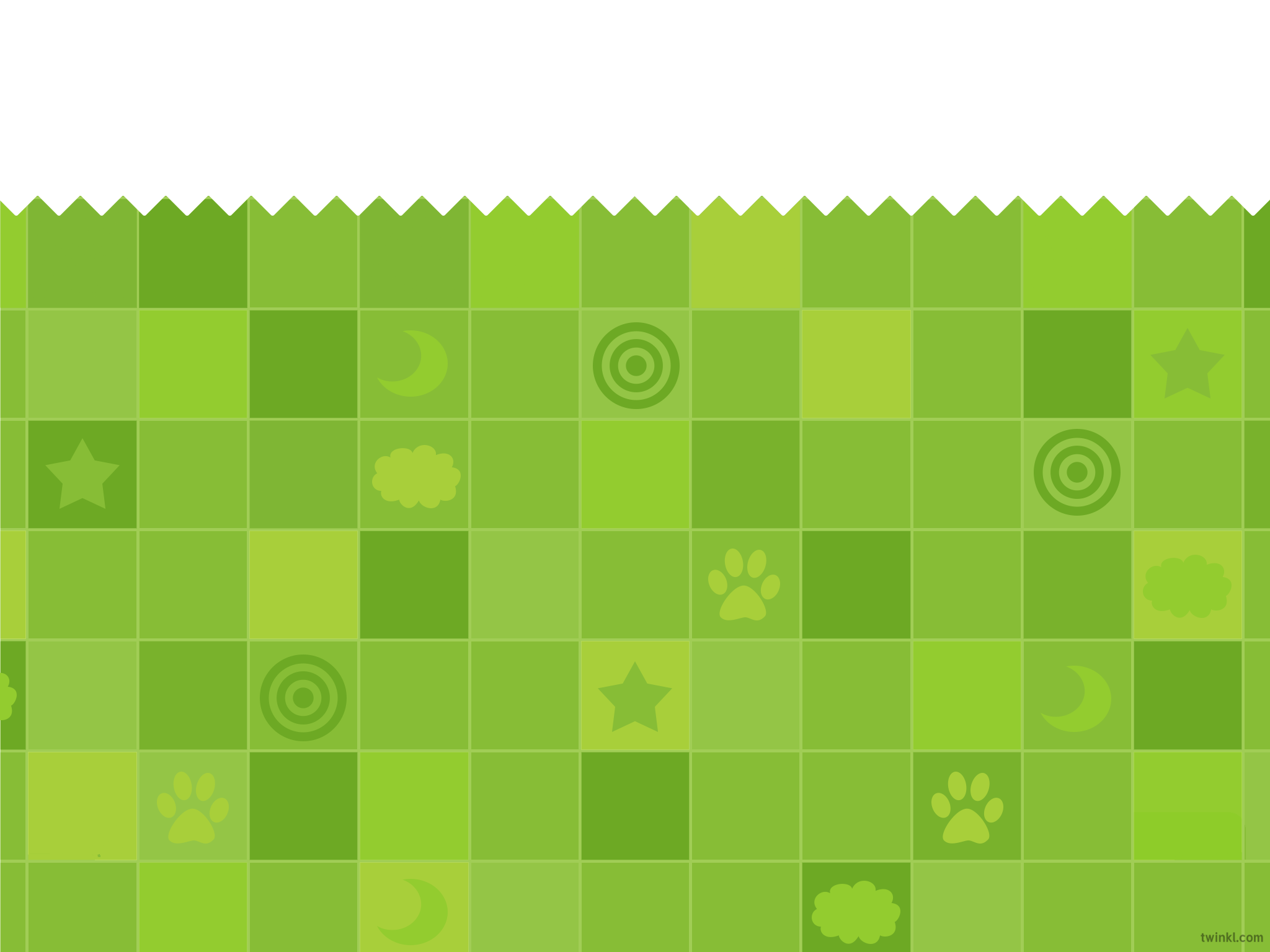 duty myth pump
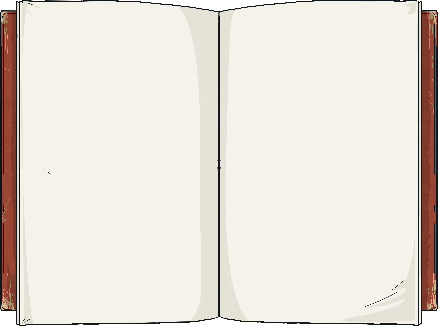 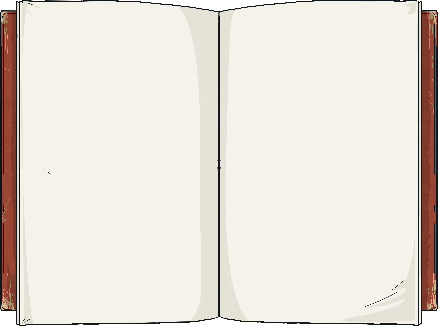 I had a great fall and I could not be put back together again.
I am a fictional character in a nursery rhyme named after me.
Answer
Start
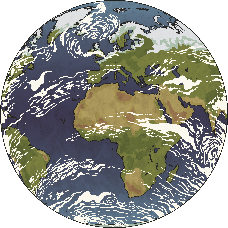 Time Up!
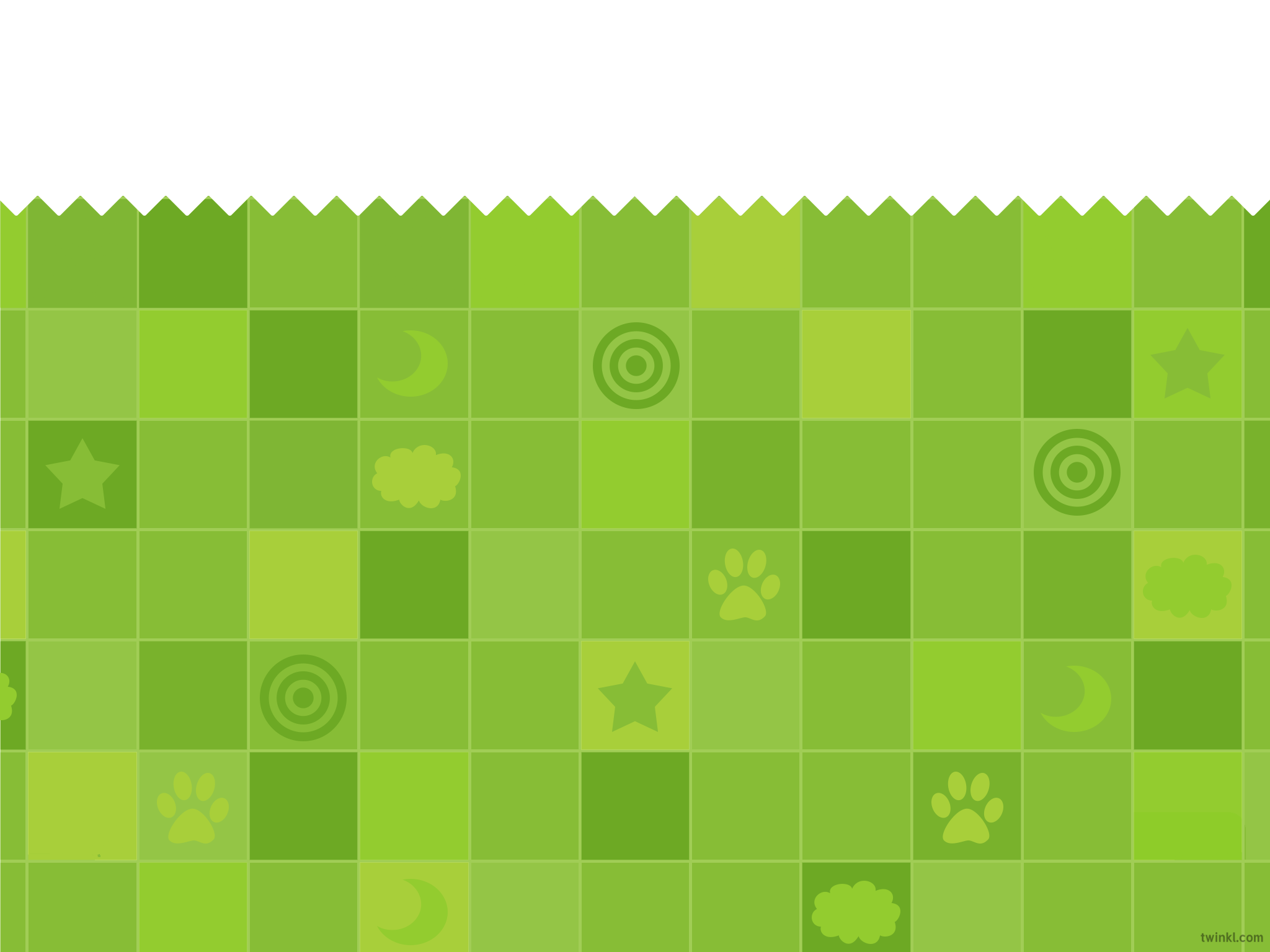 4
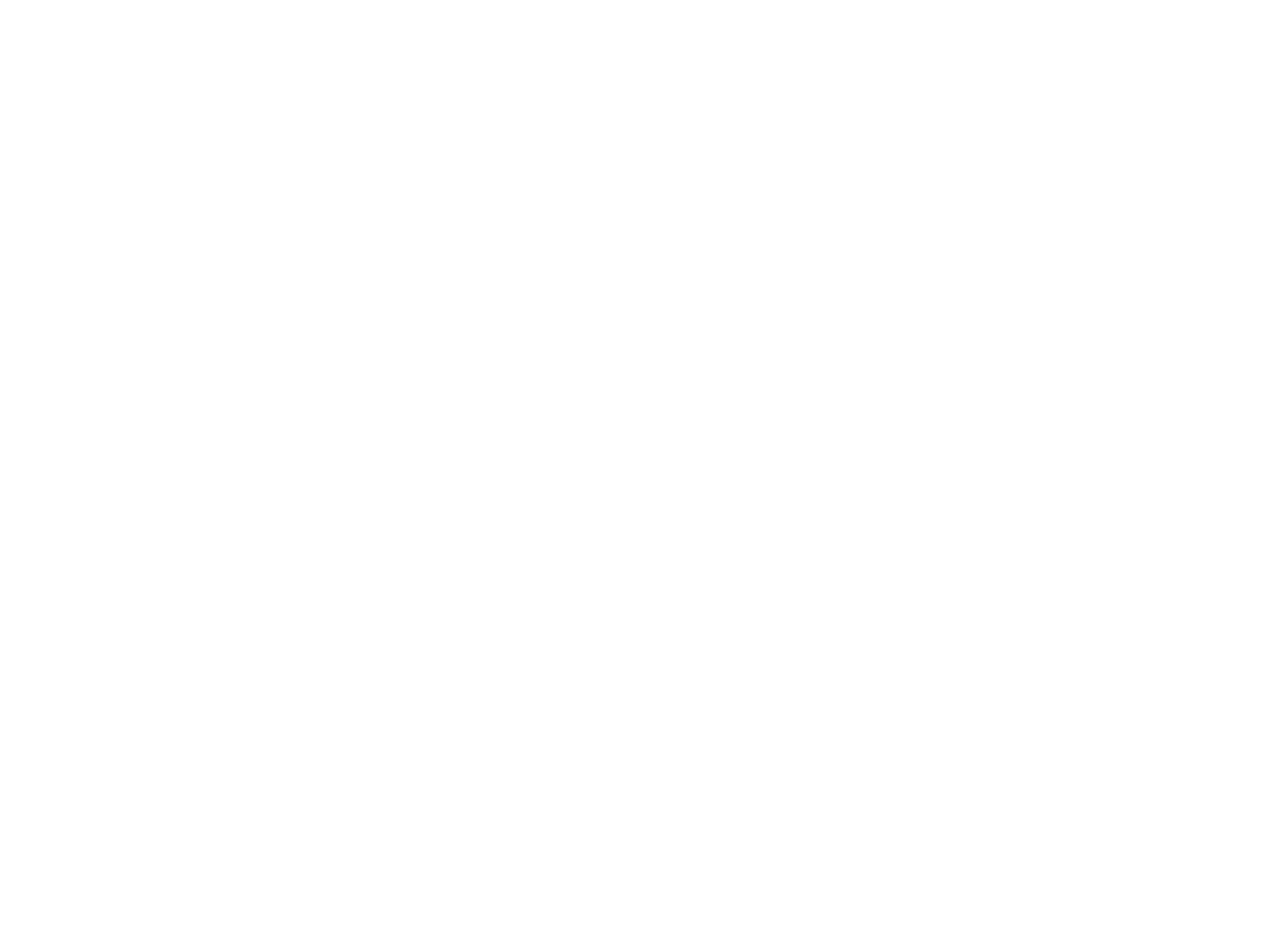 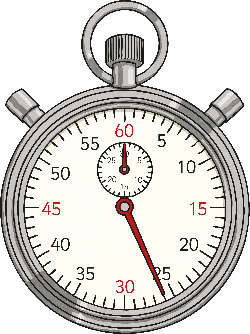 Next
Anagram Quiz
The words are:
Beatrix Potter
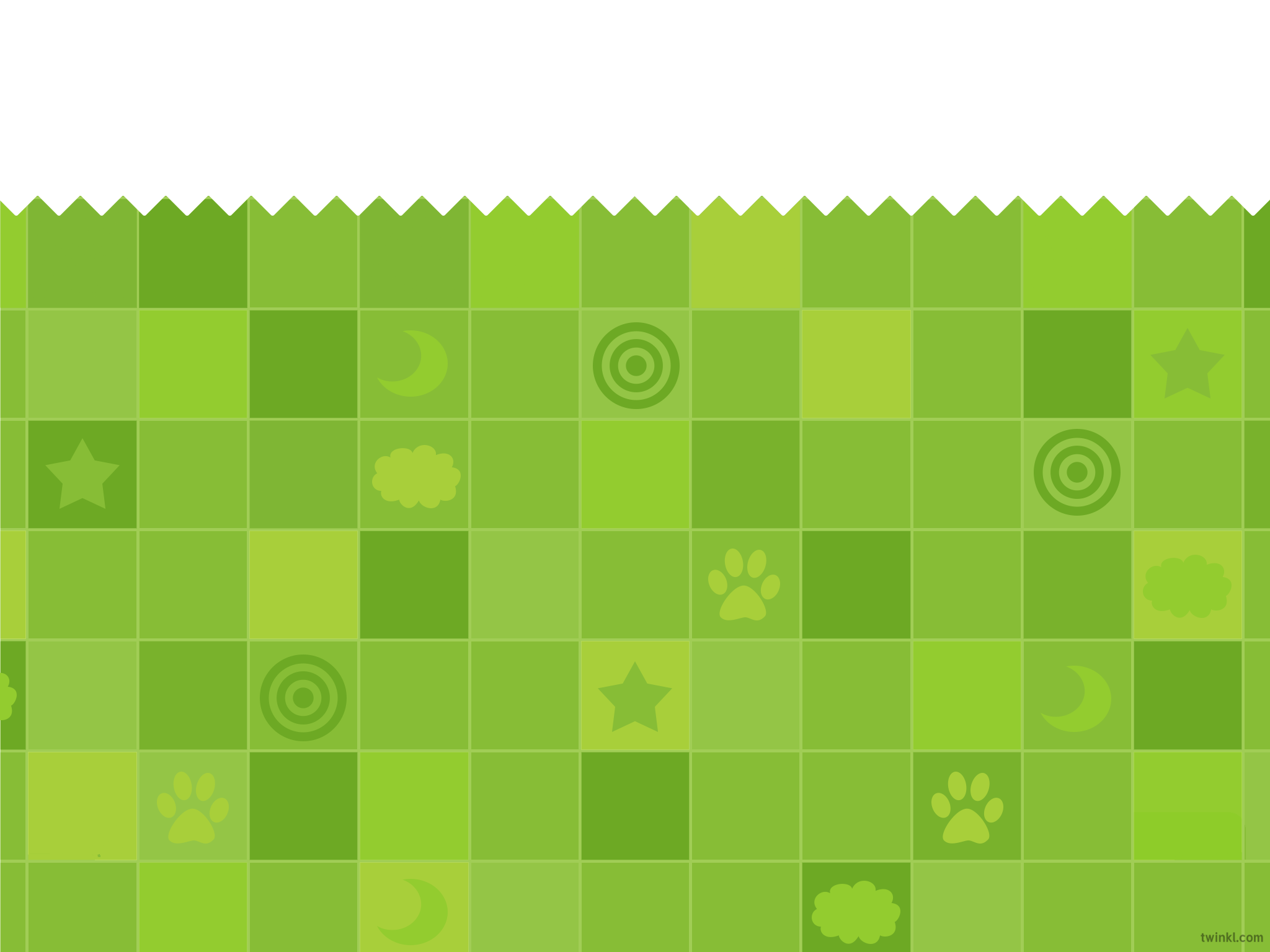 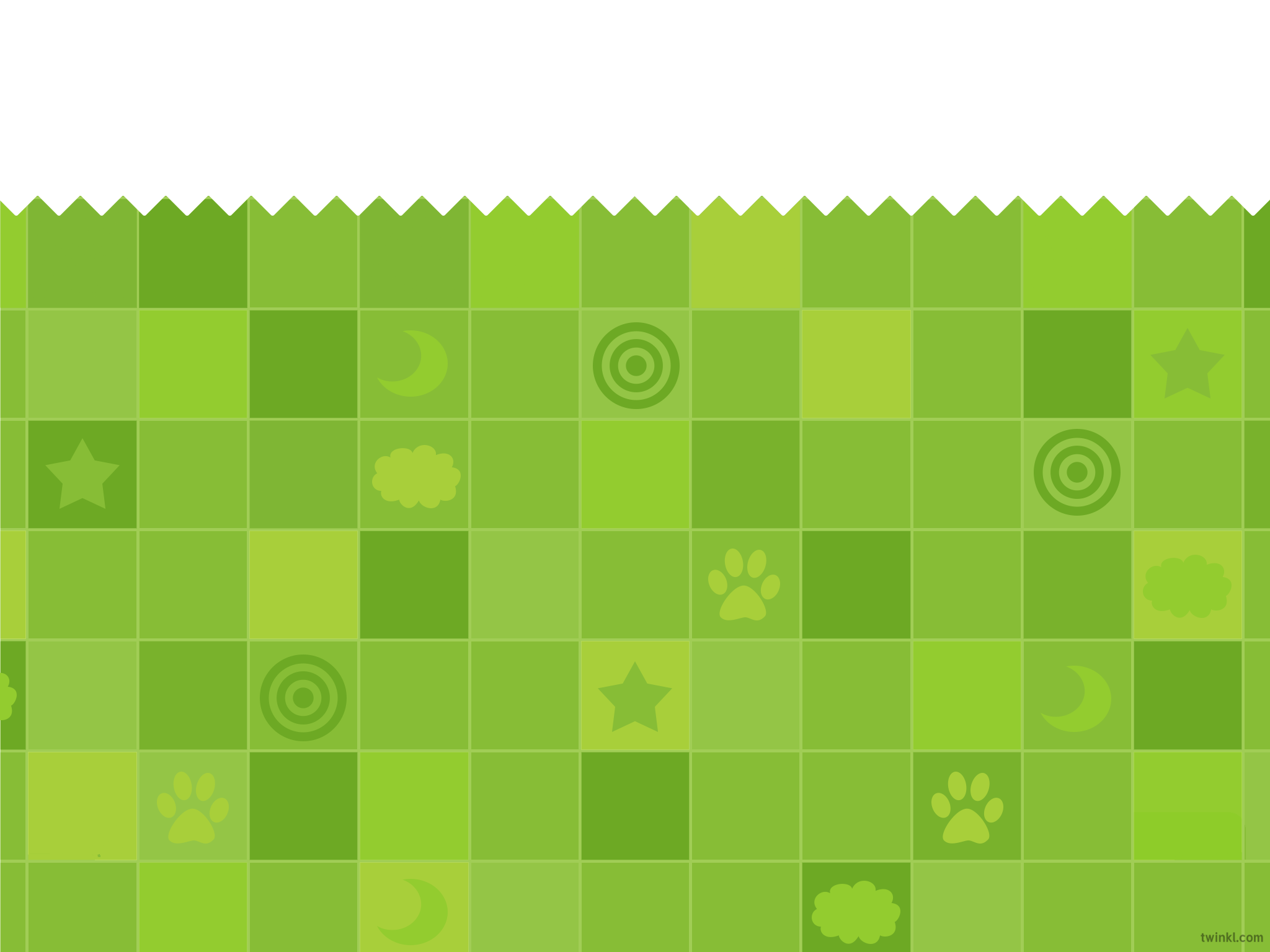 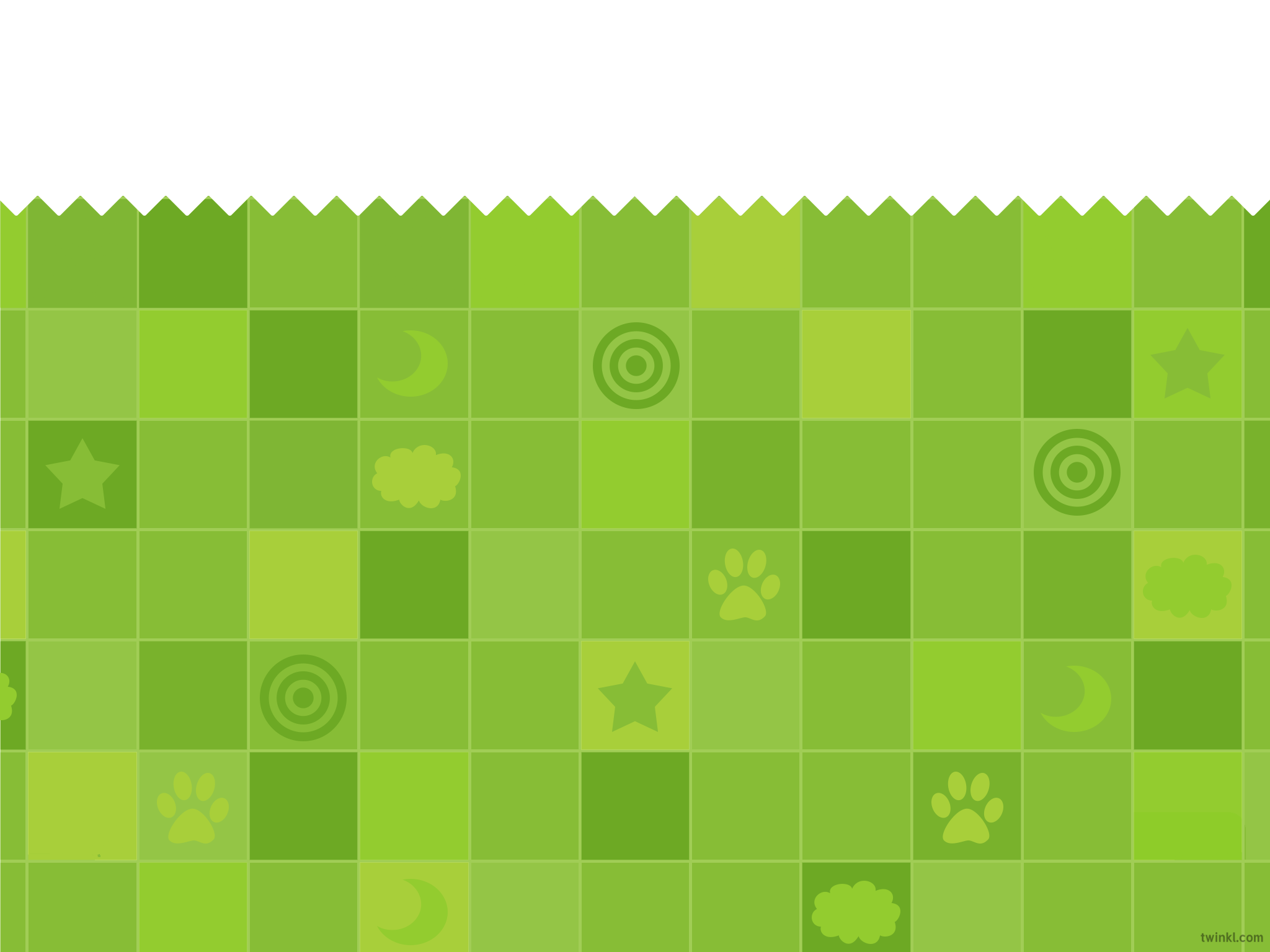 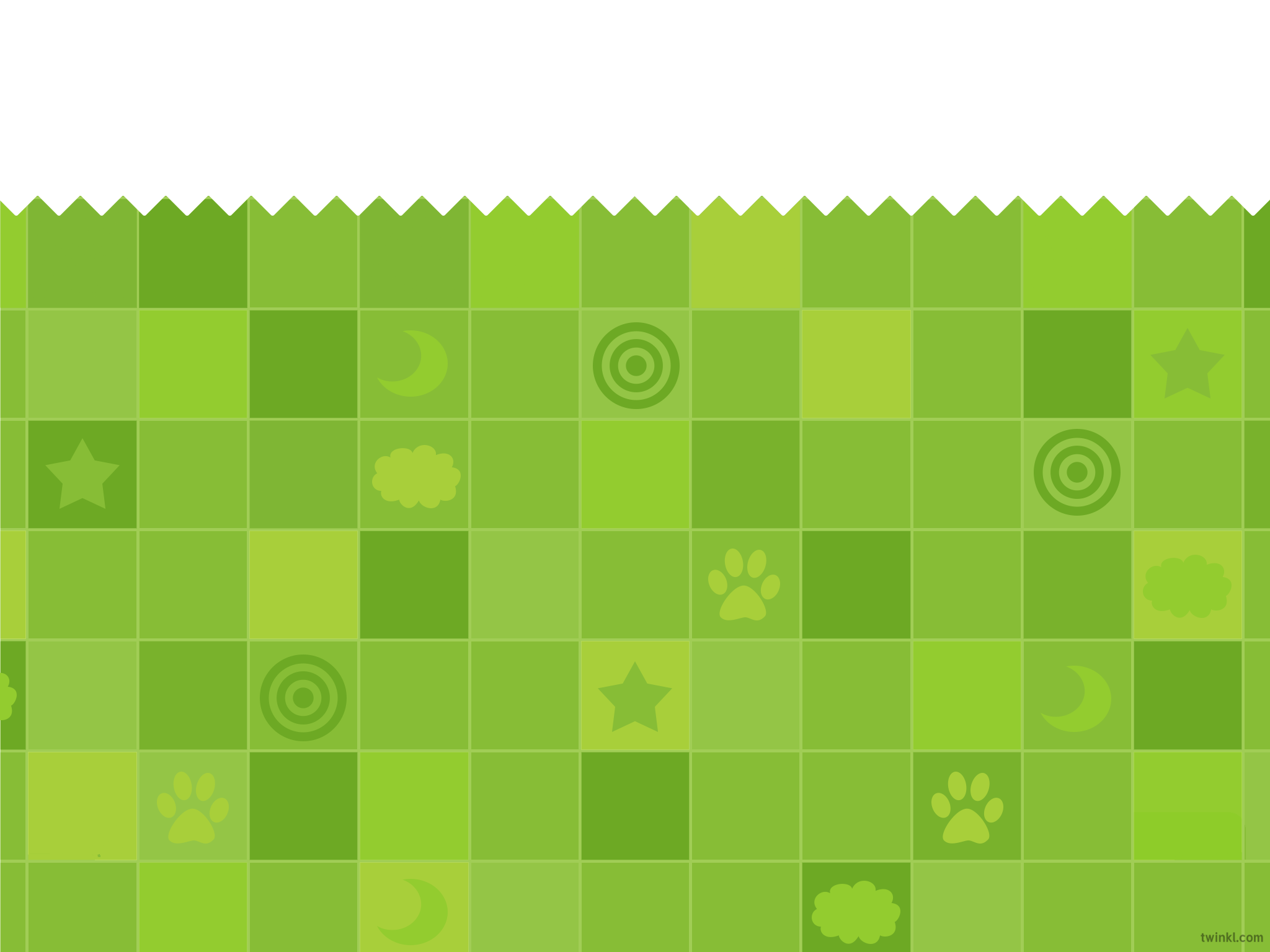 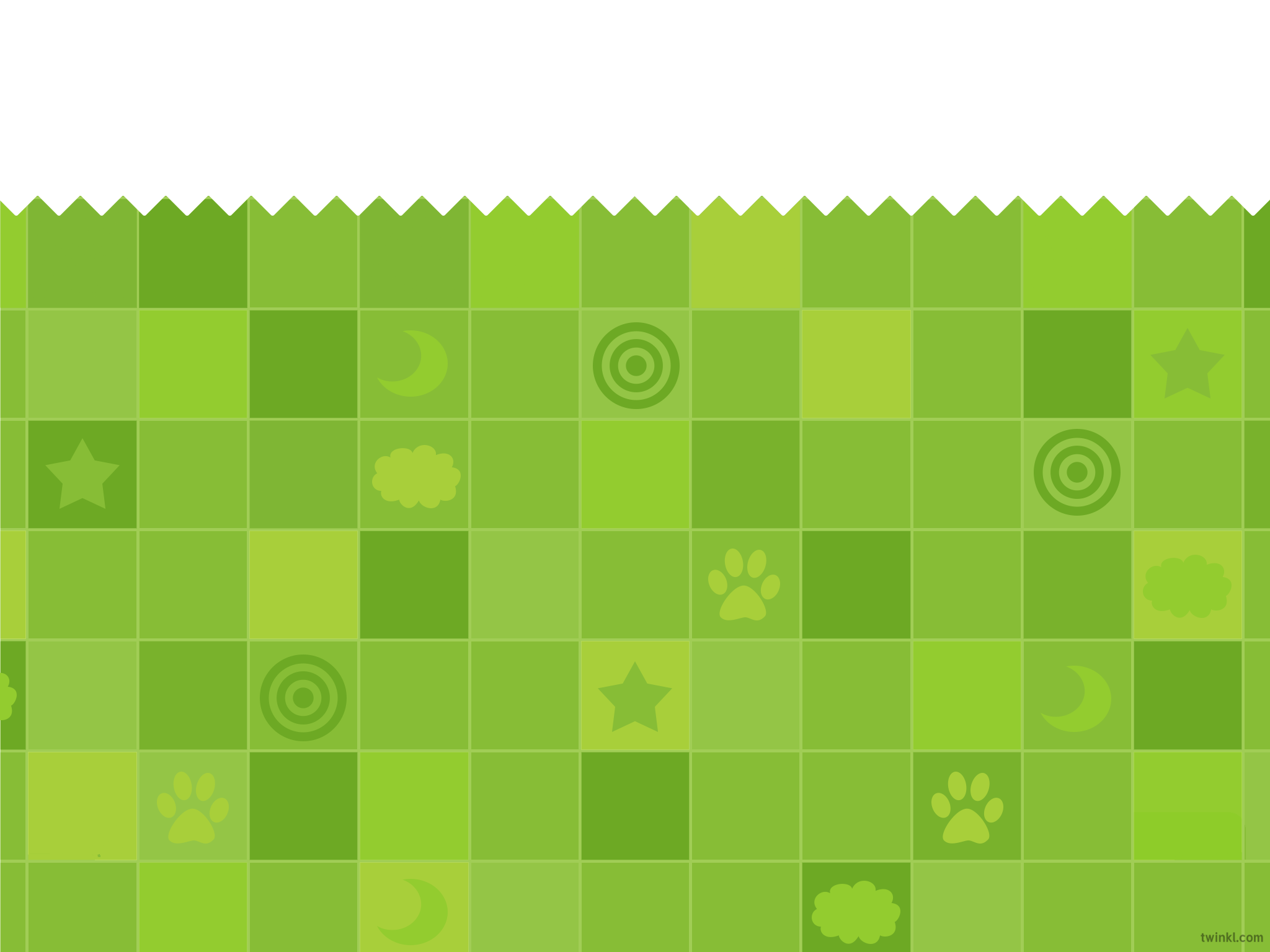 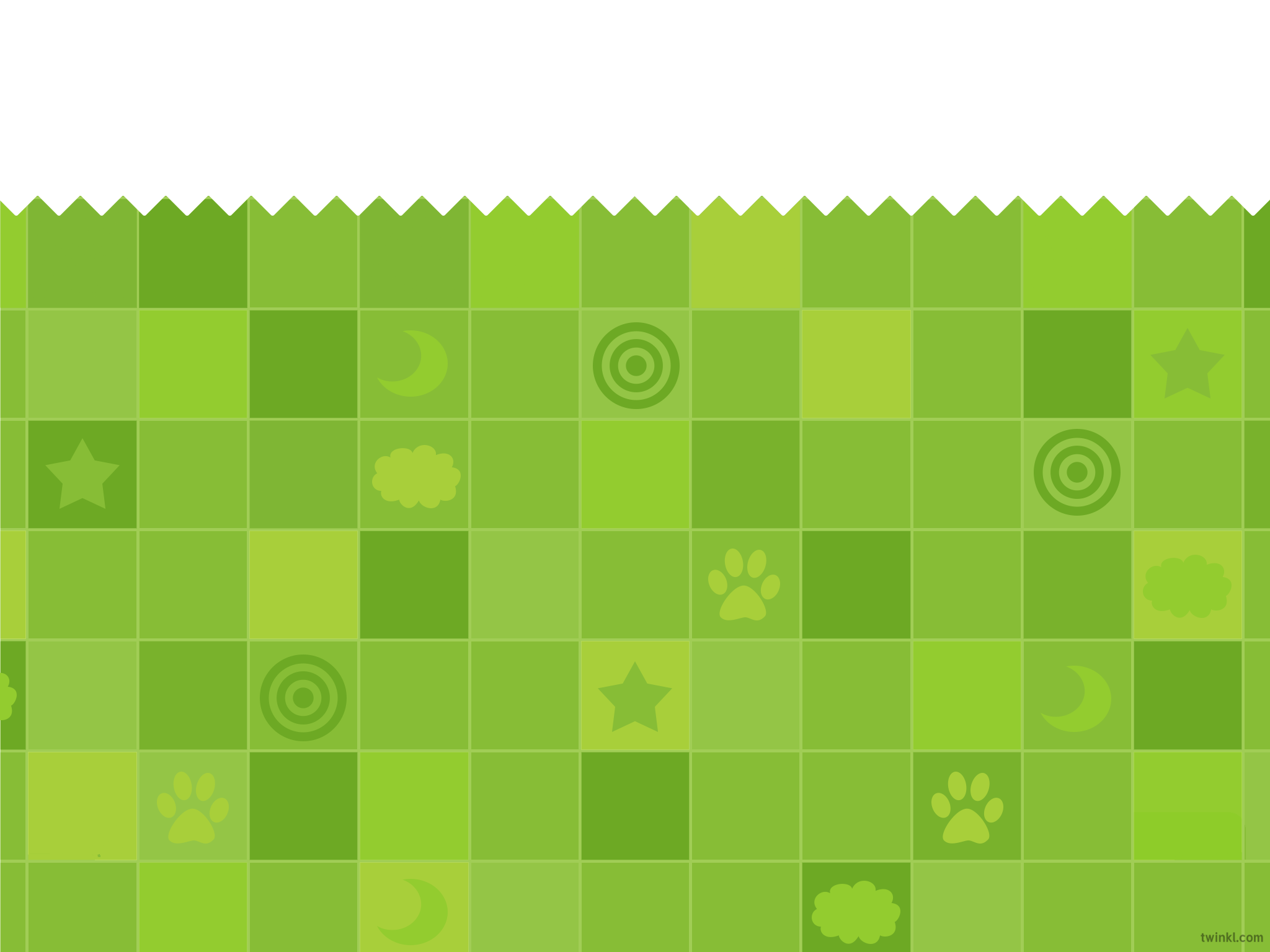 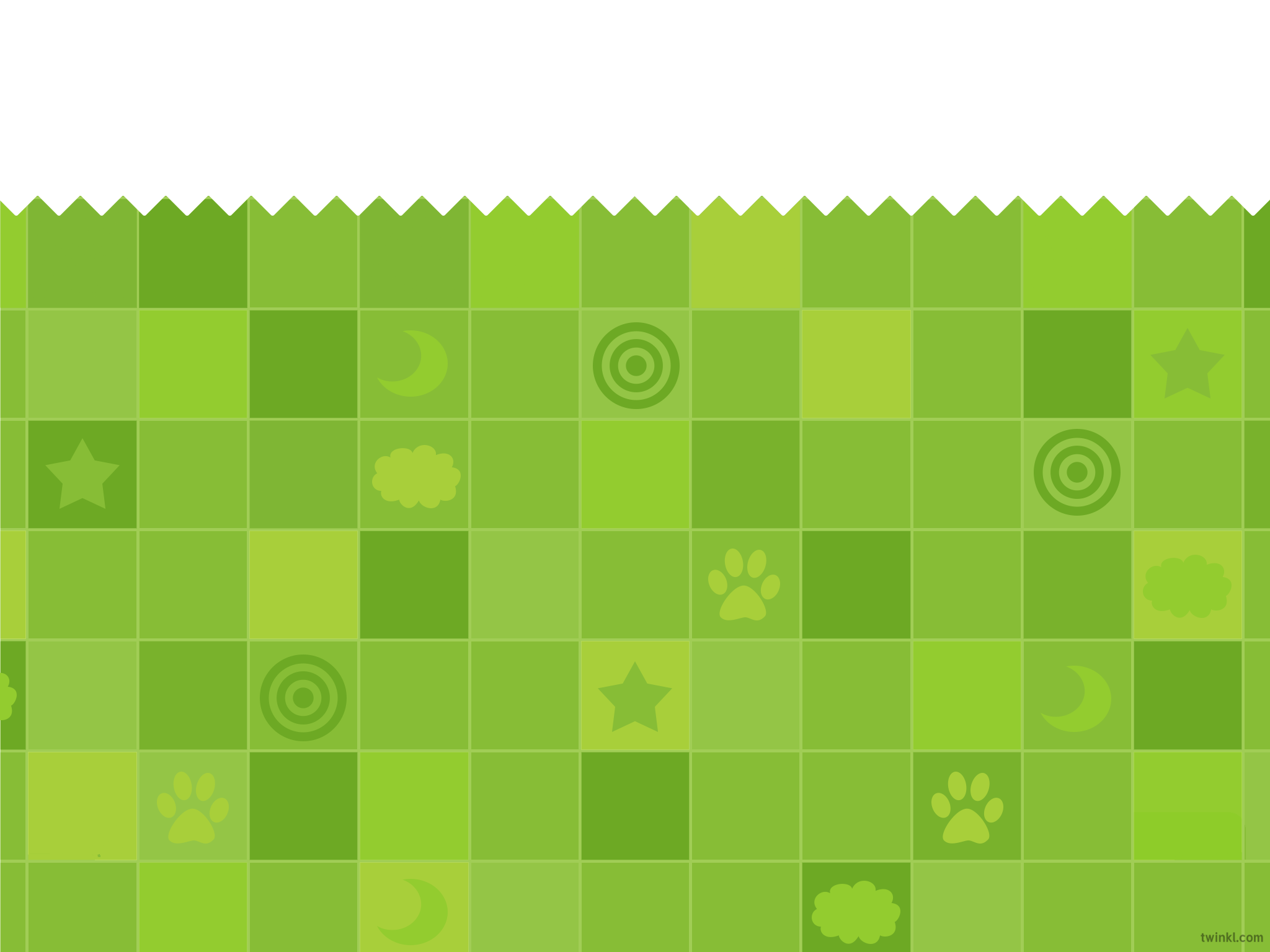 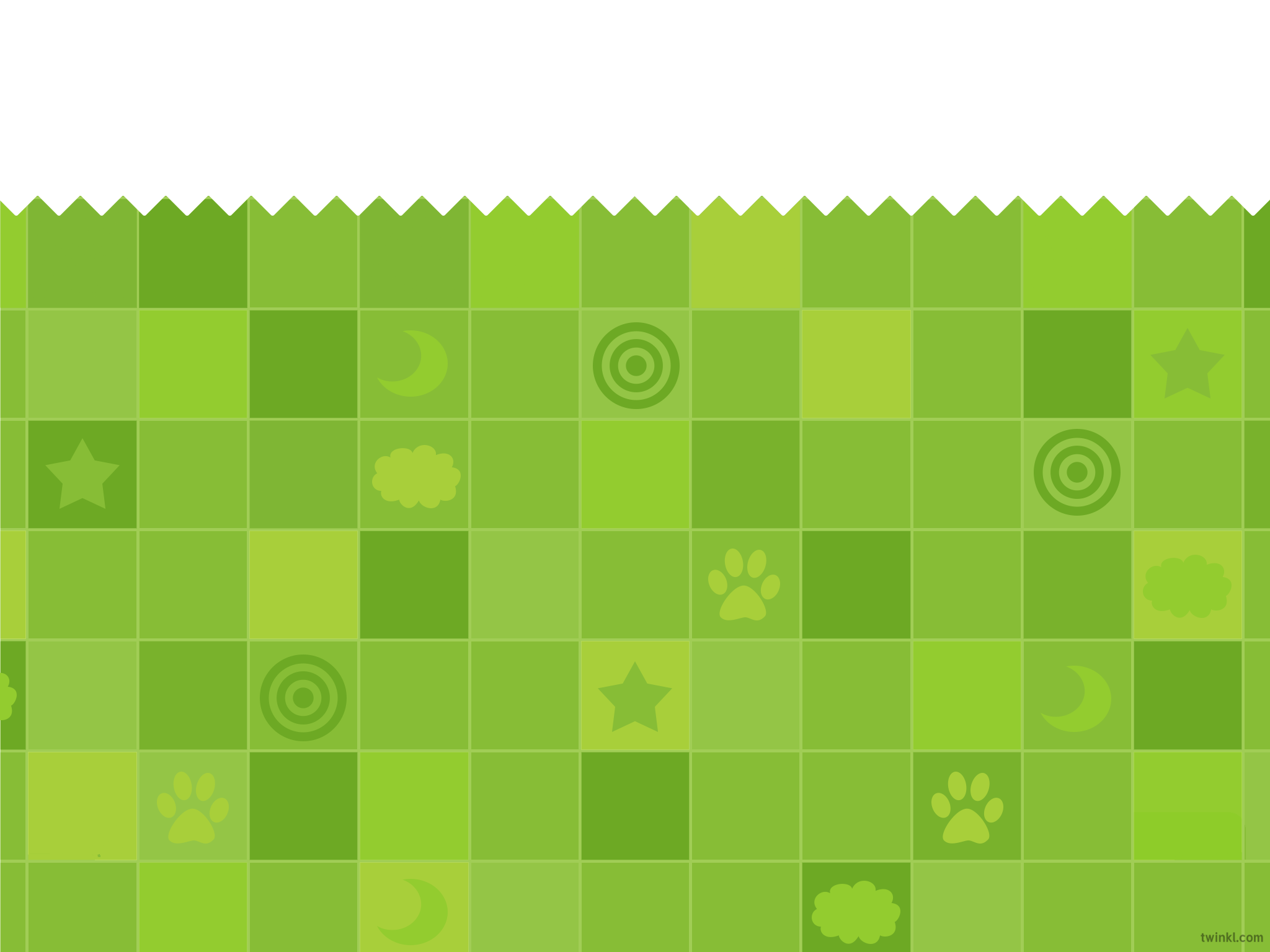 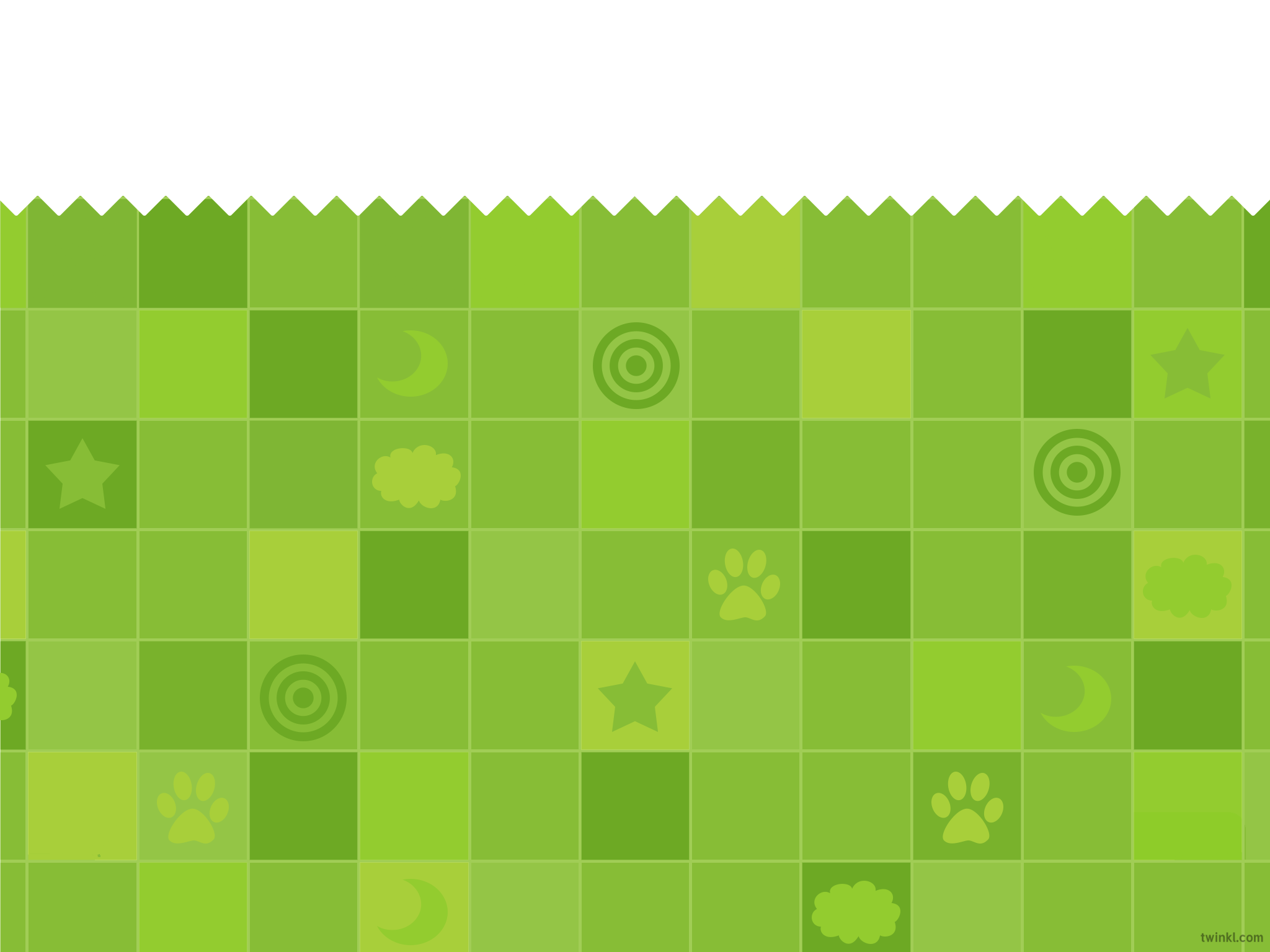 battier export
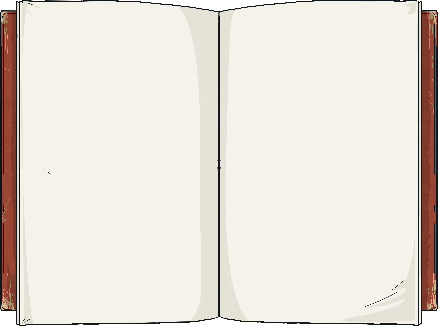 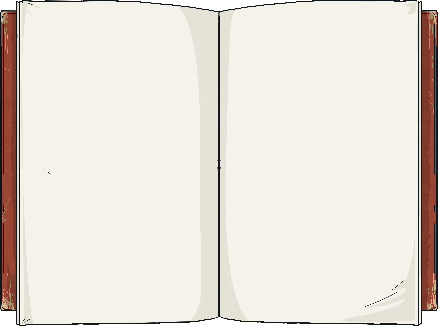 One of my most famous books is ‘The Tale of Peter Rabbit’.
I am a female British author who was born in 1866.
Answer
Start
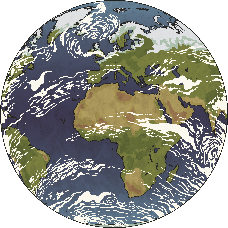 Time Up!
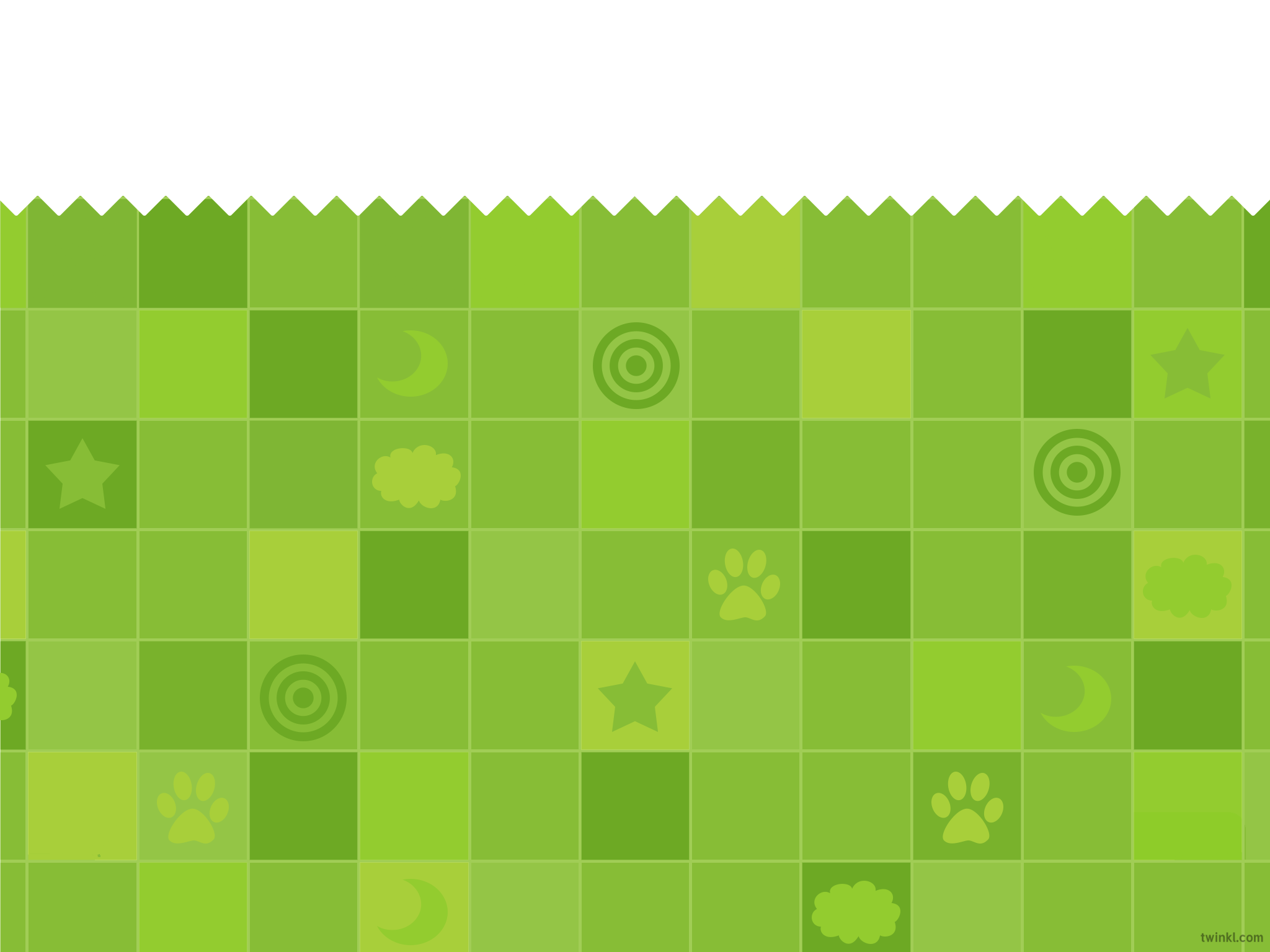 5
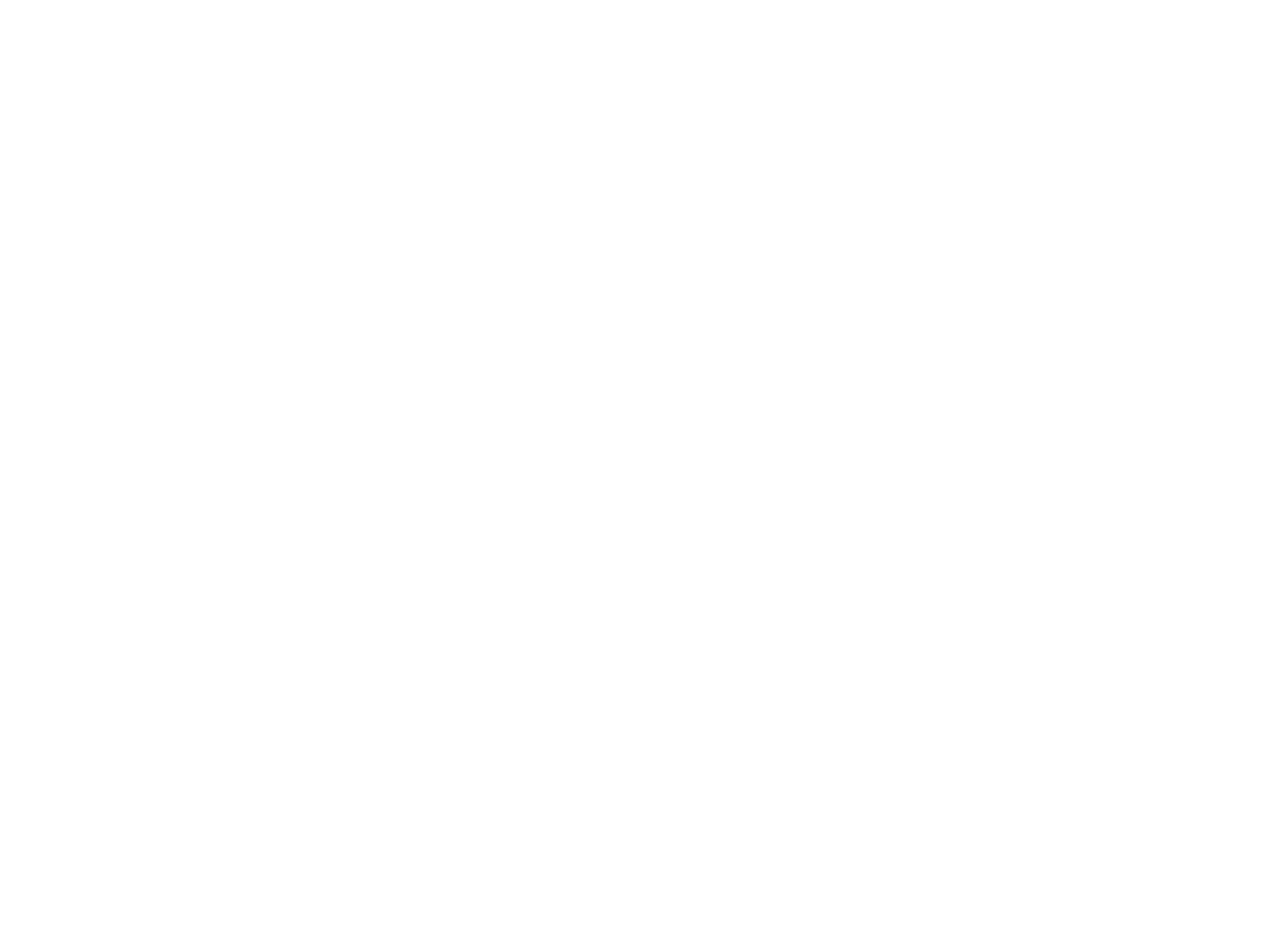 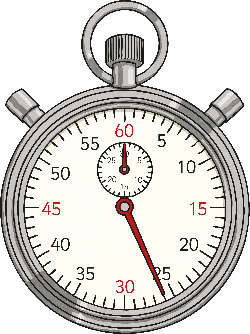 Next
Anagram Quiz
The words are:
Edward Lear
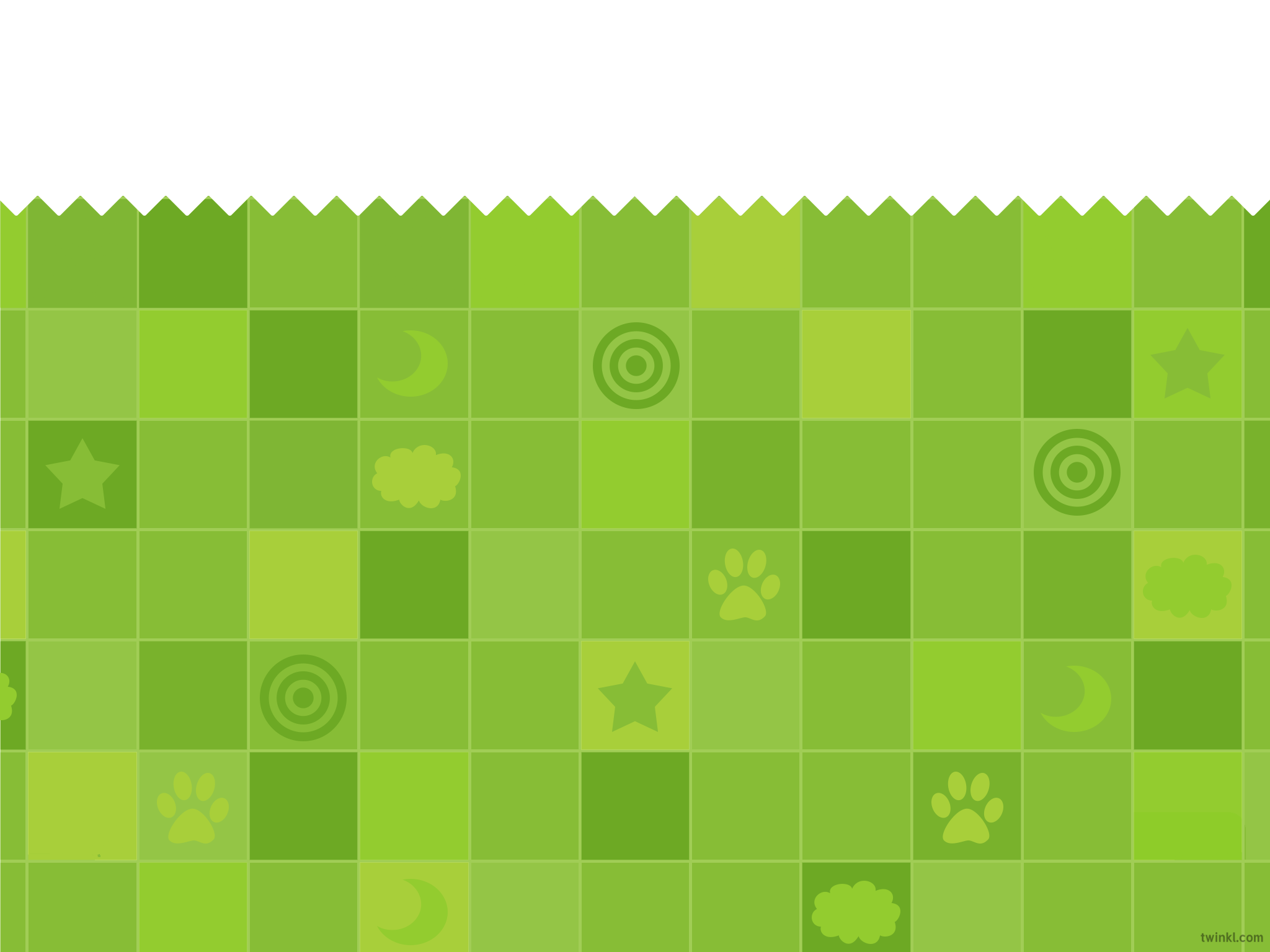 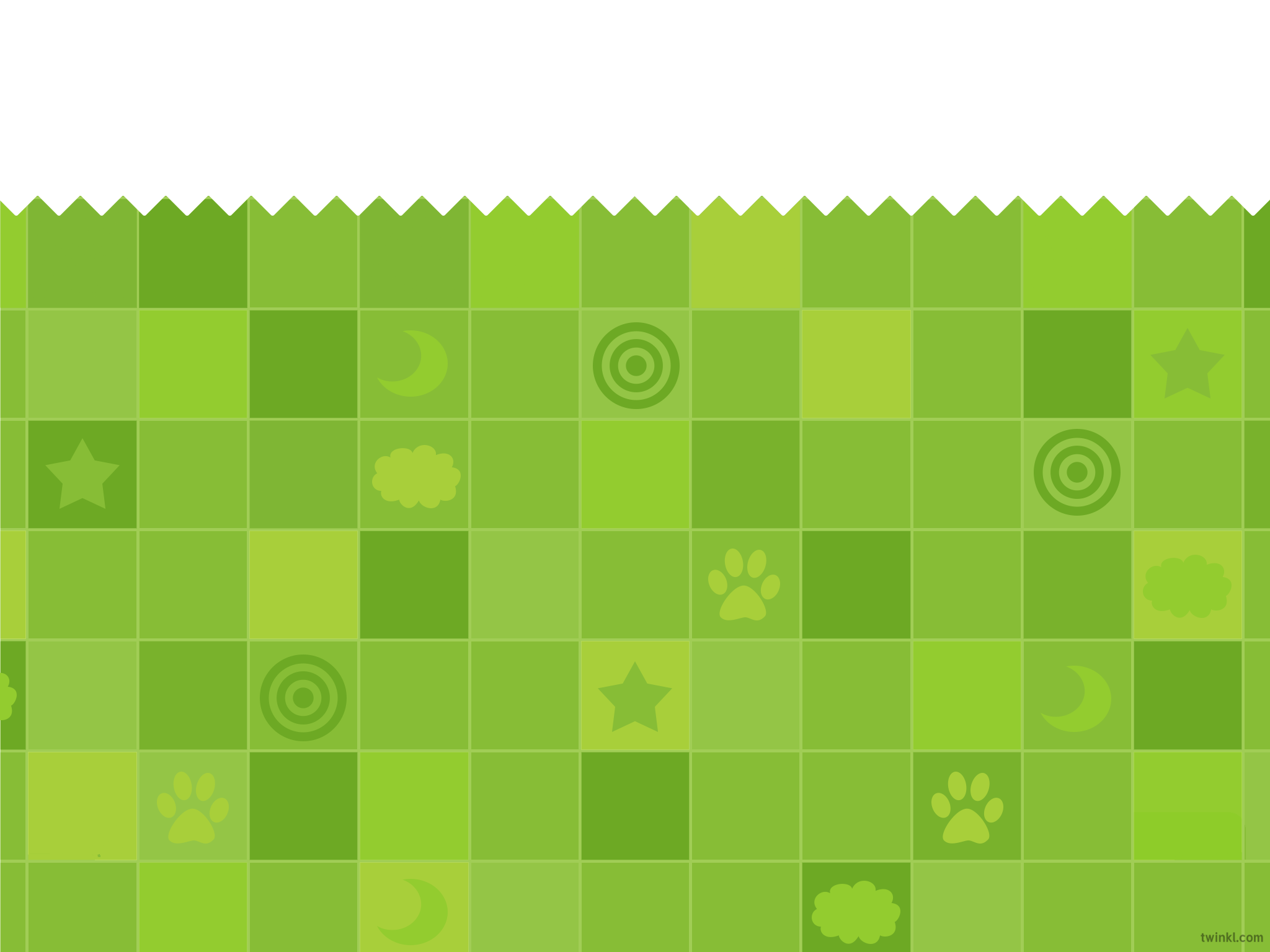 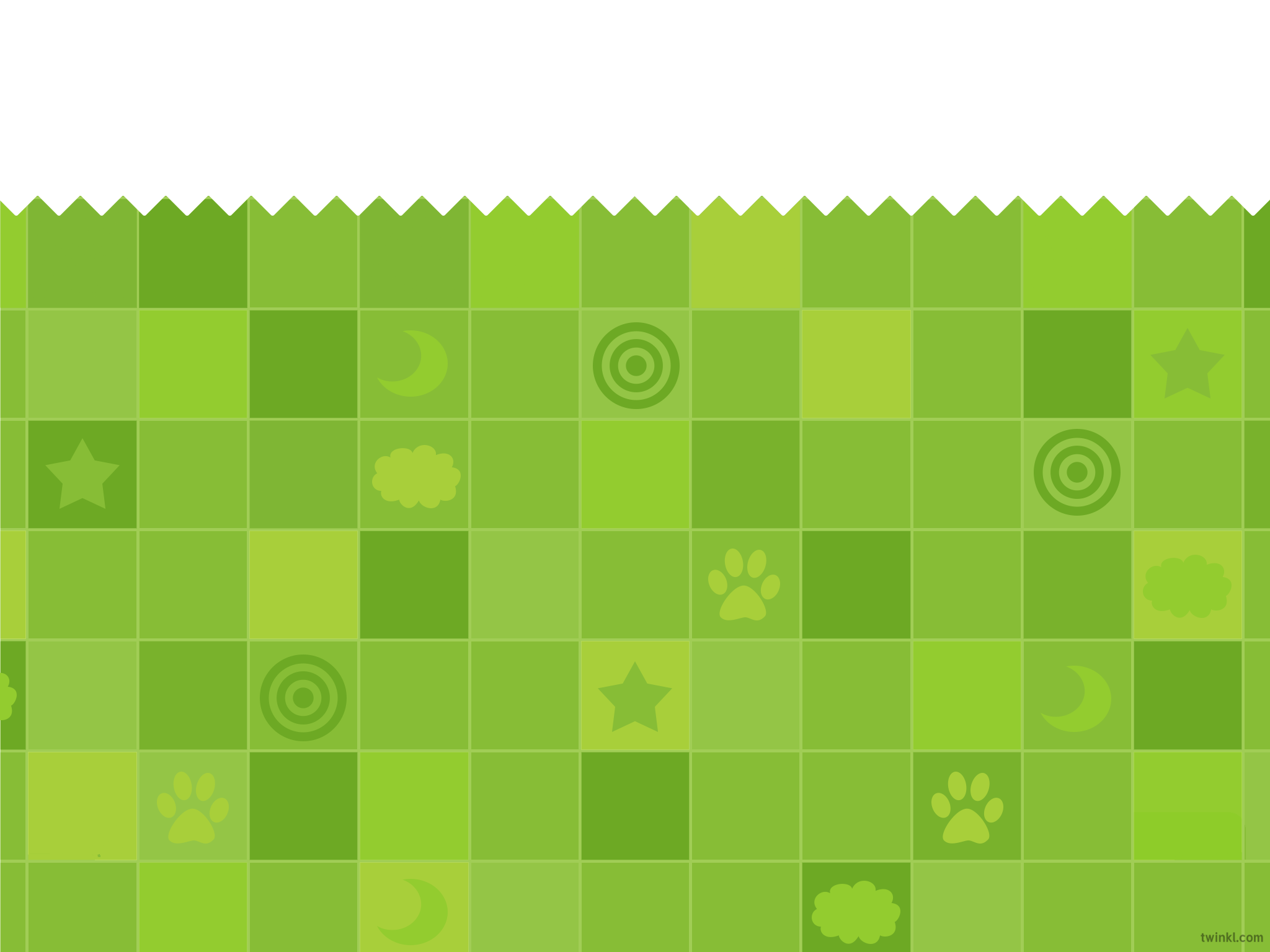 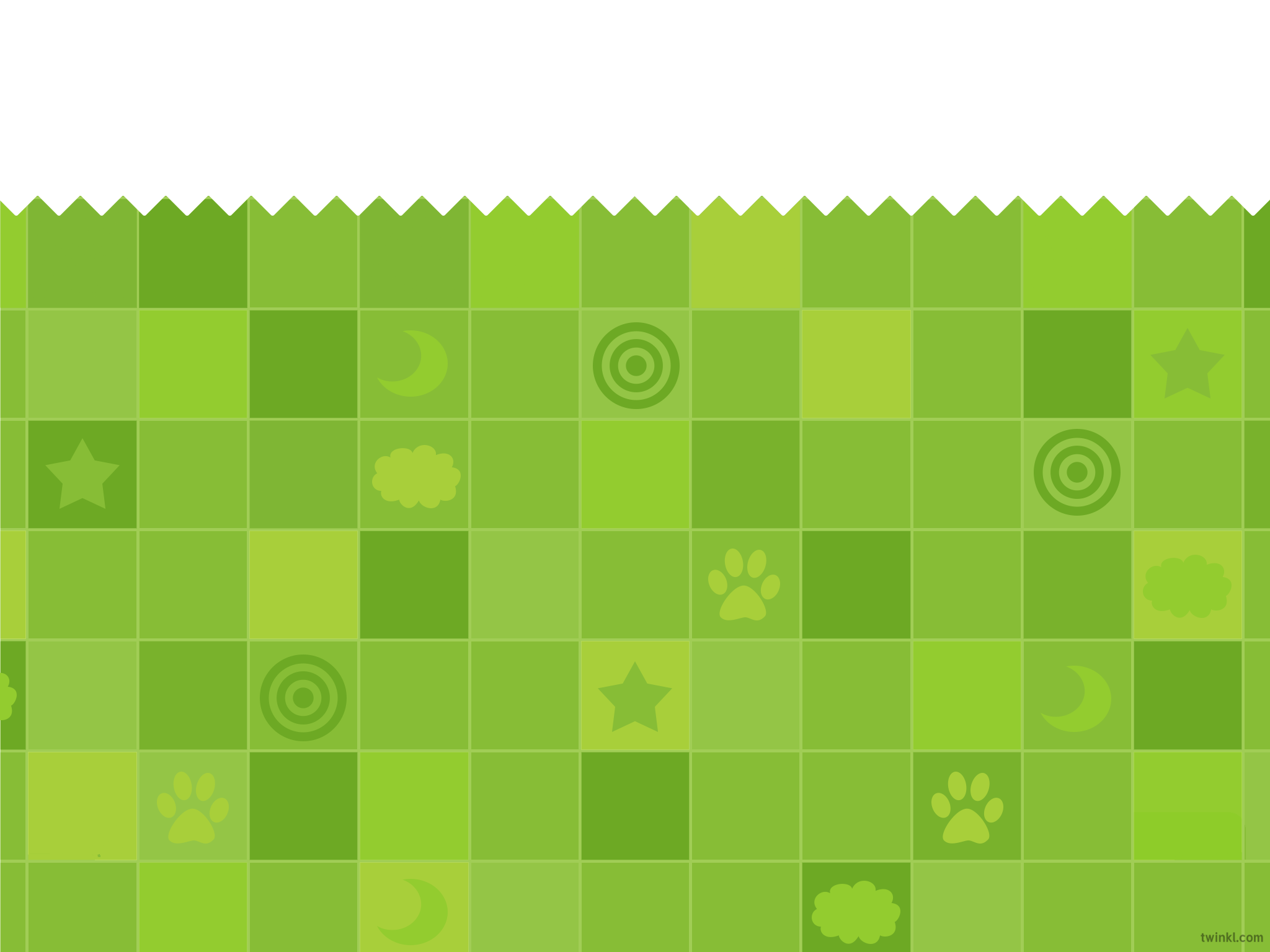 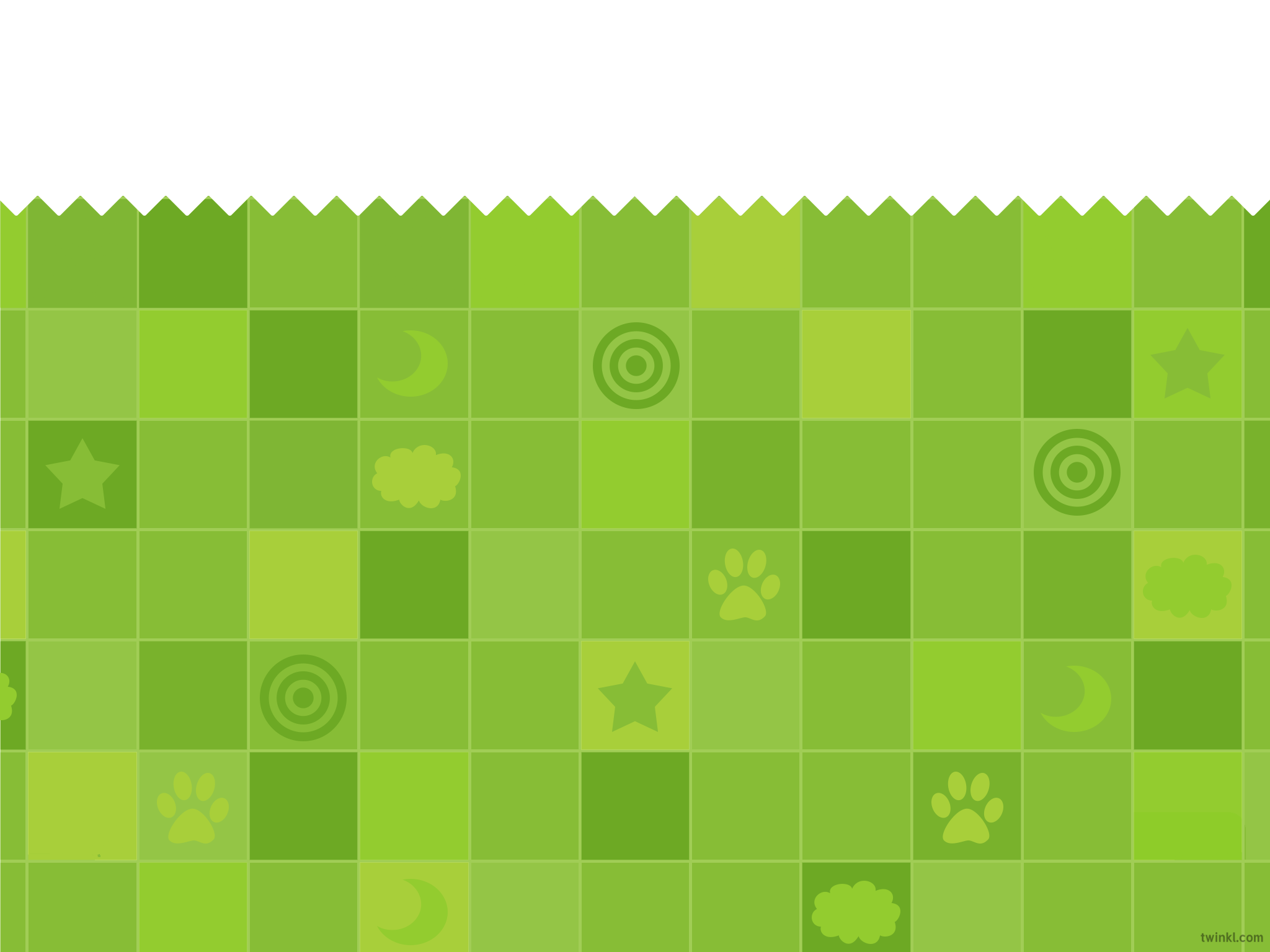 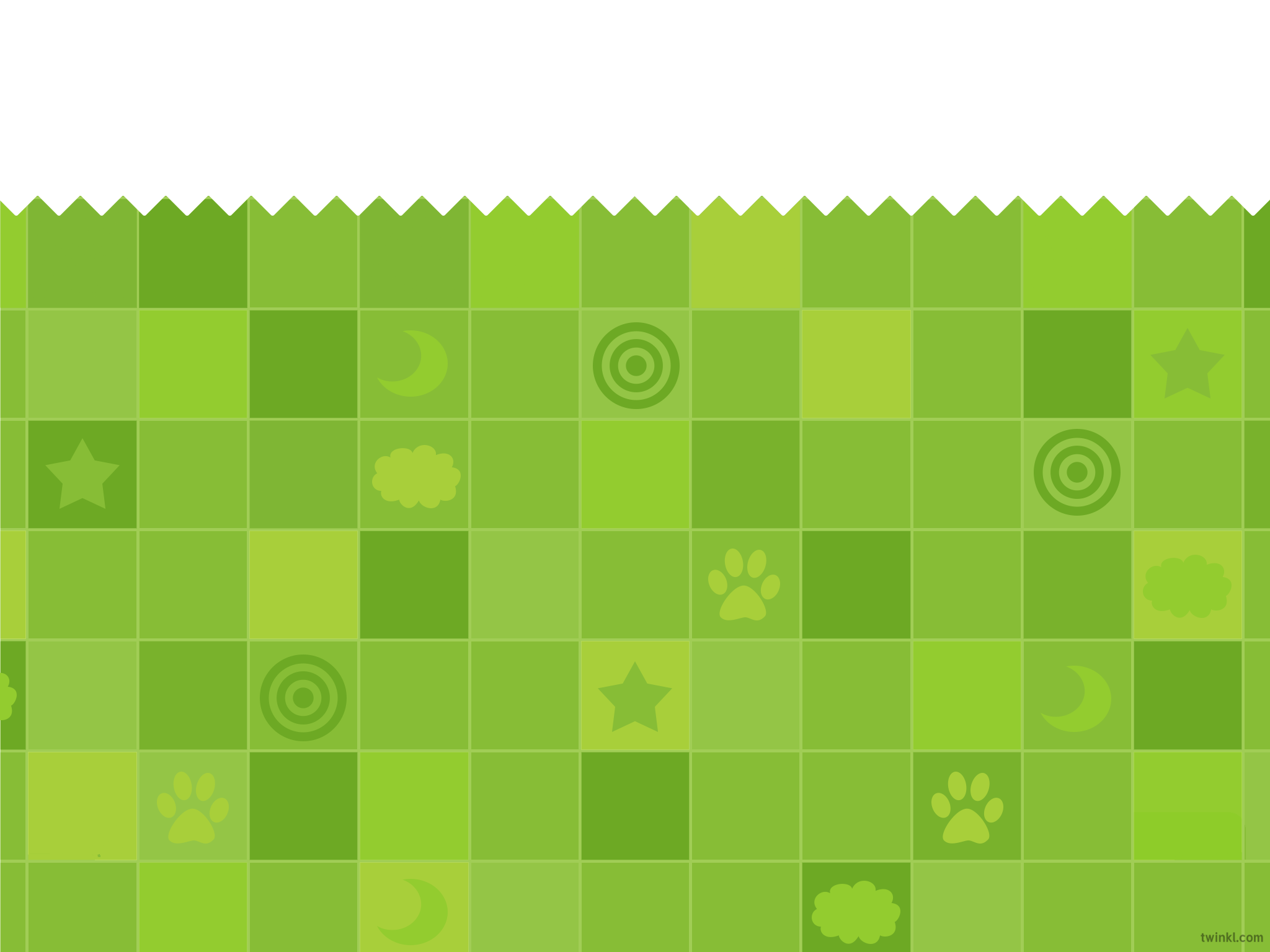 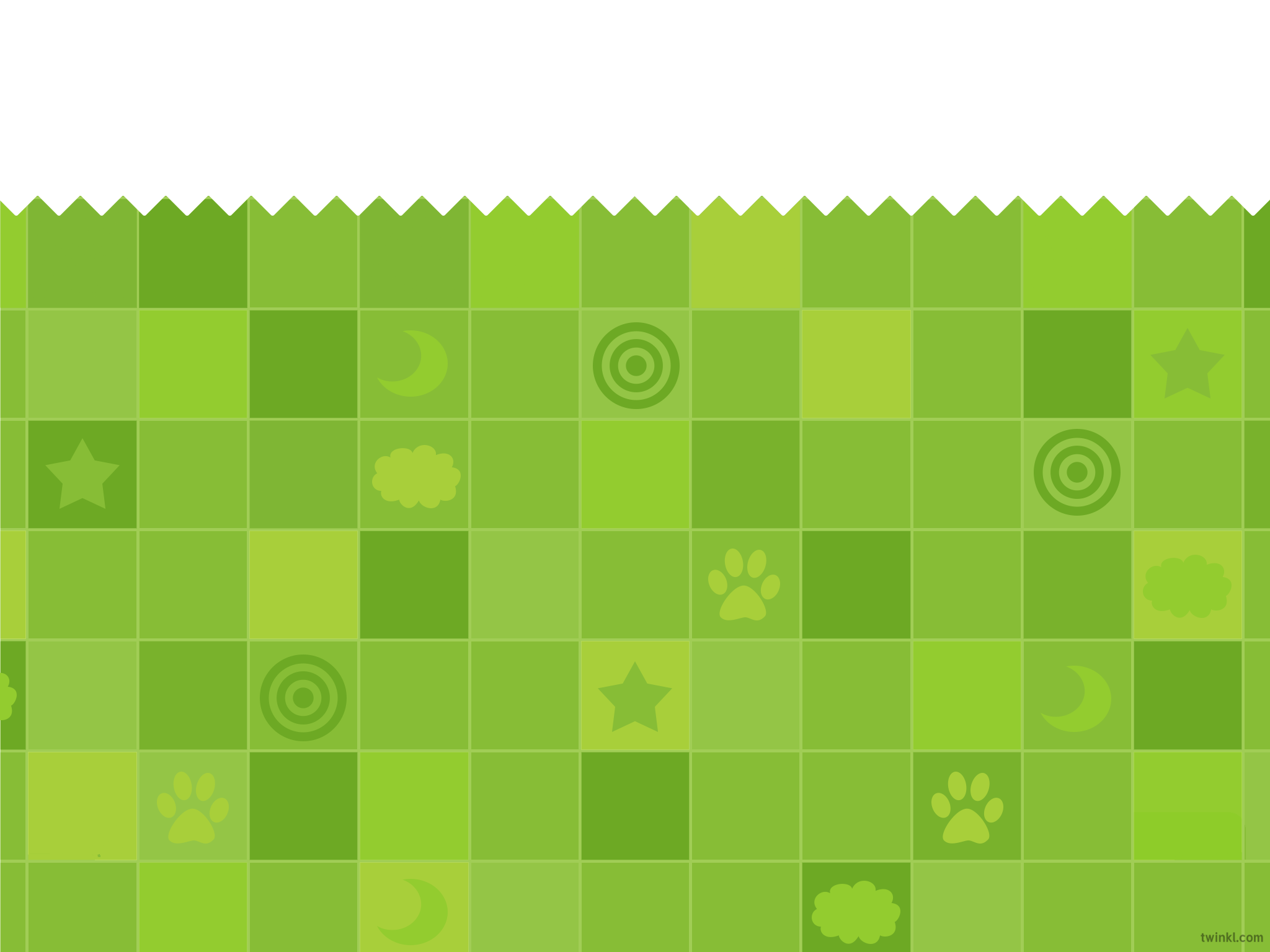 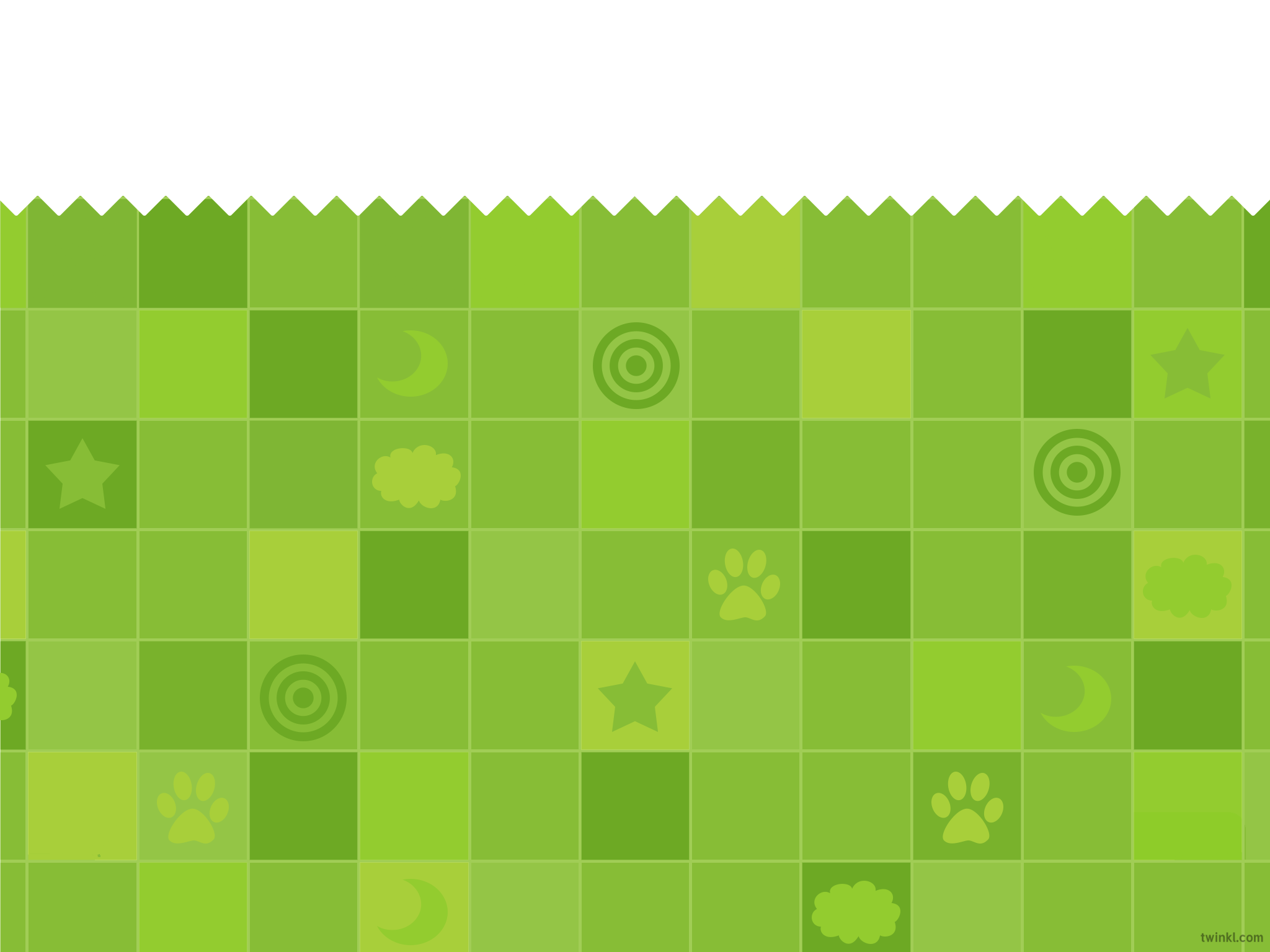 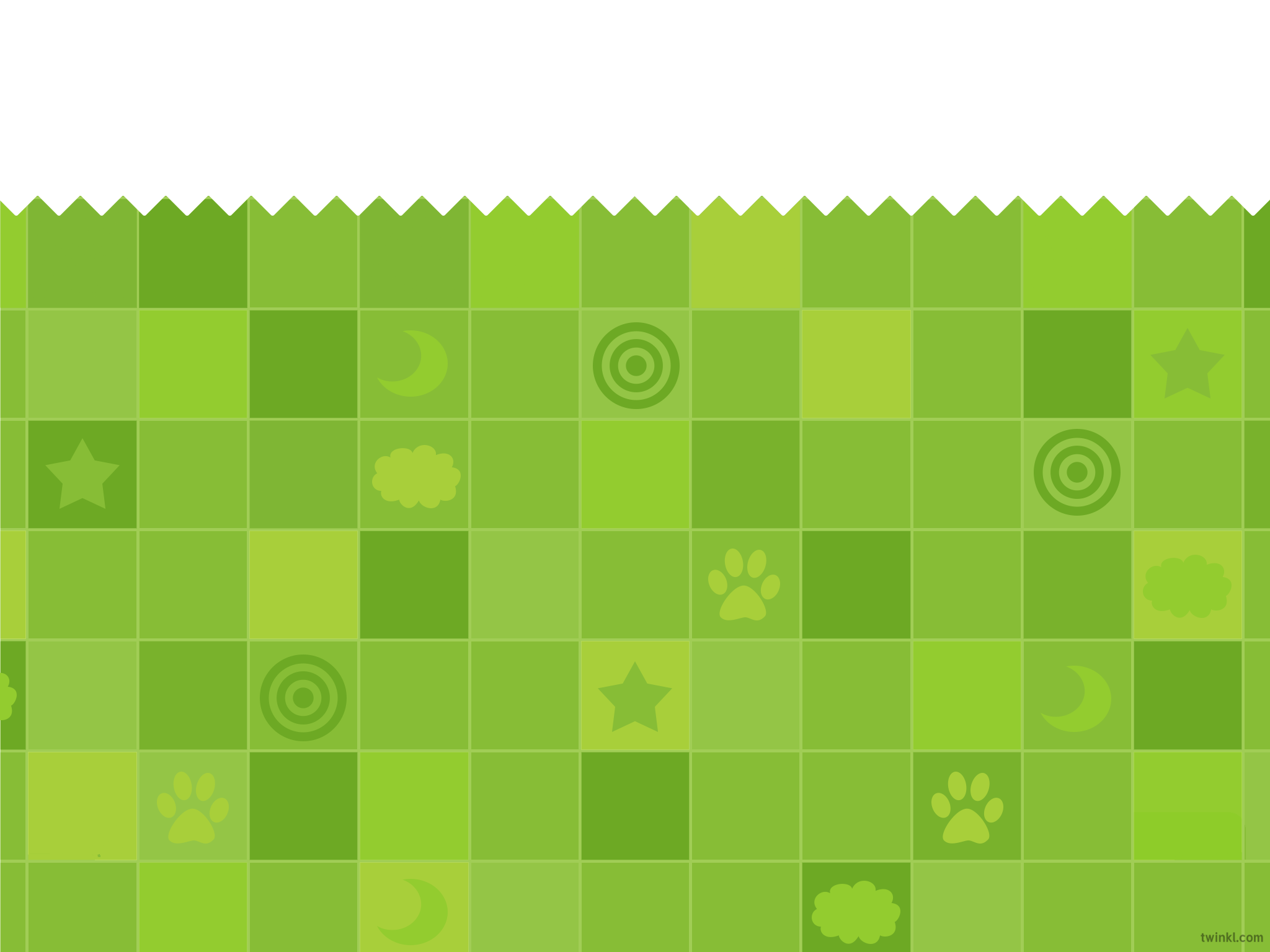 award elder
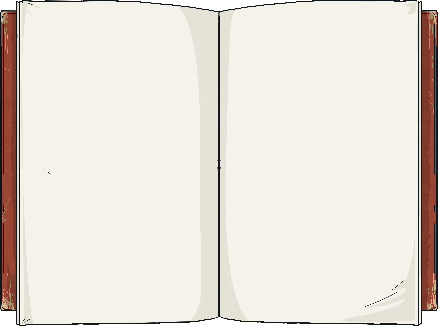 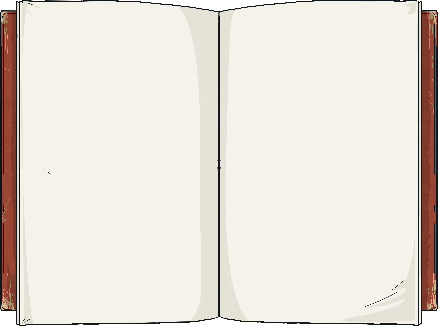 One of my most famous poems is ‘The Owl and the Pussycat’.
I am a male British poet who is famous for nonsense poetry.
Answer
Start
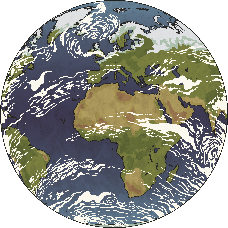 Time Up!
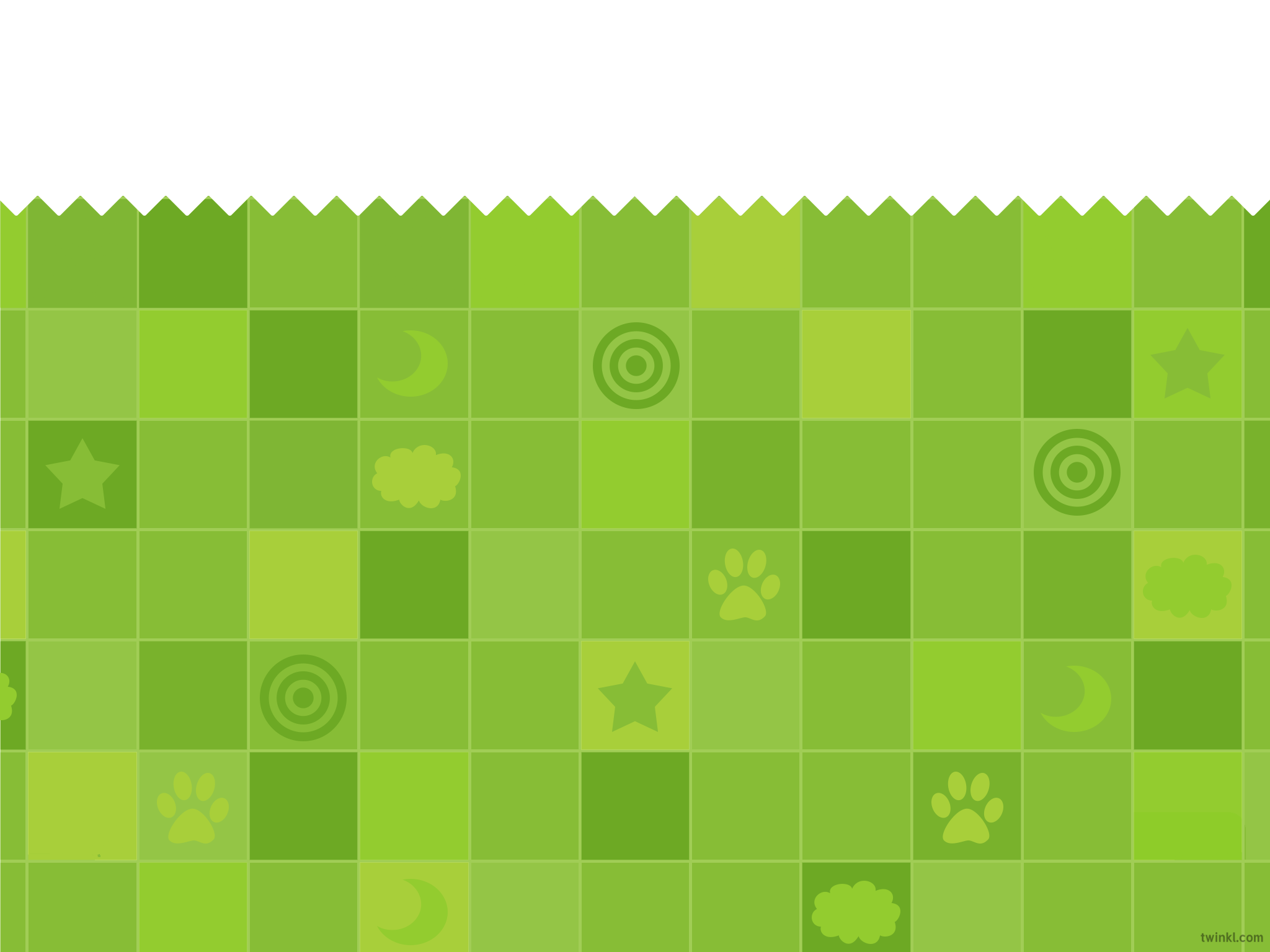 6
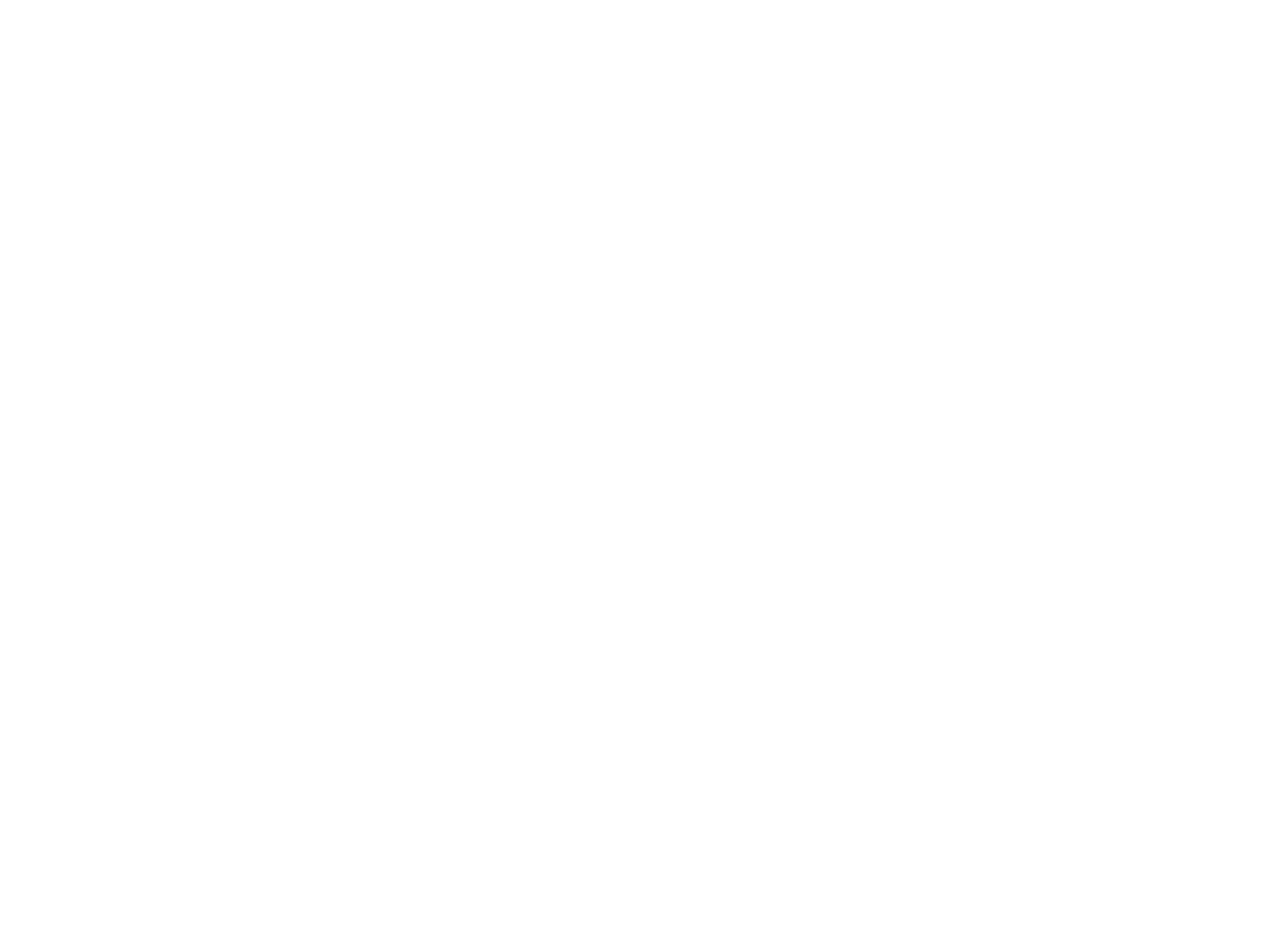 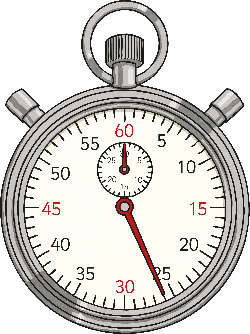 Next
Anagram Quiz
The words are:
Goldilocks
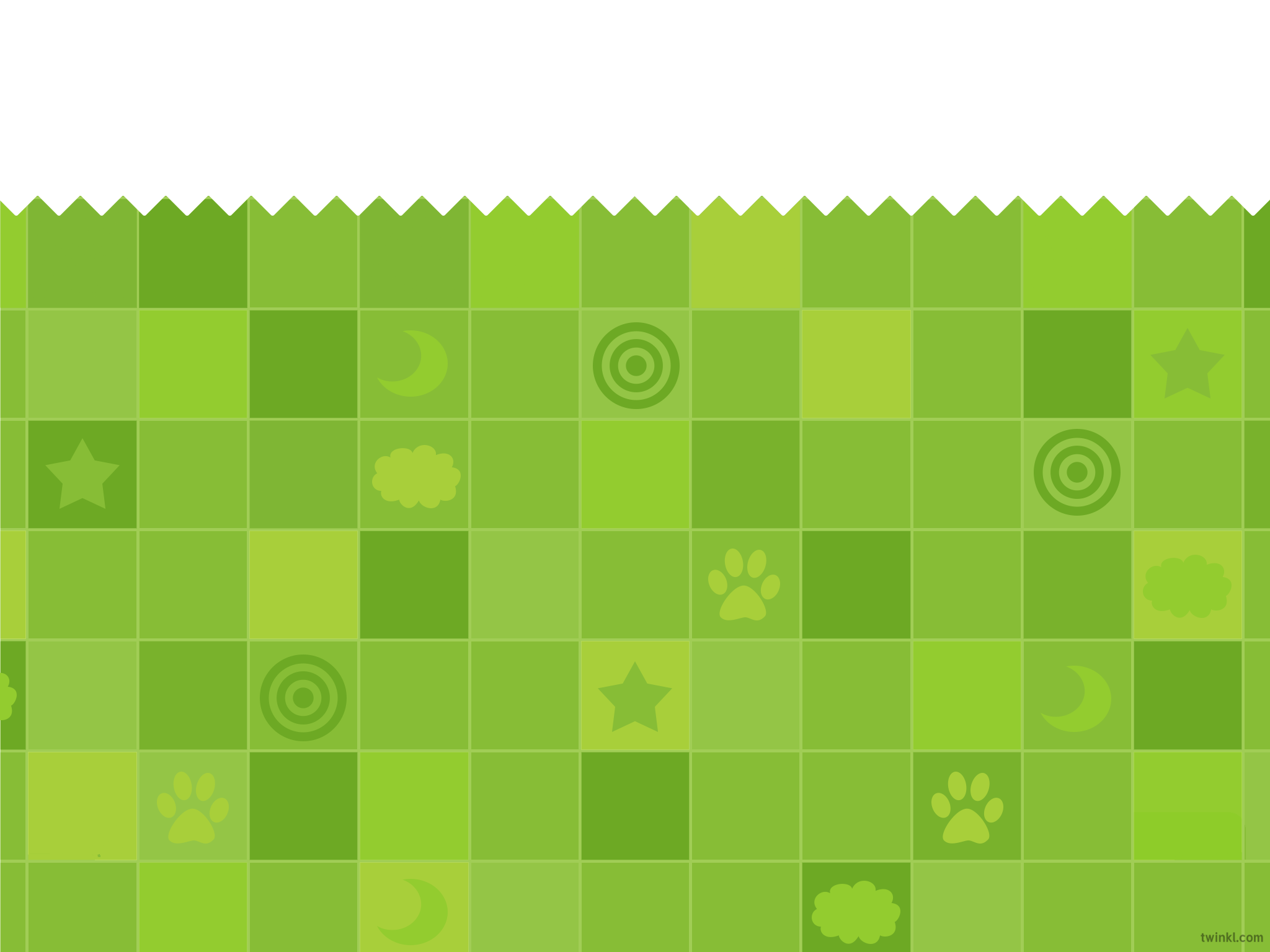 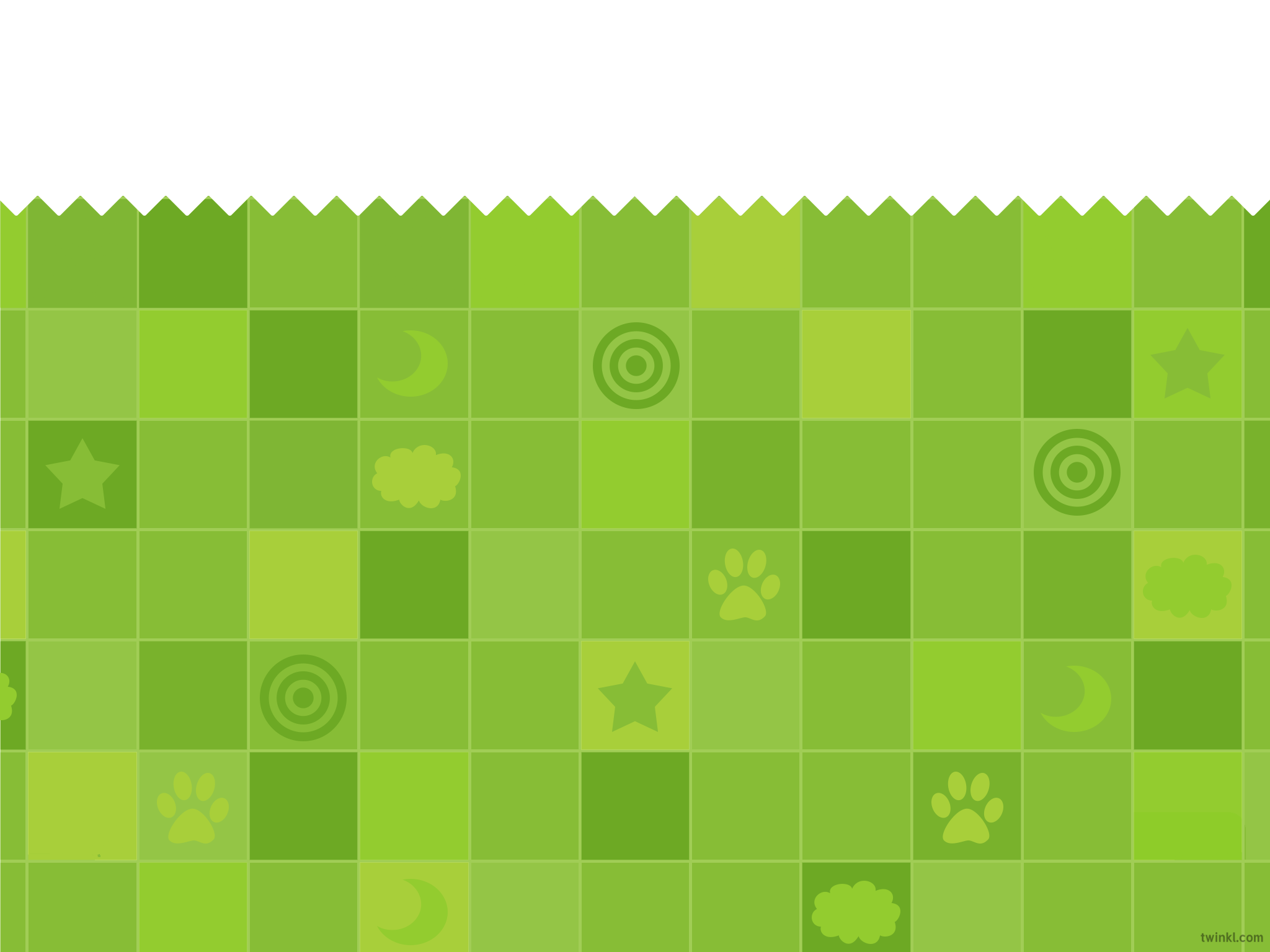 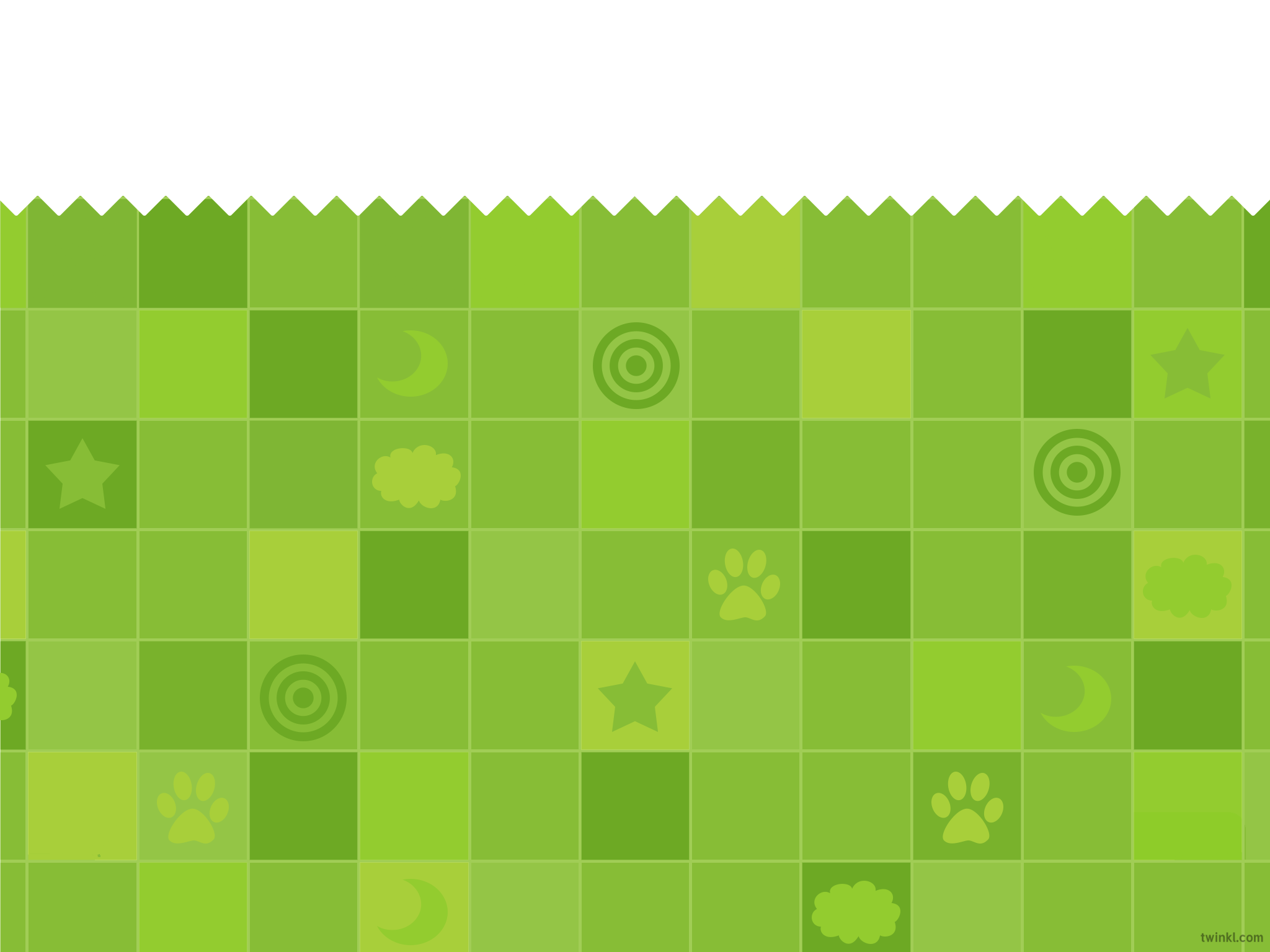 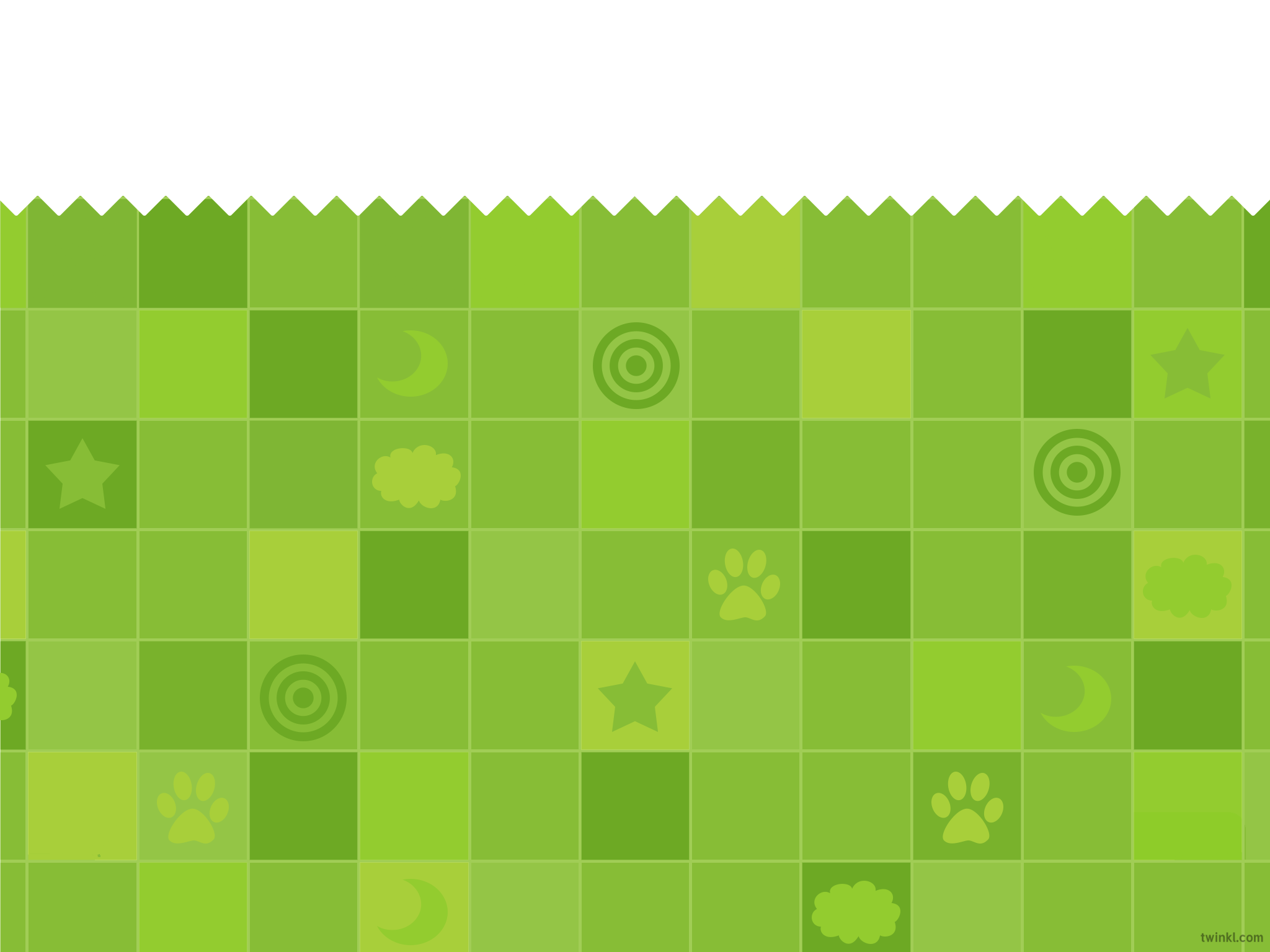 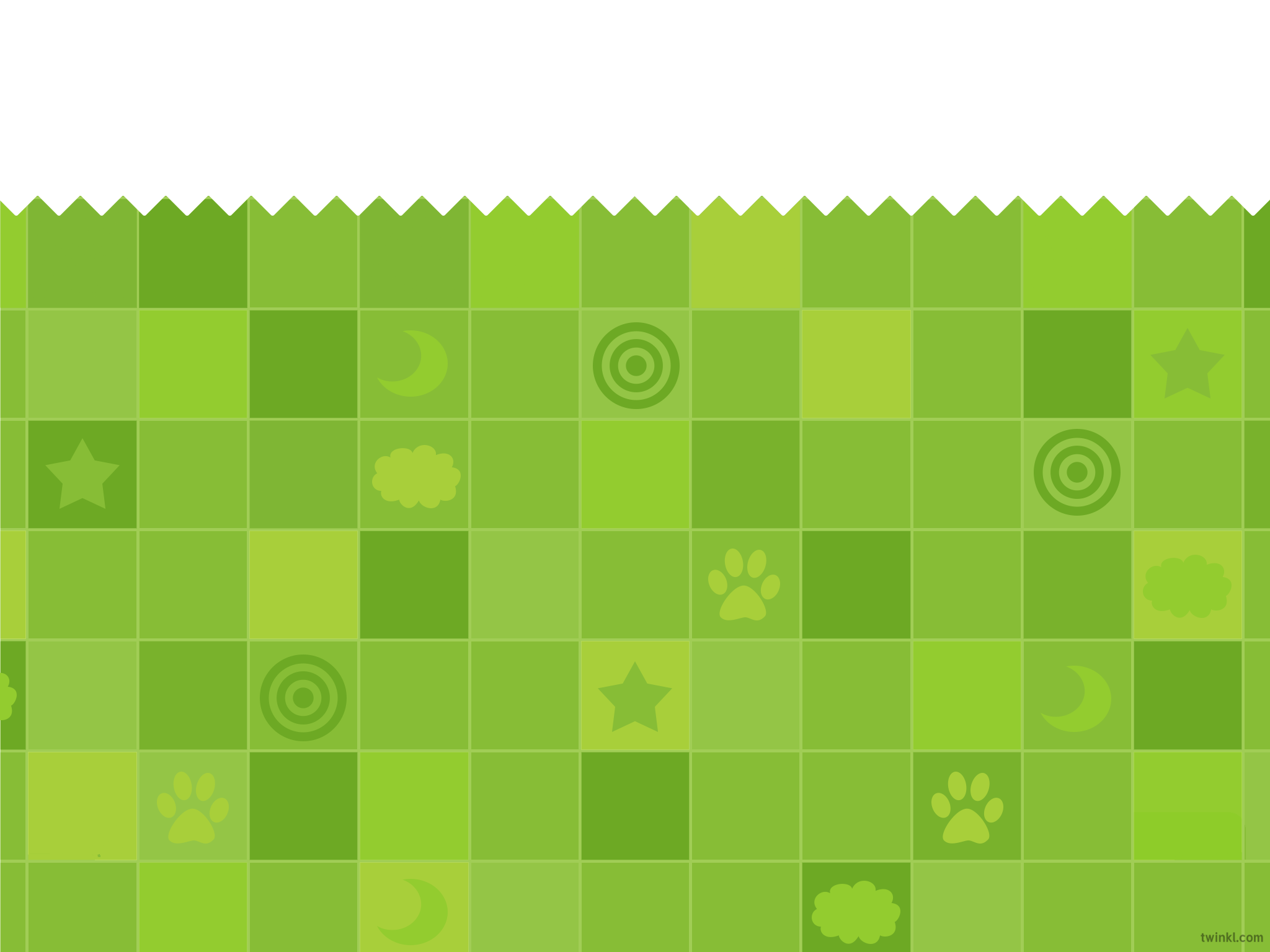 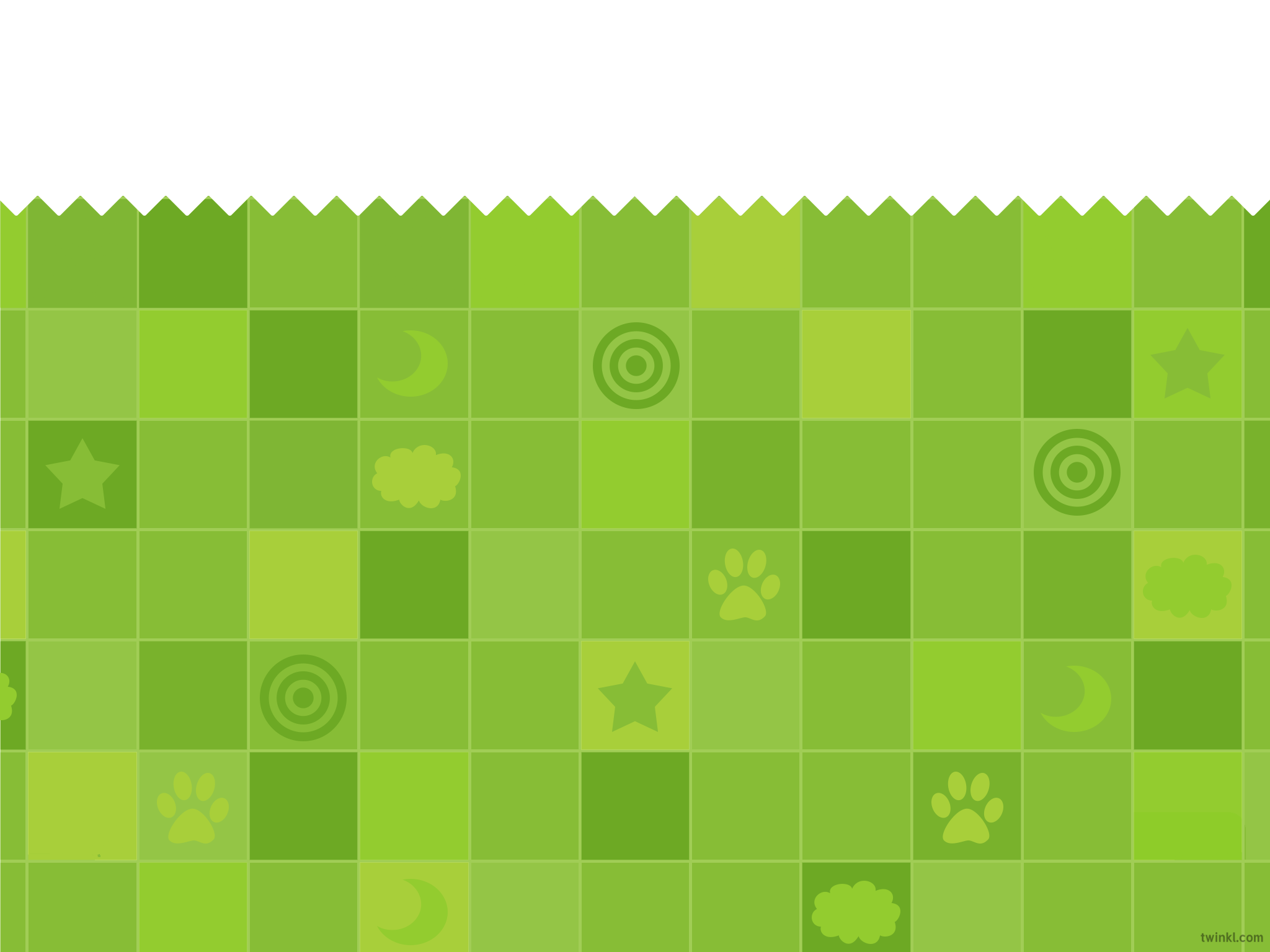 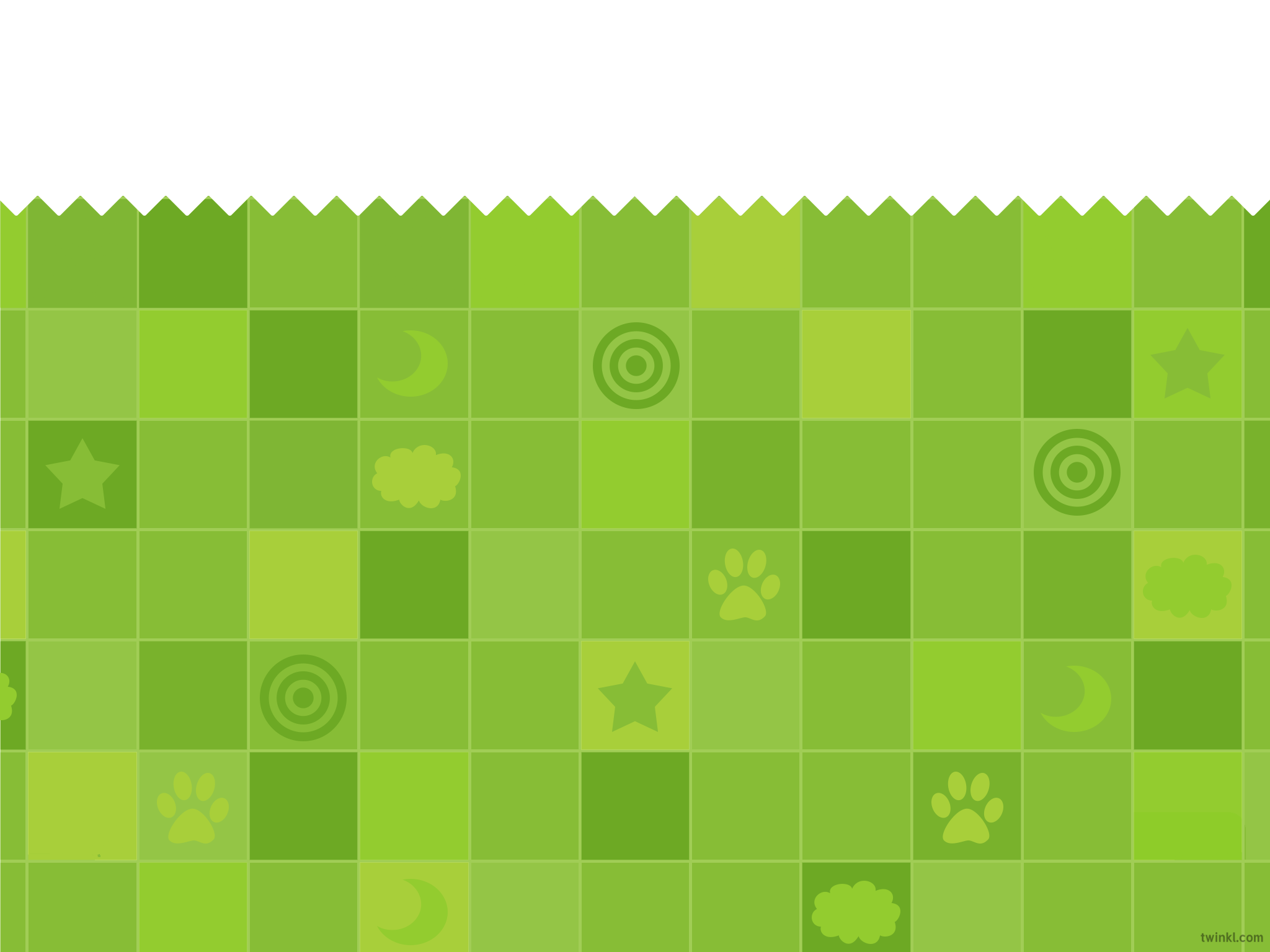 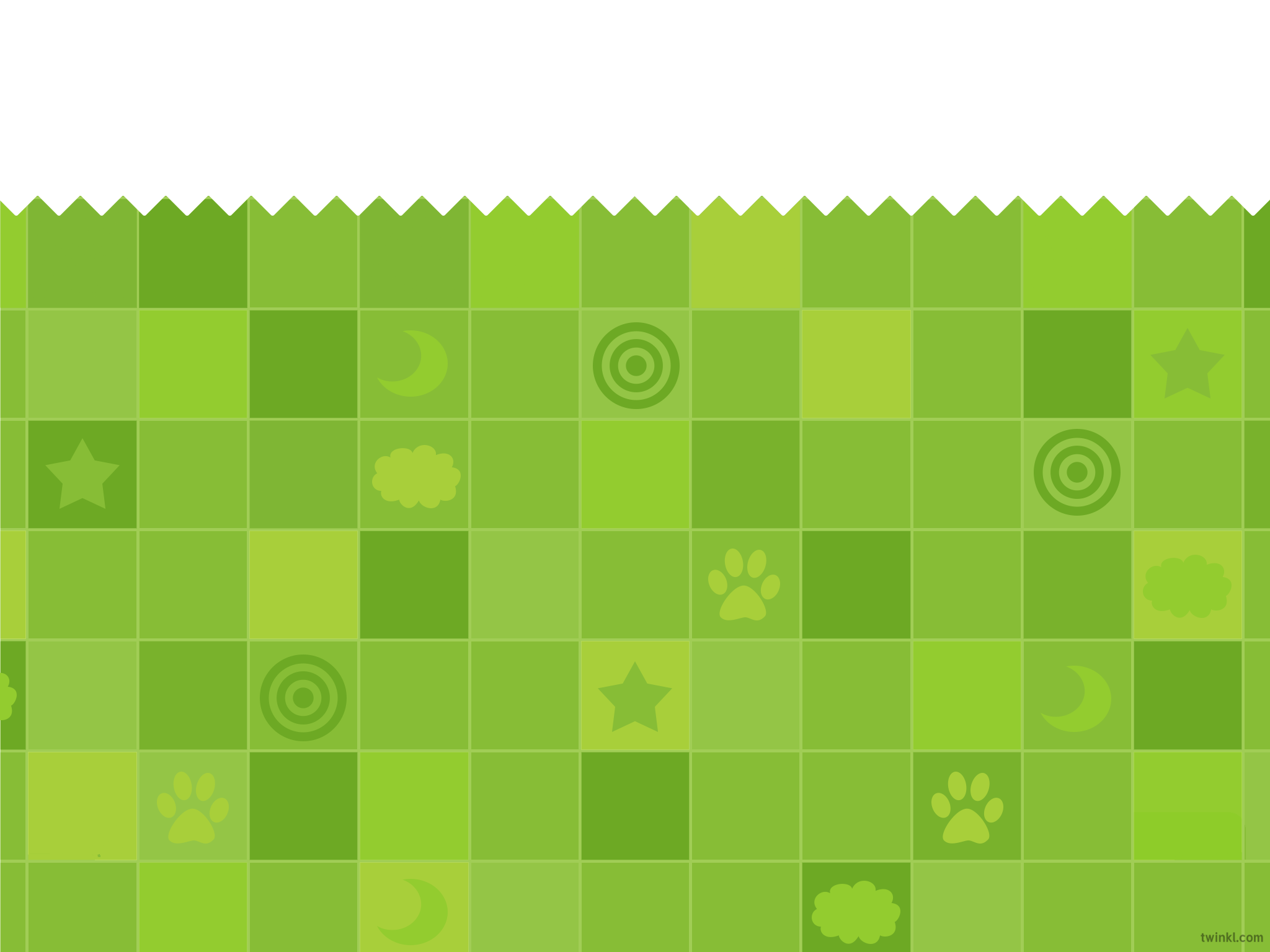 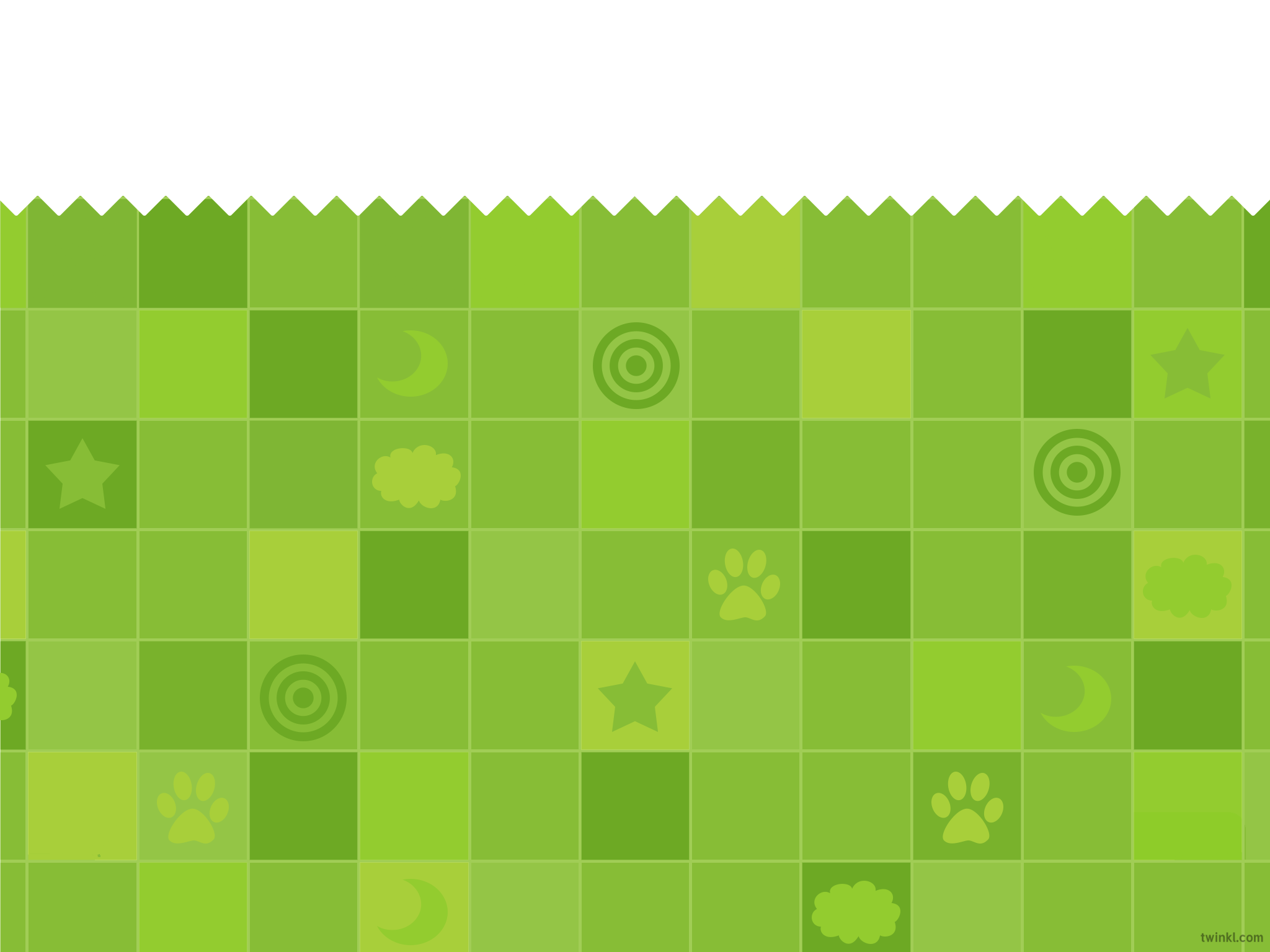 cog old silk
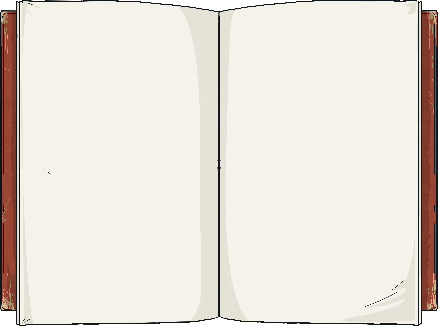 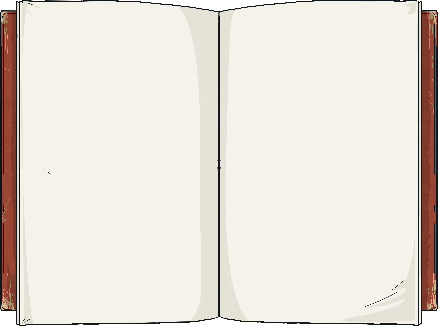 I ate porridge belonging to three mammals of different sizes.
I am the female lead character of a traditional tale.
Answer
Start
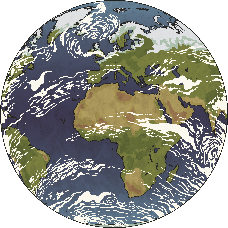 Time Up!
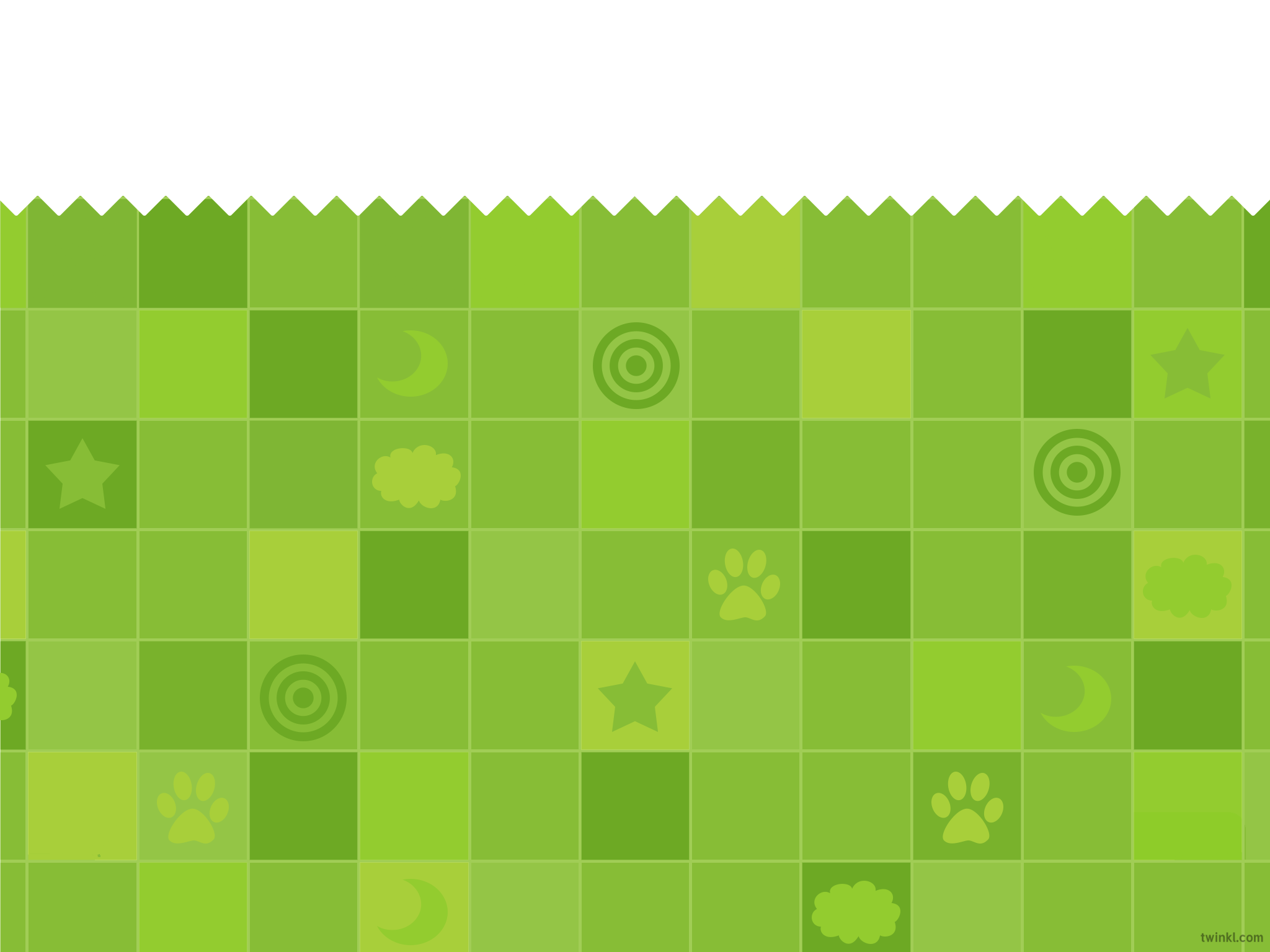 7
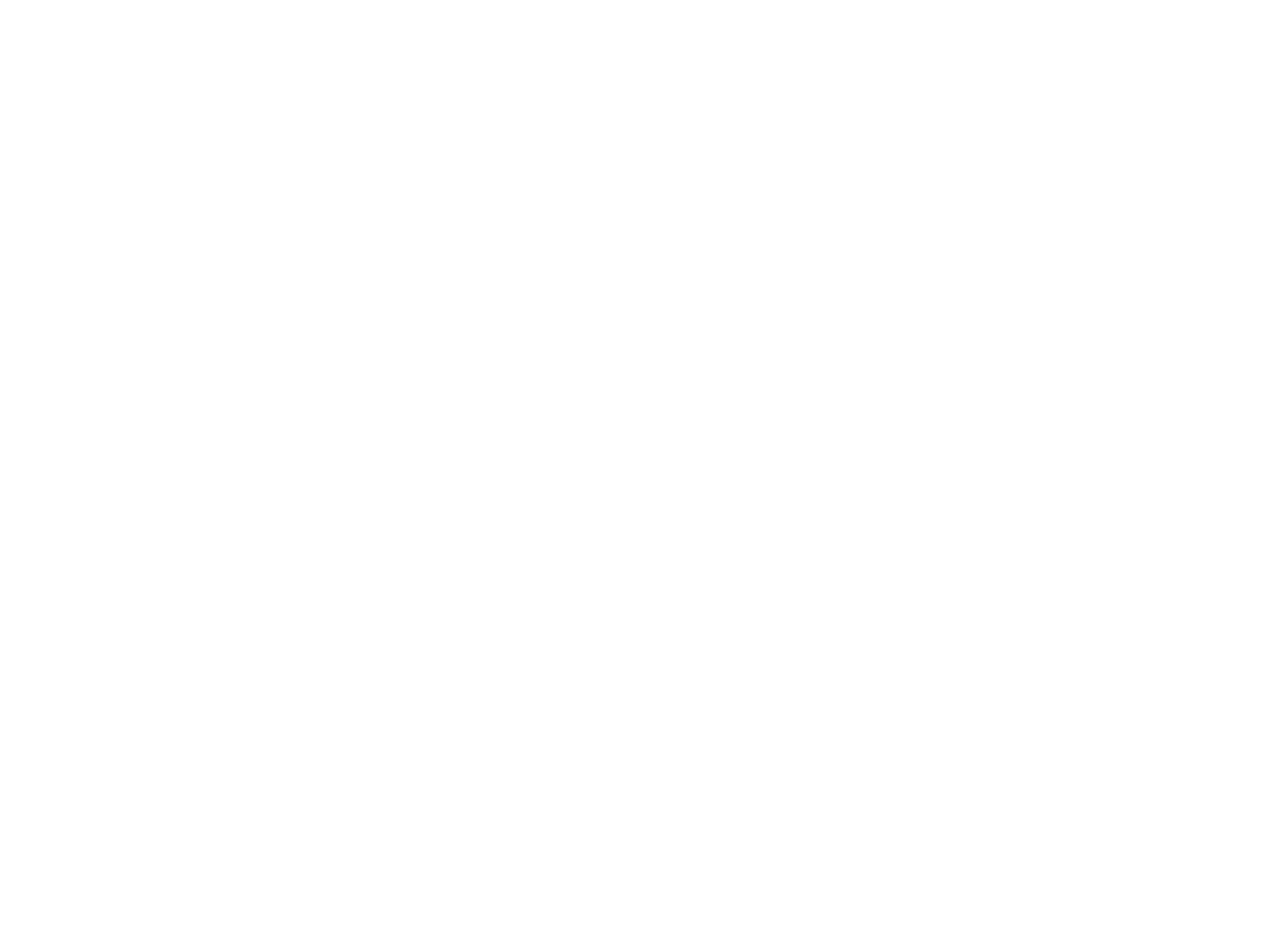 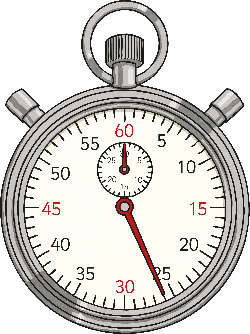 Next
Anagram Quiz
The words are:
William Shakespeare
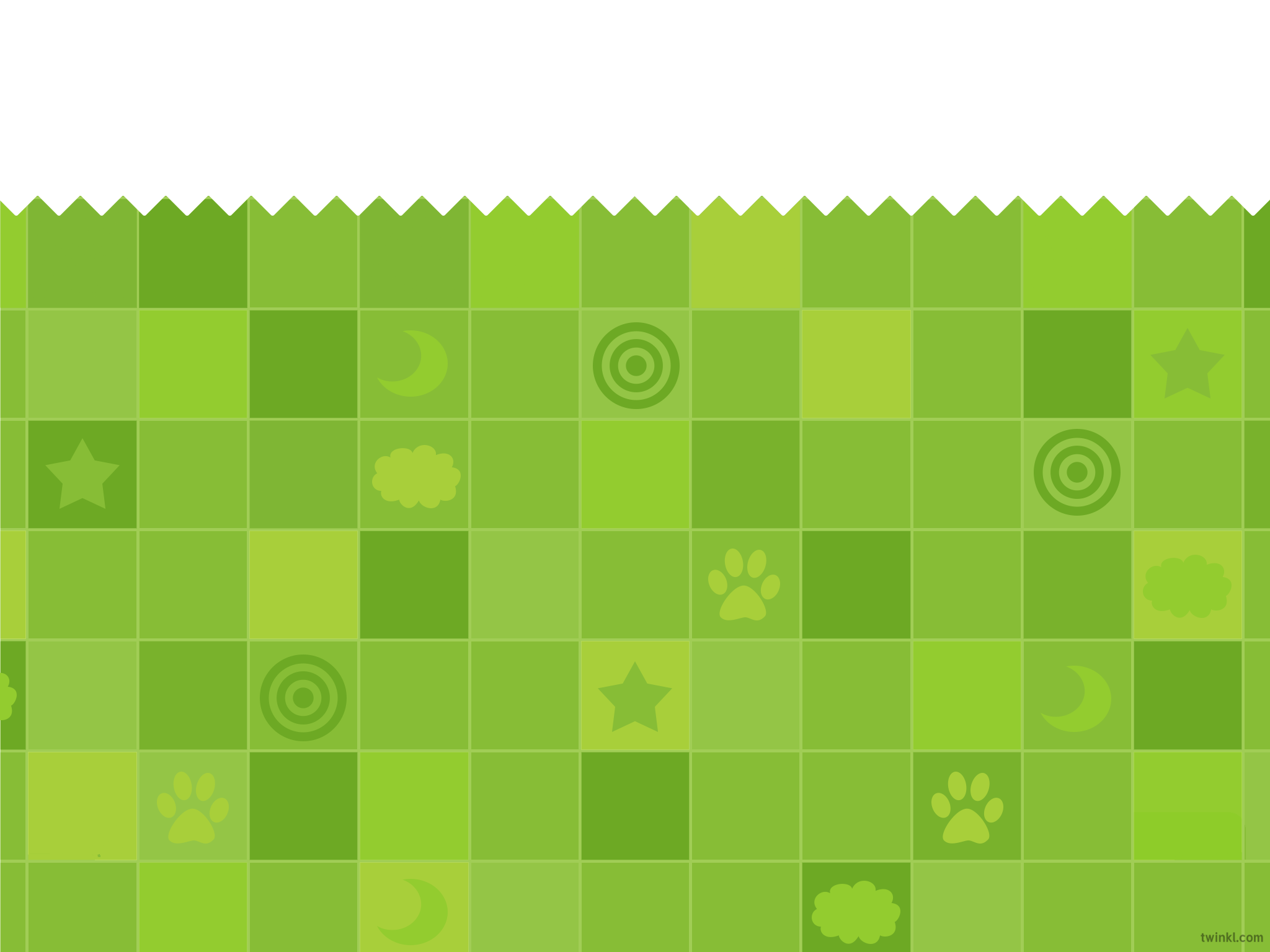 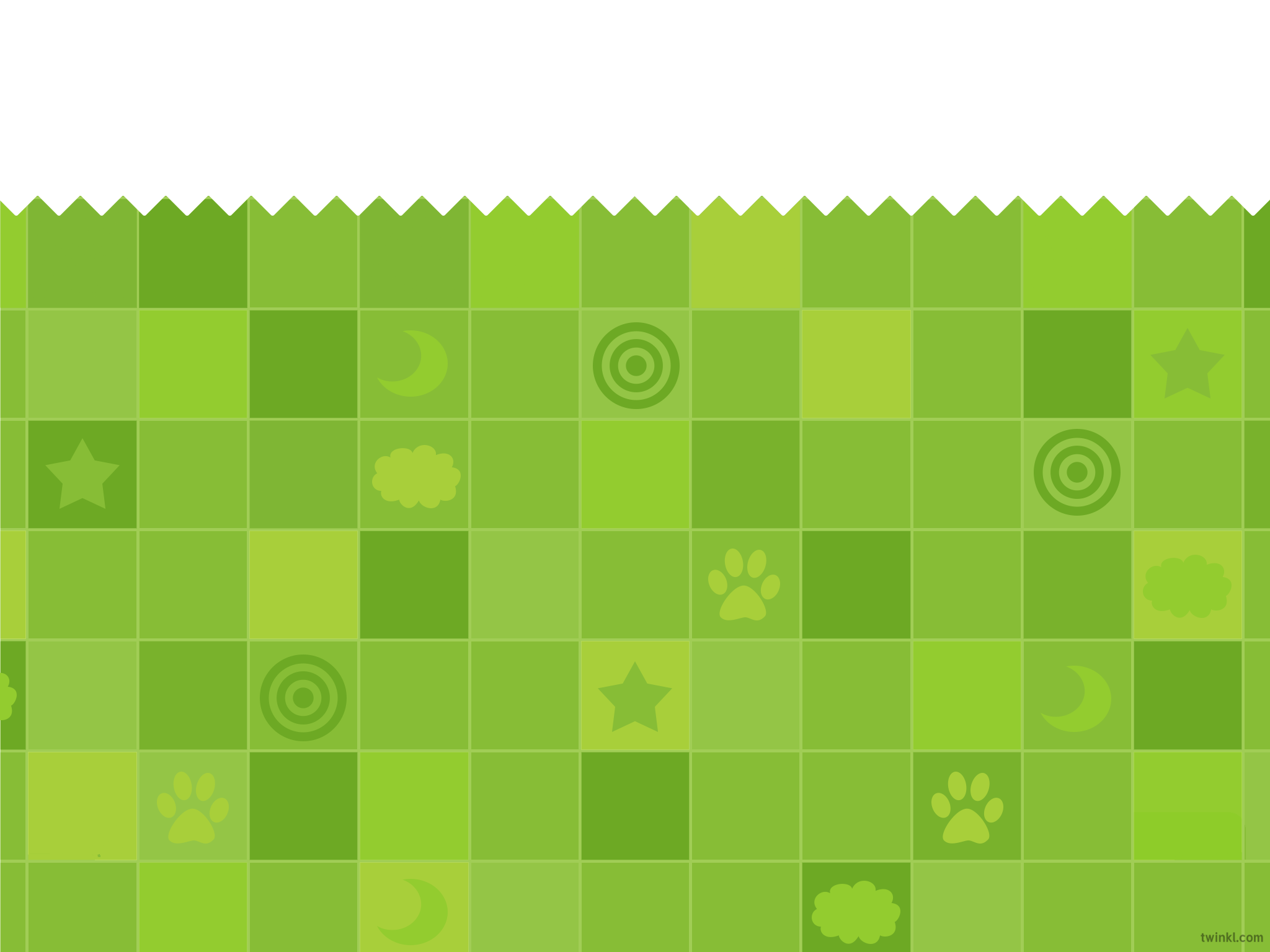 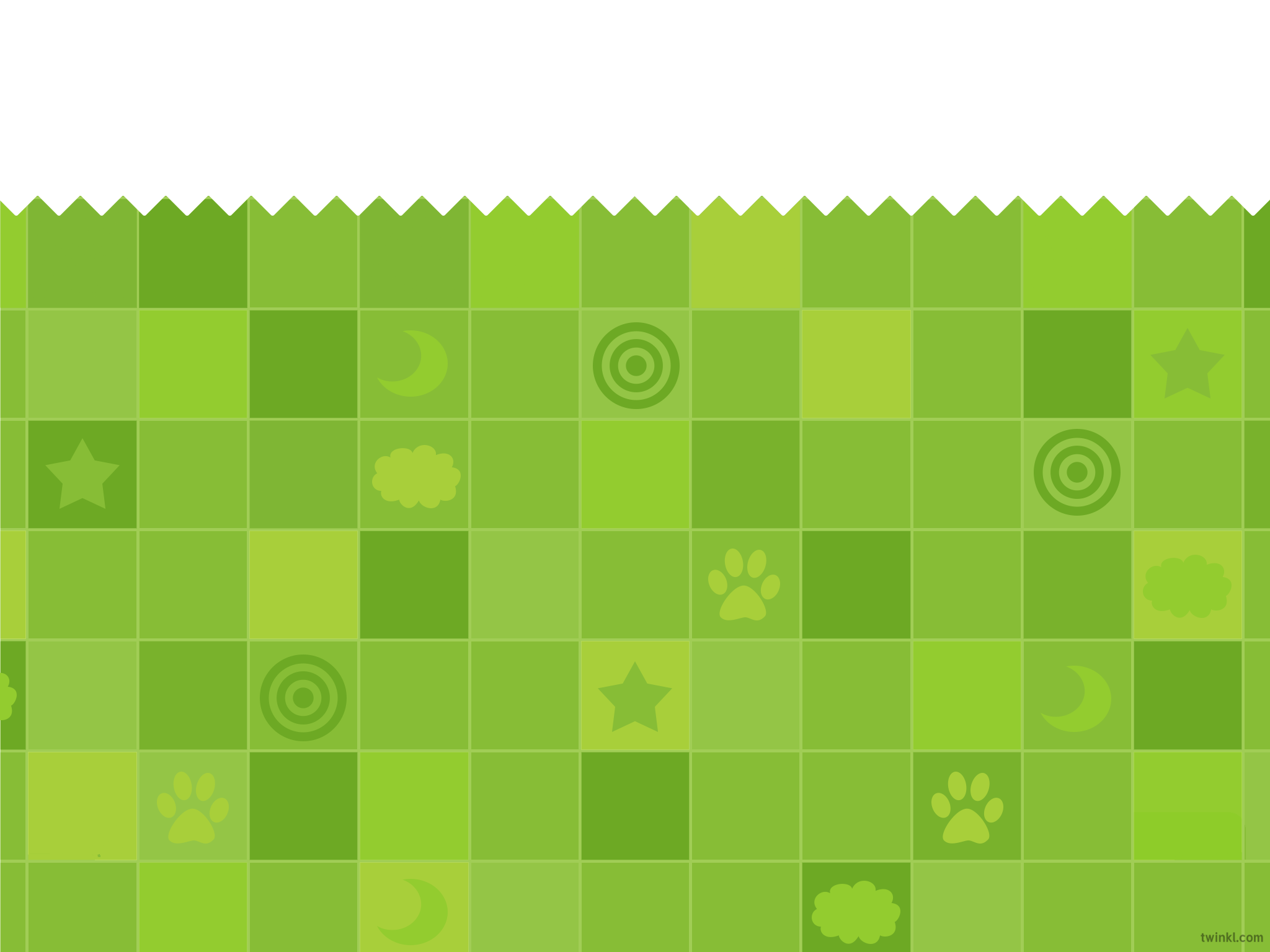 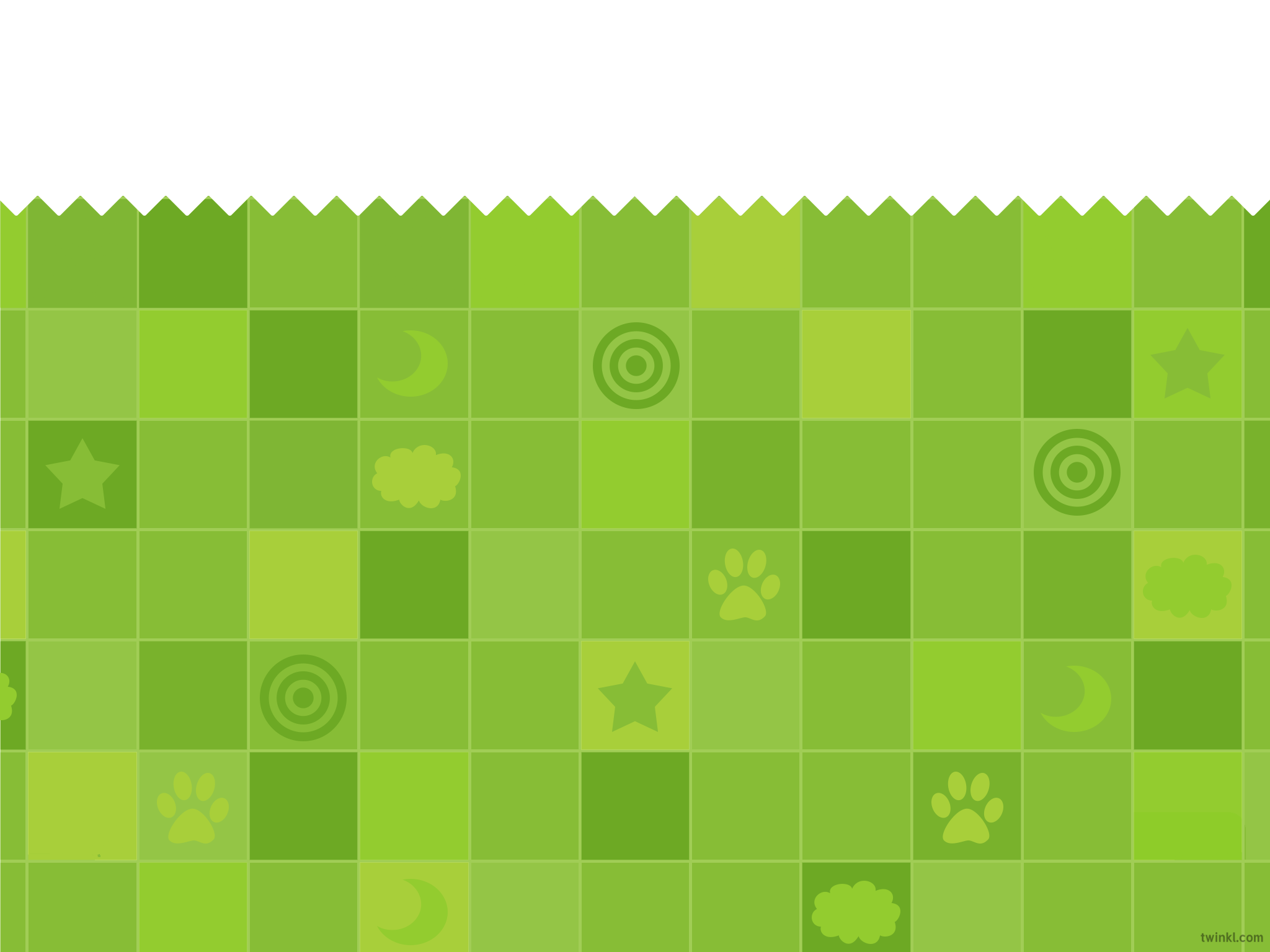 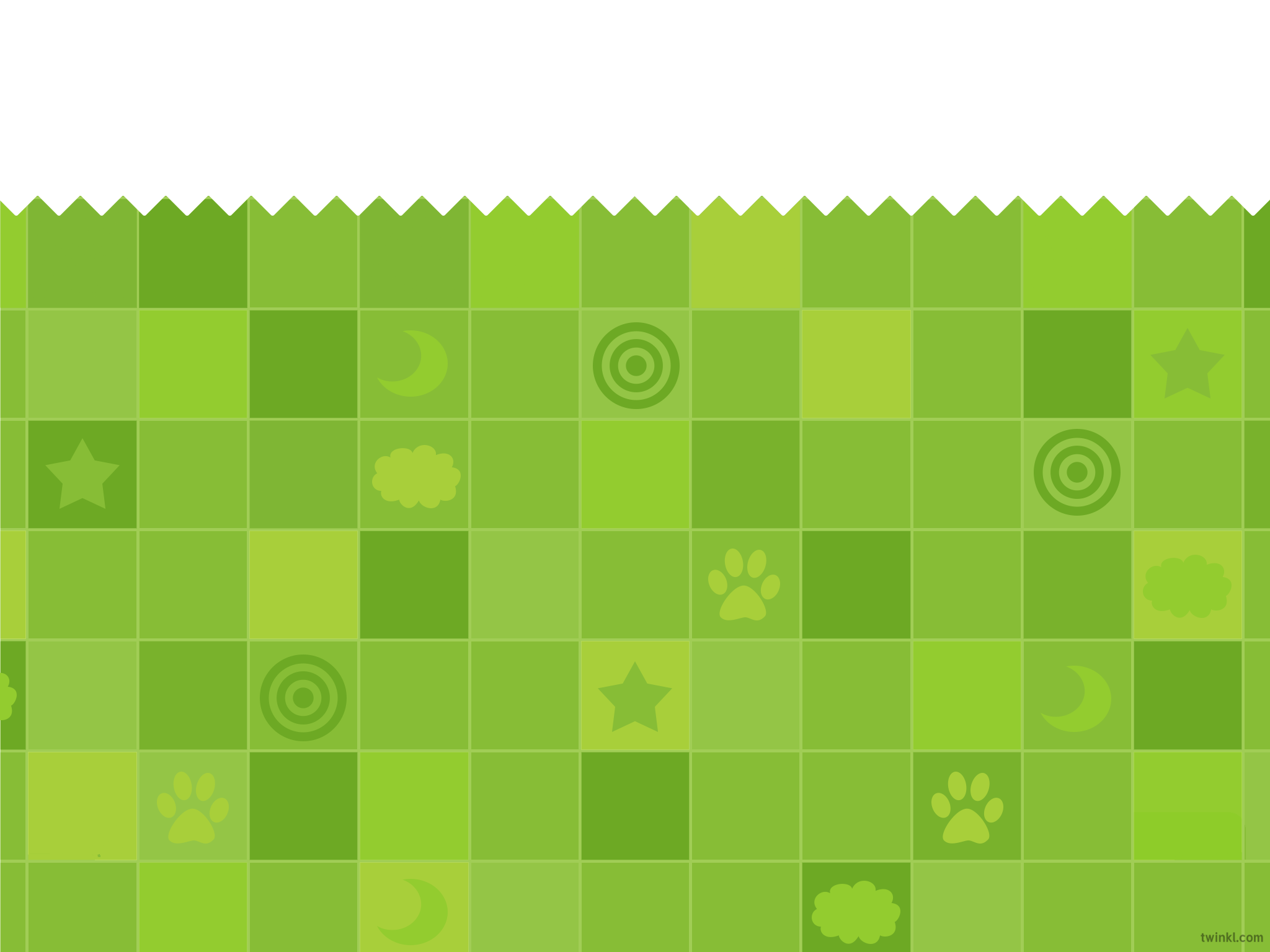 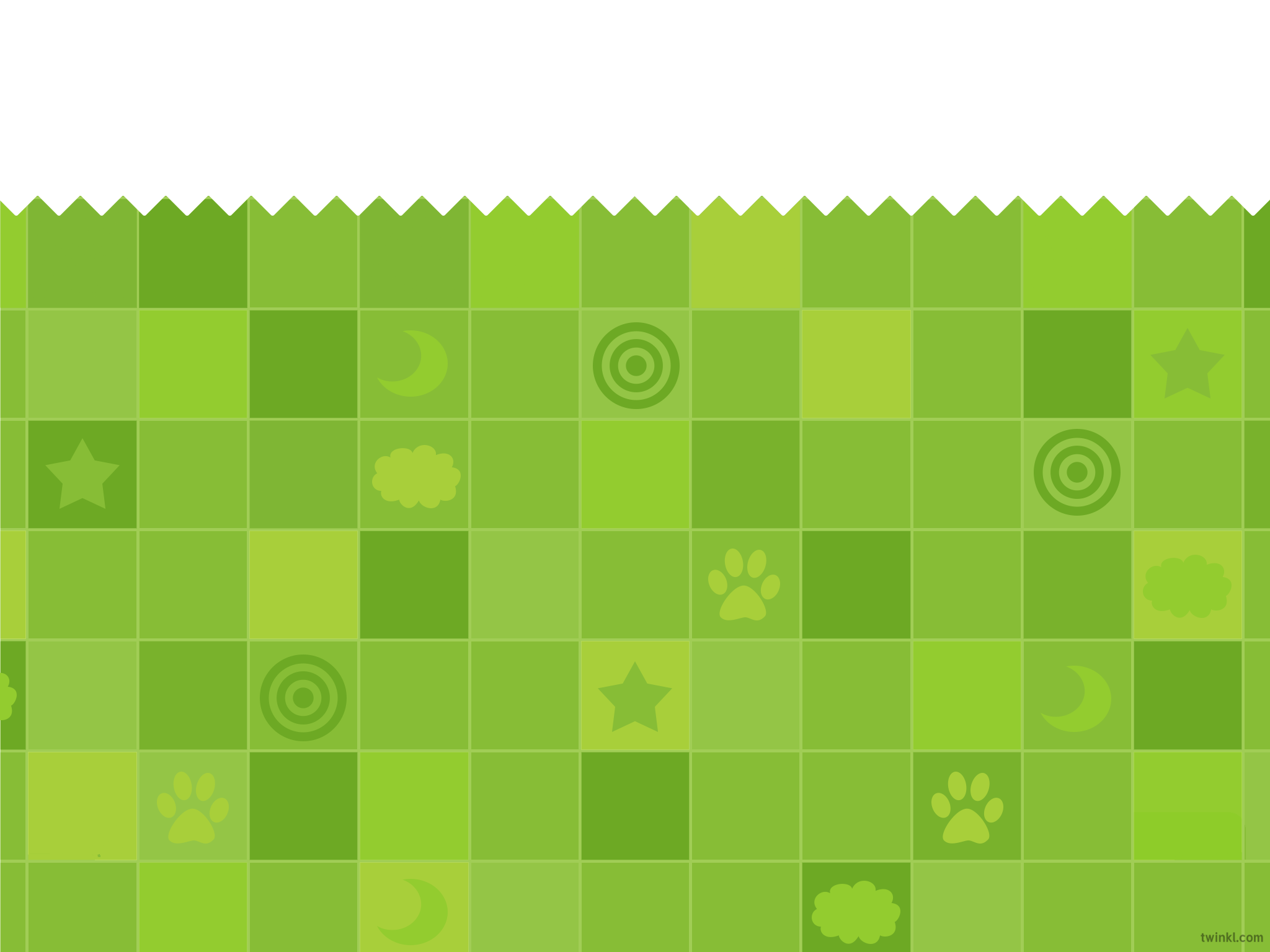 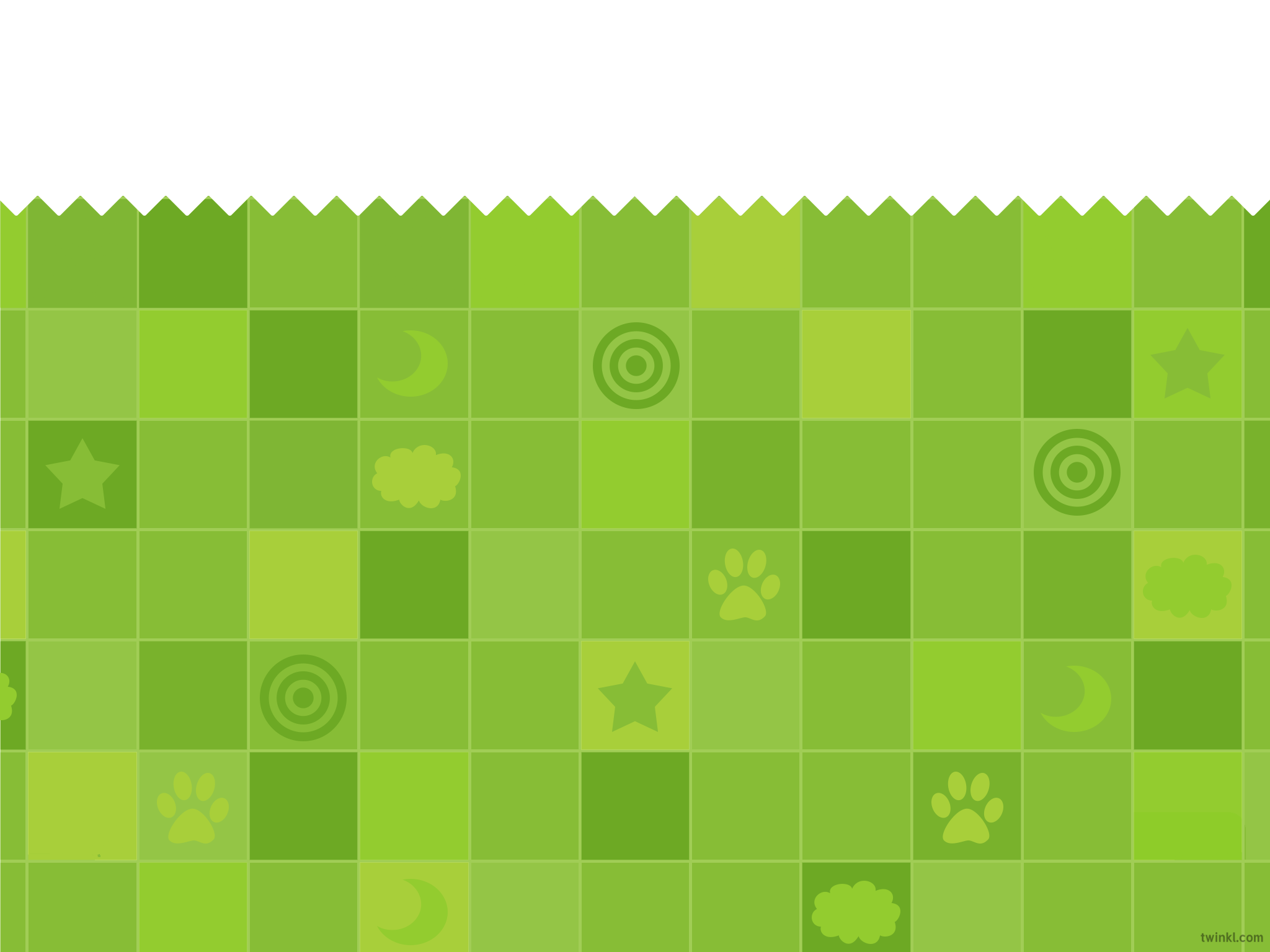 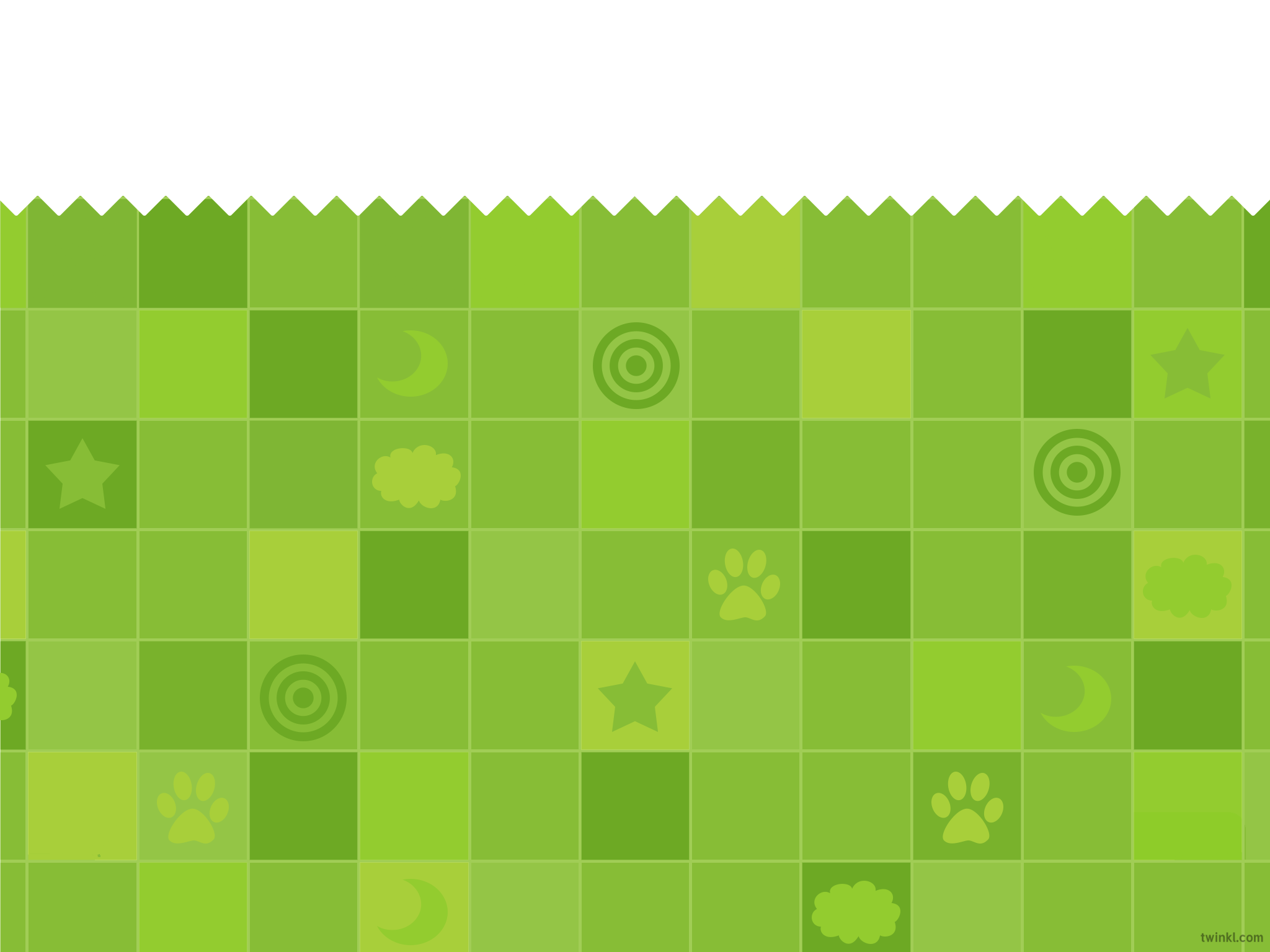 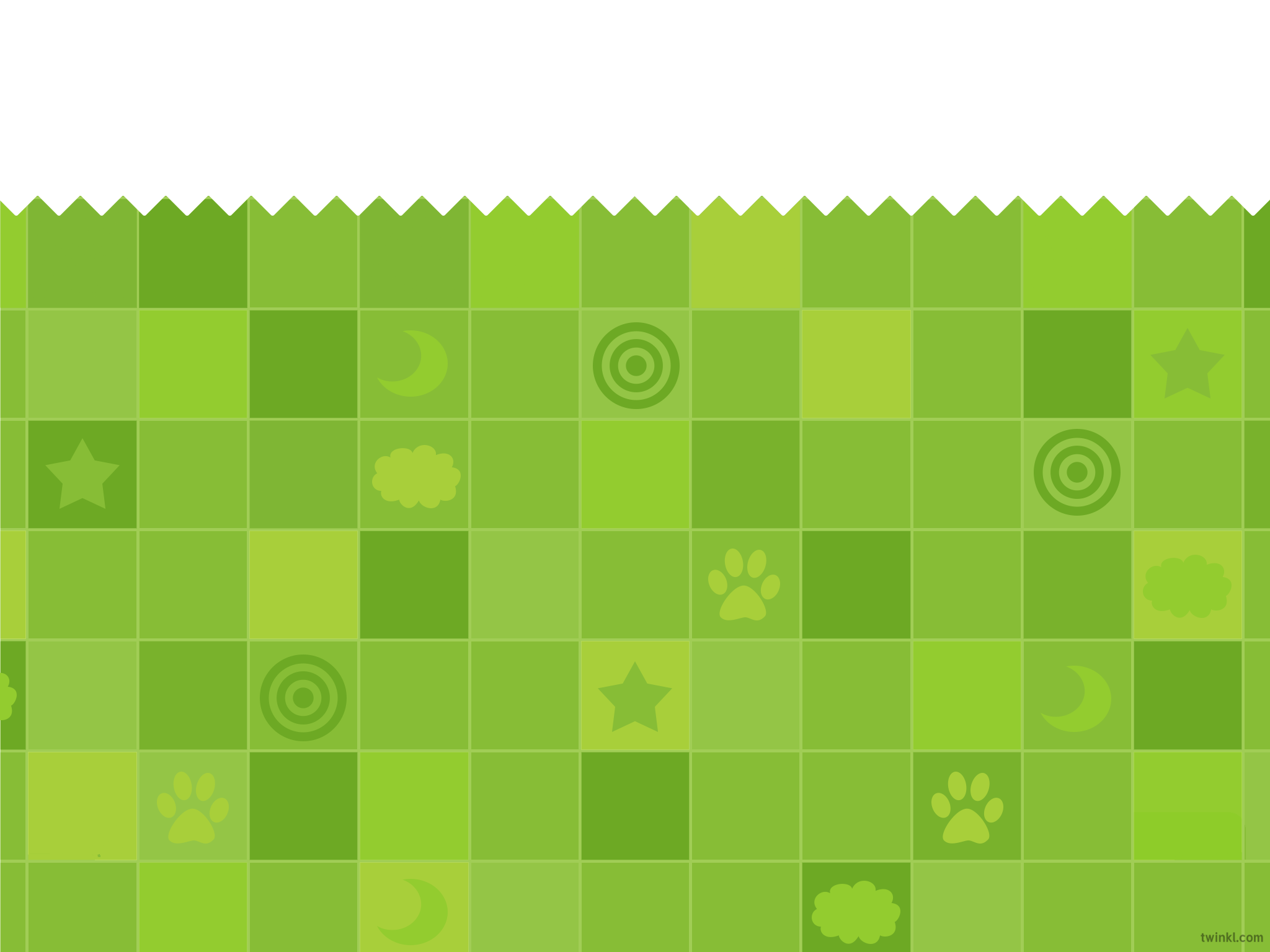 april measle weakish
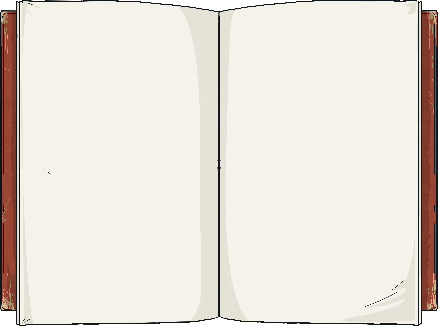 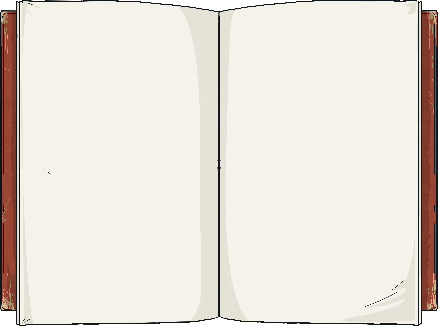 I am amale British playwright born in 1564.
My most famous works include ‘Romeo and Juliet’ and ‘Macbeth’.
Answer
Start
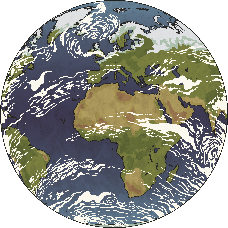 Time Up!
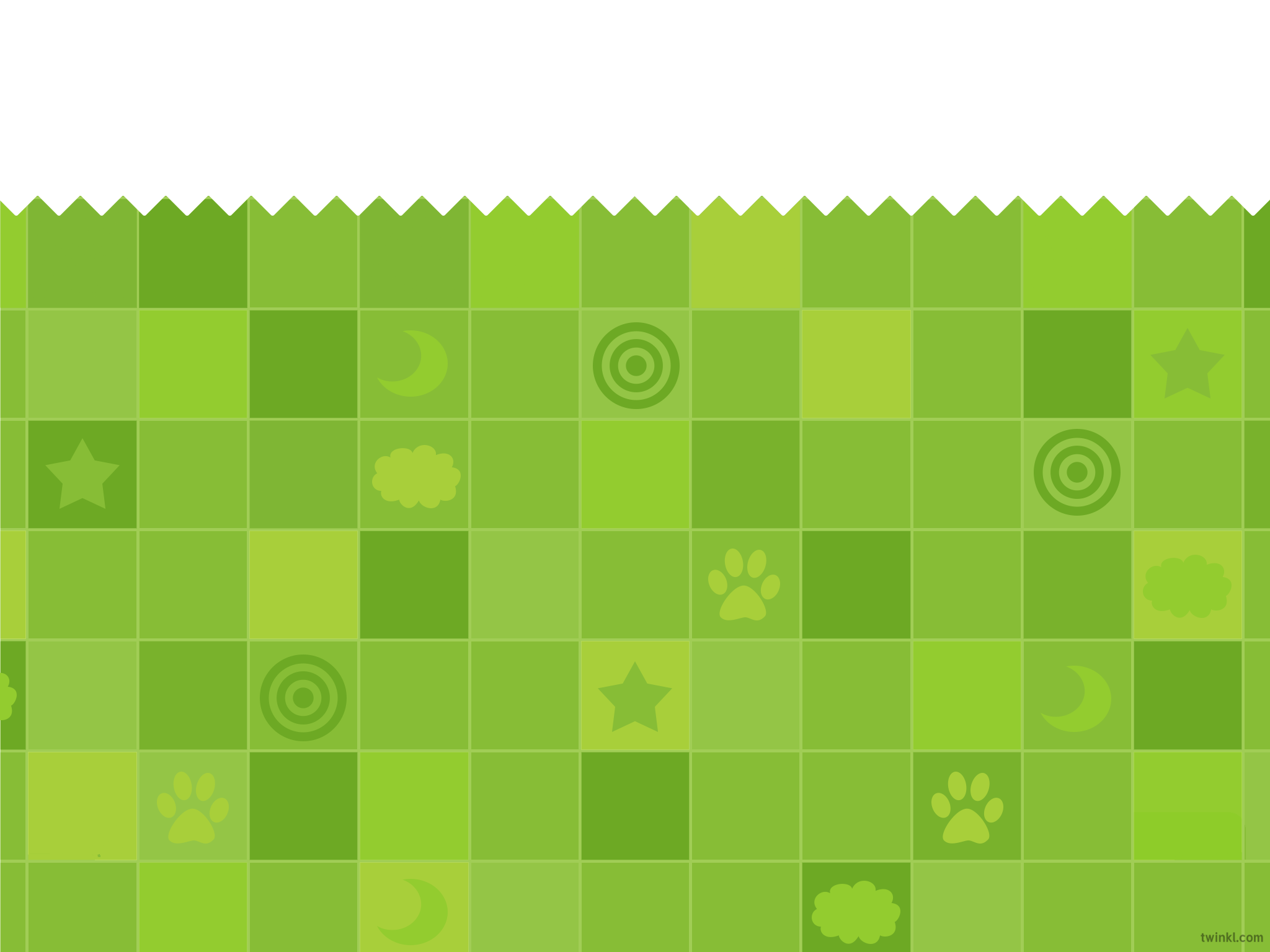 8
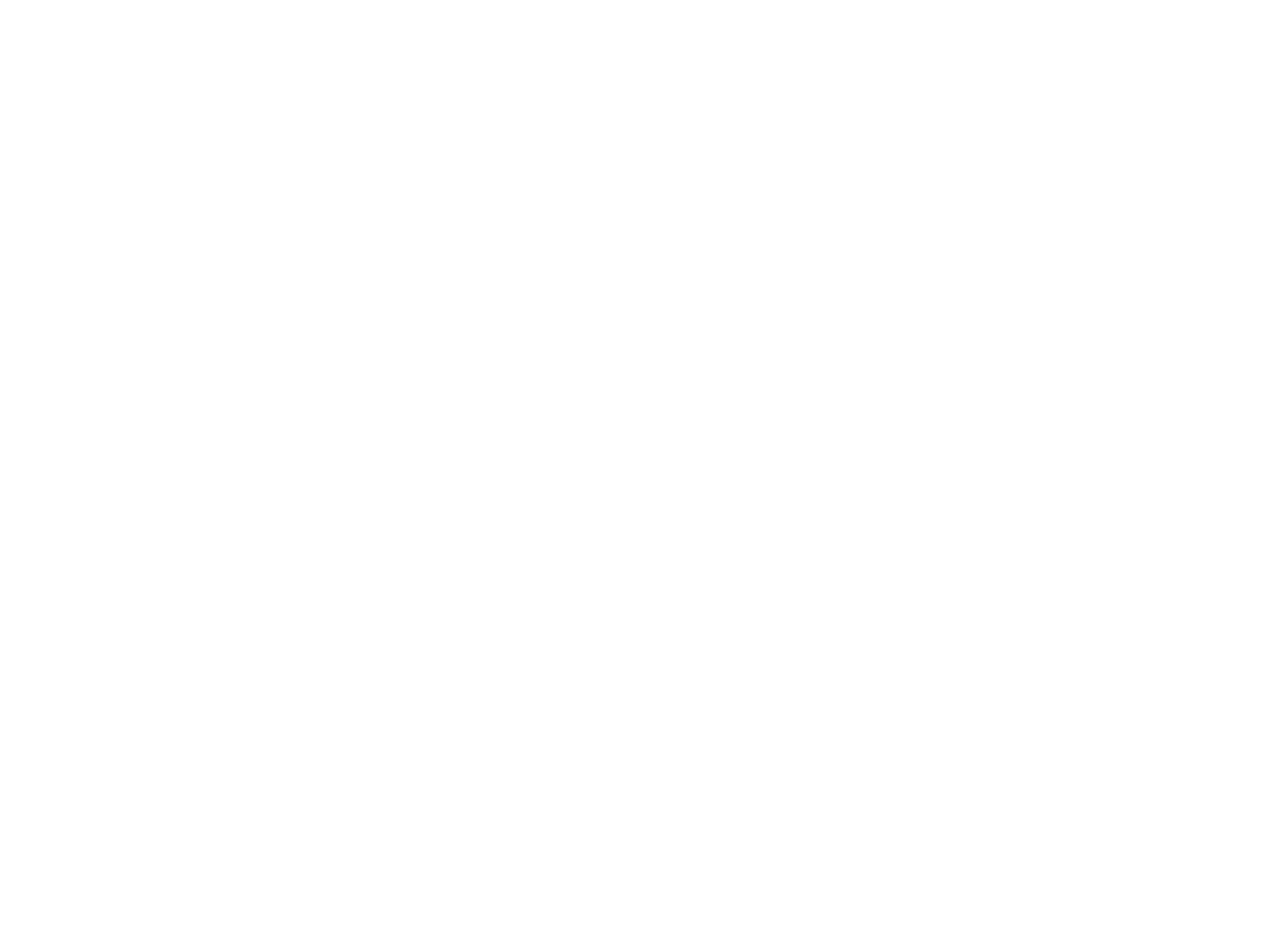 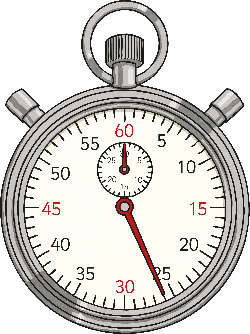 End
Anagram Quiz
The words are:
The Highwayman
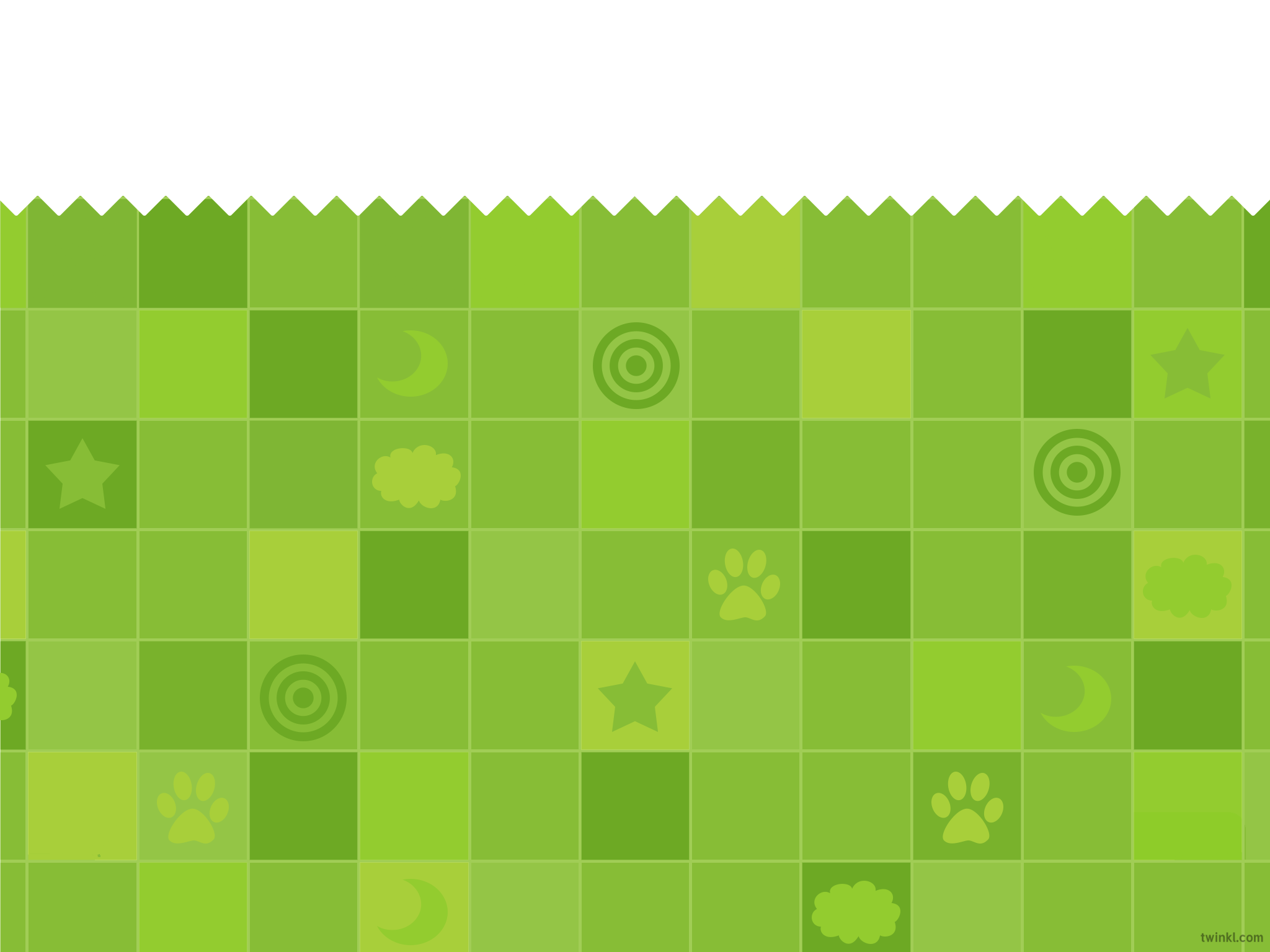 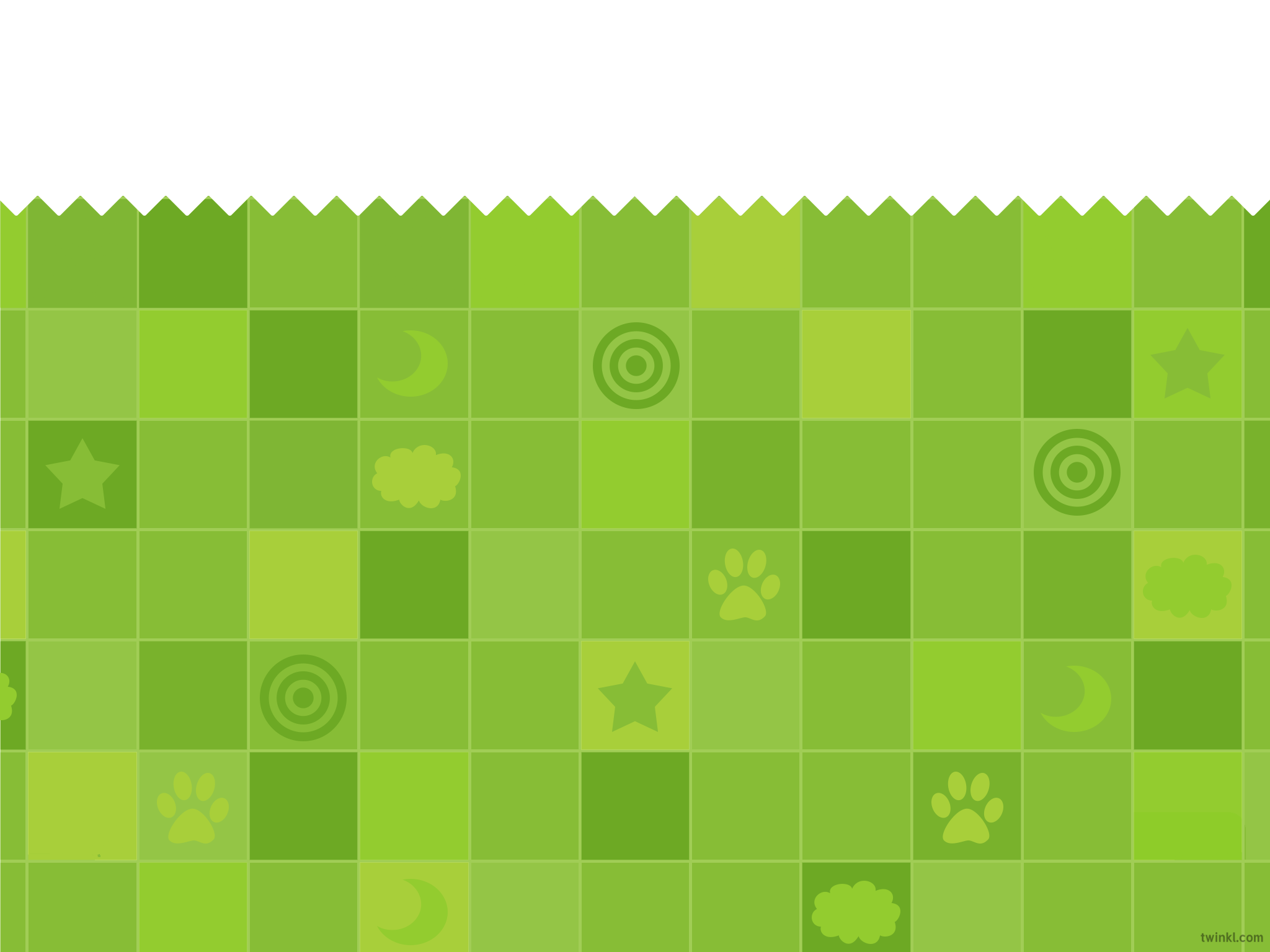 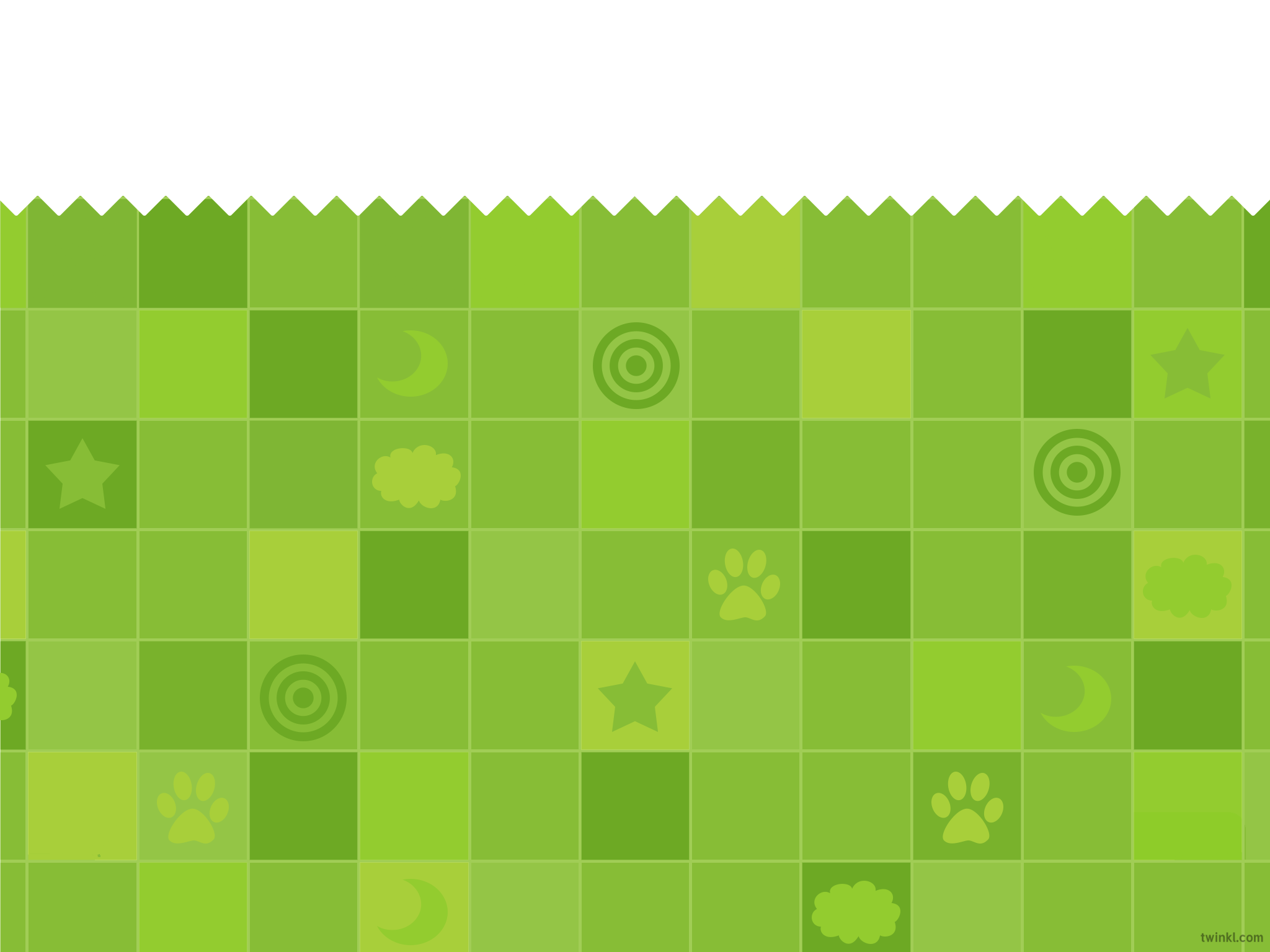 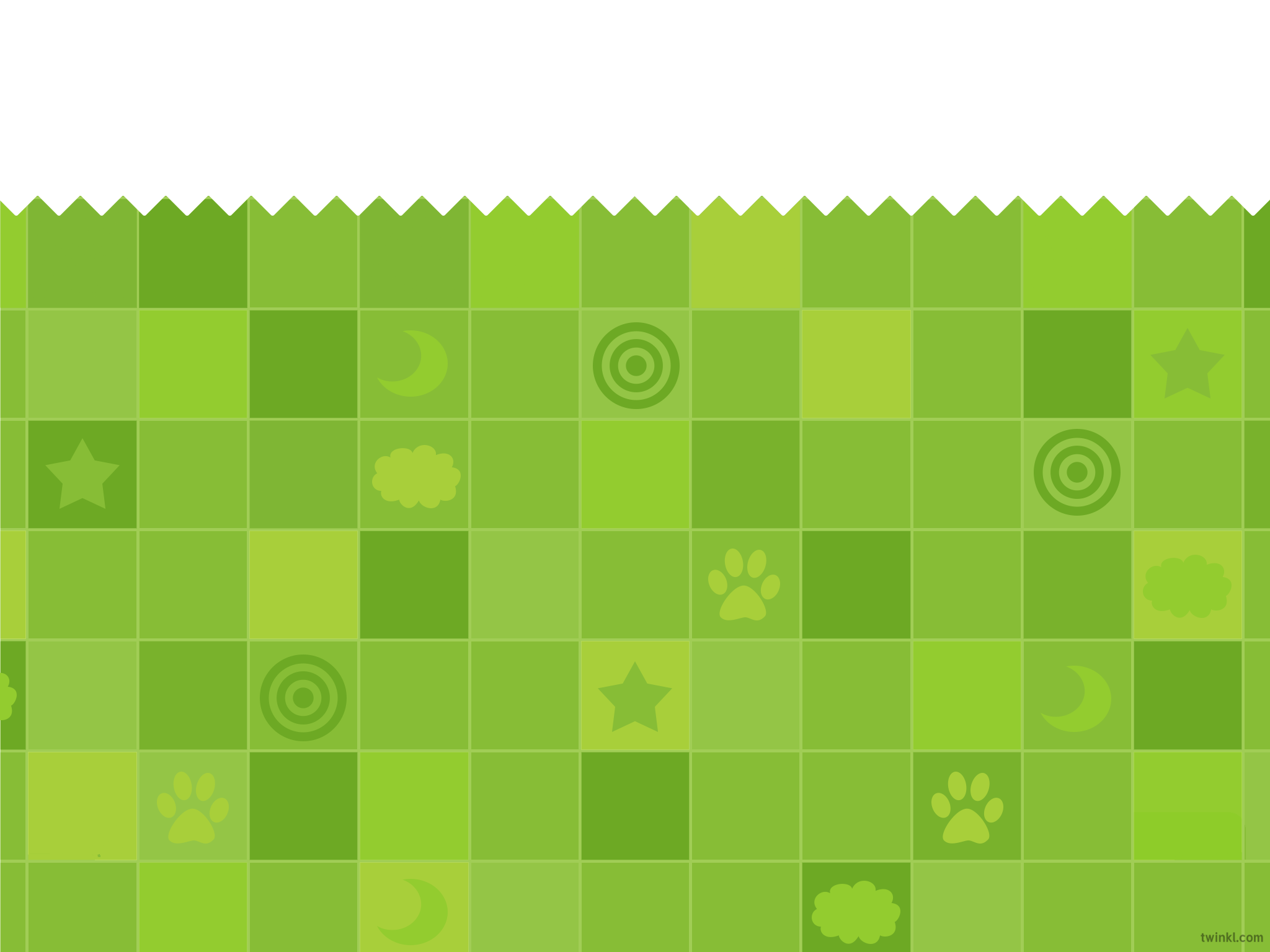 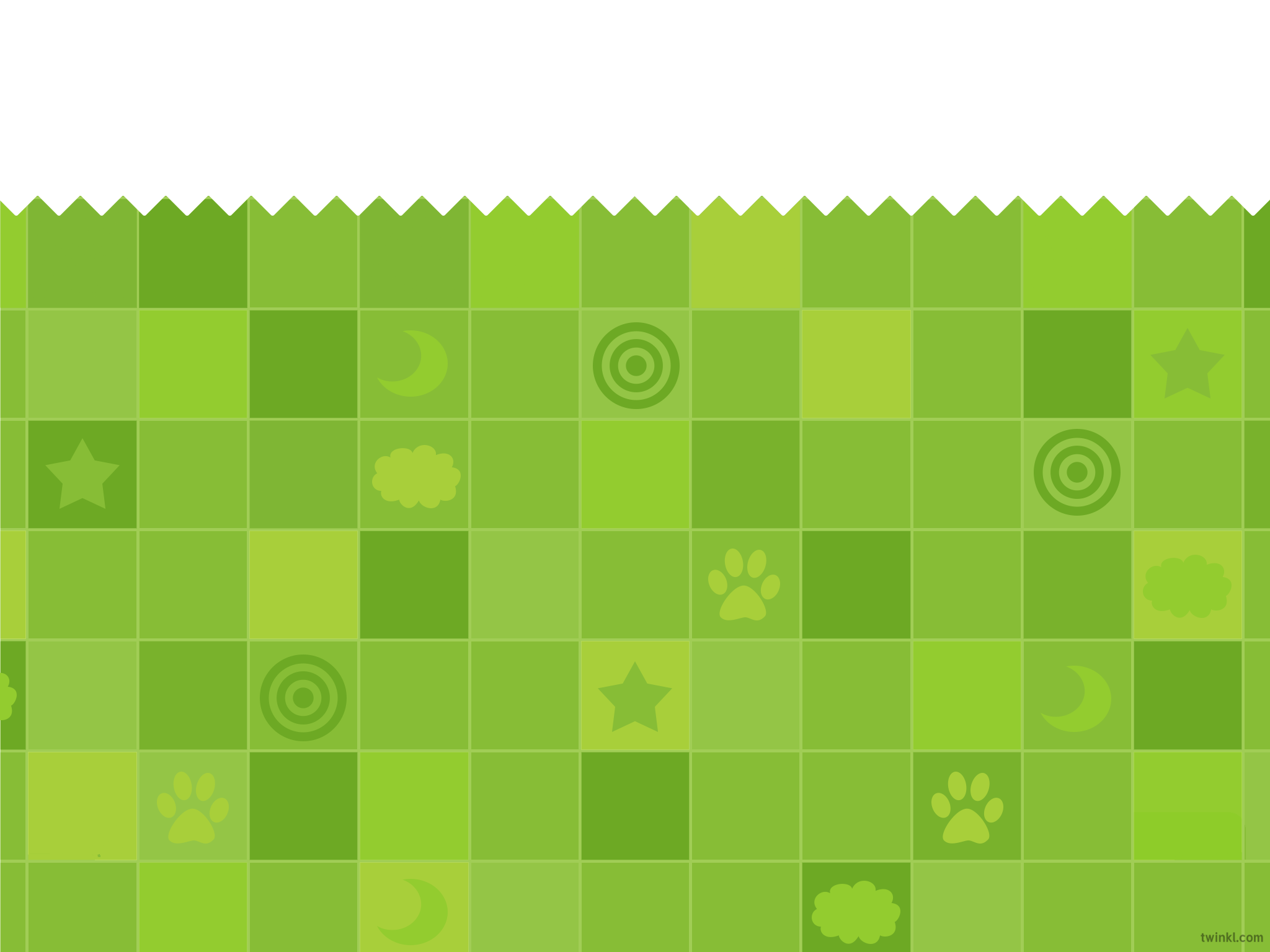 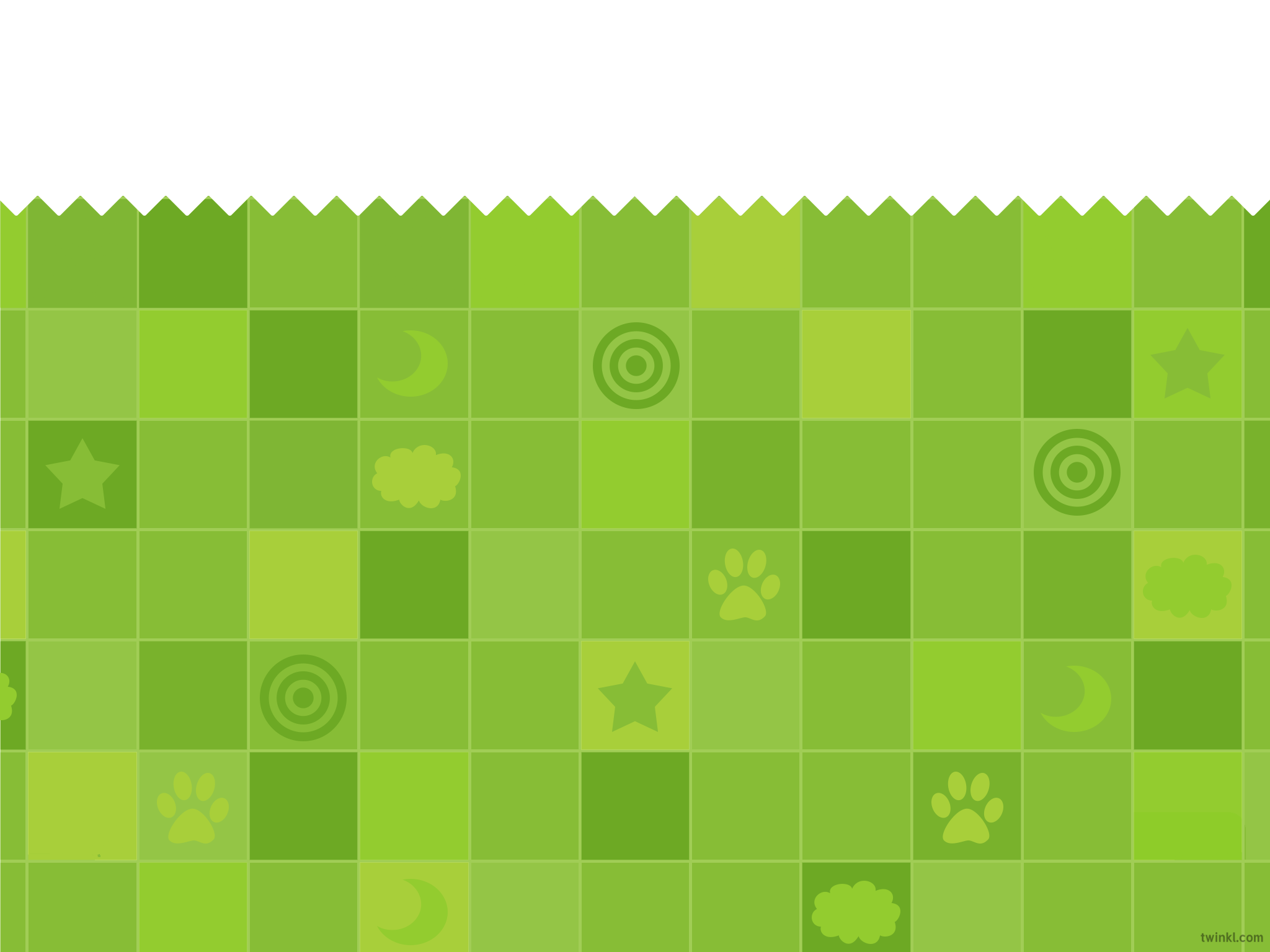 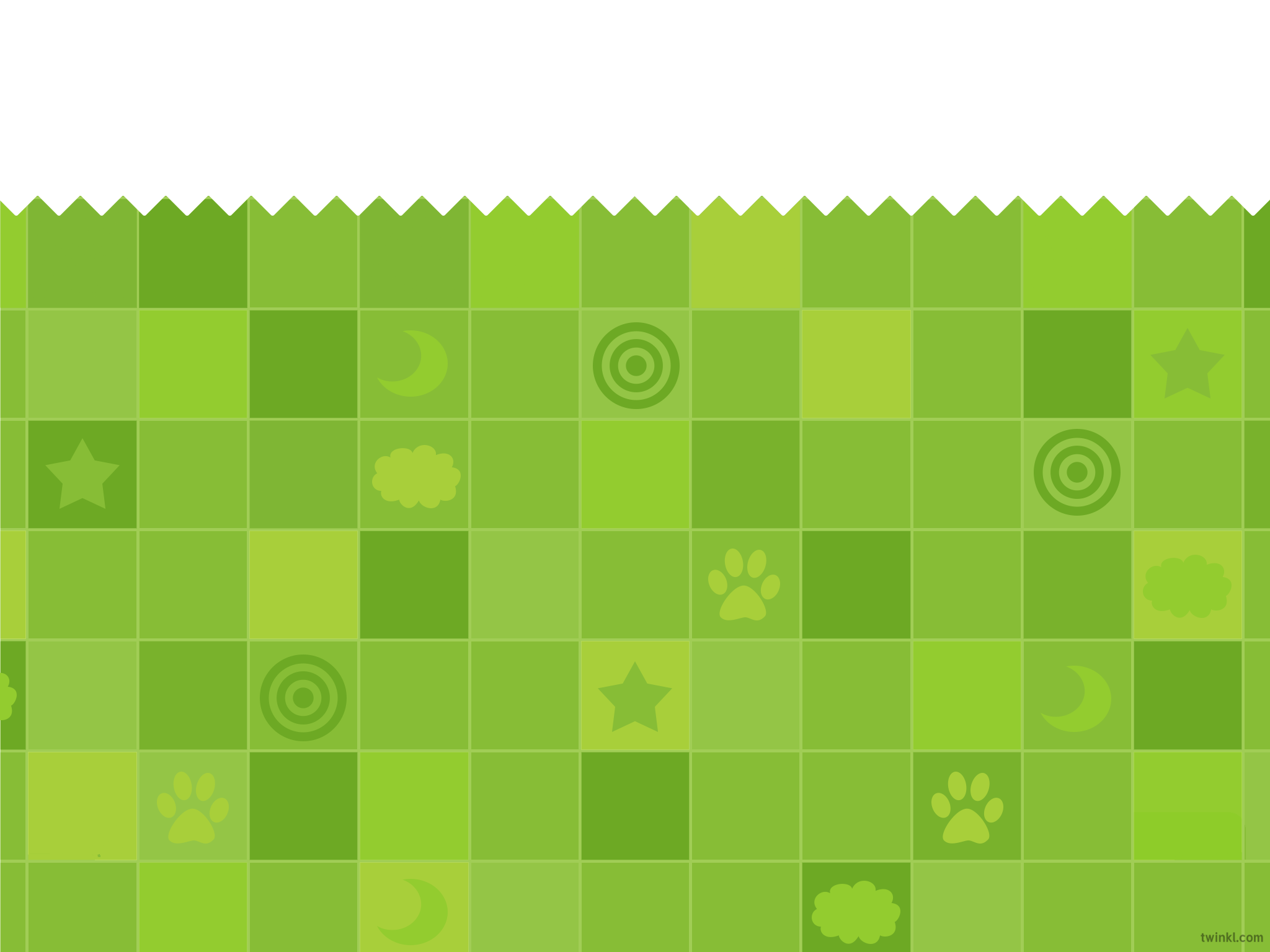 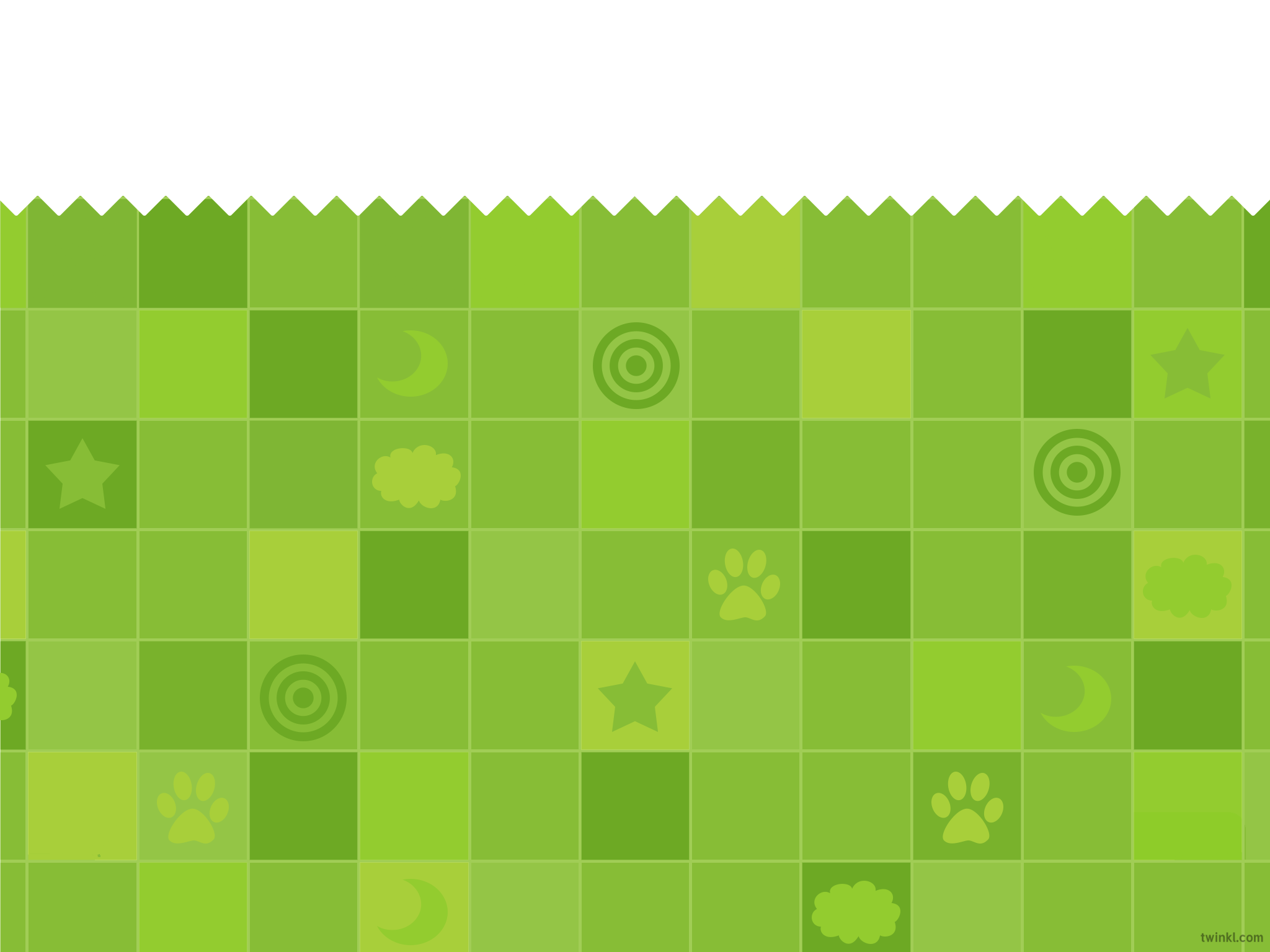 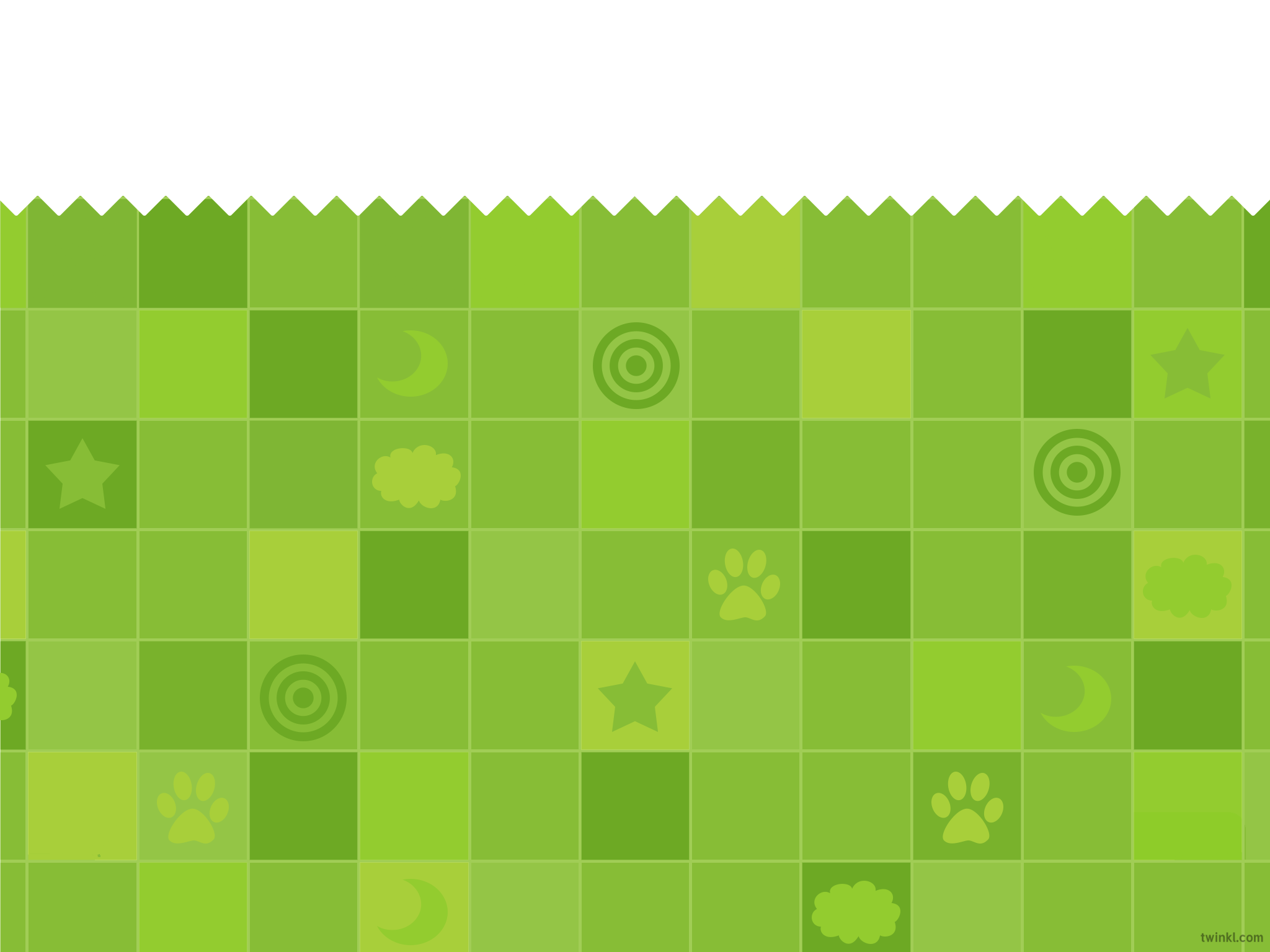 eighth ham yawn
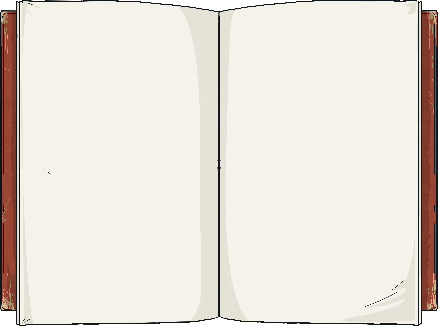 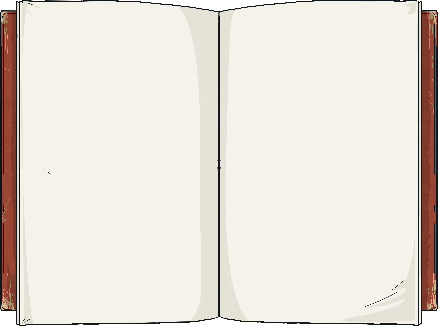 The name of the poem is the same as the occupation of the poem’s main character.
I am a narrative poem written by Alfred Noyes.
Answer
Start
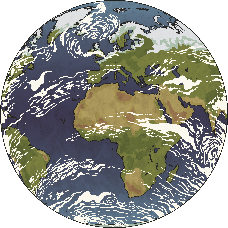 Time Up!
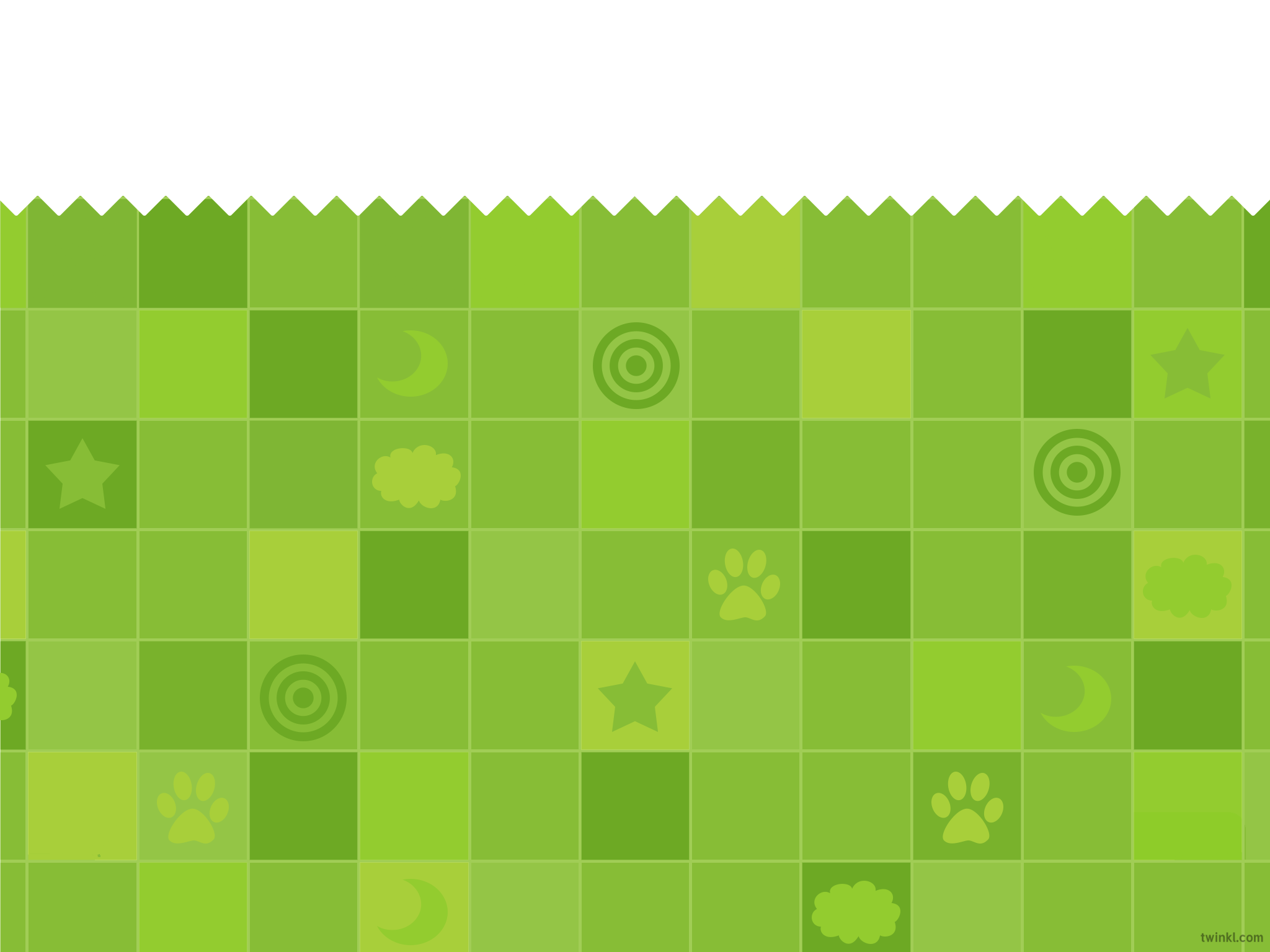